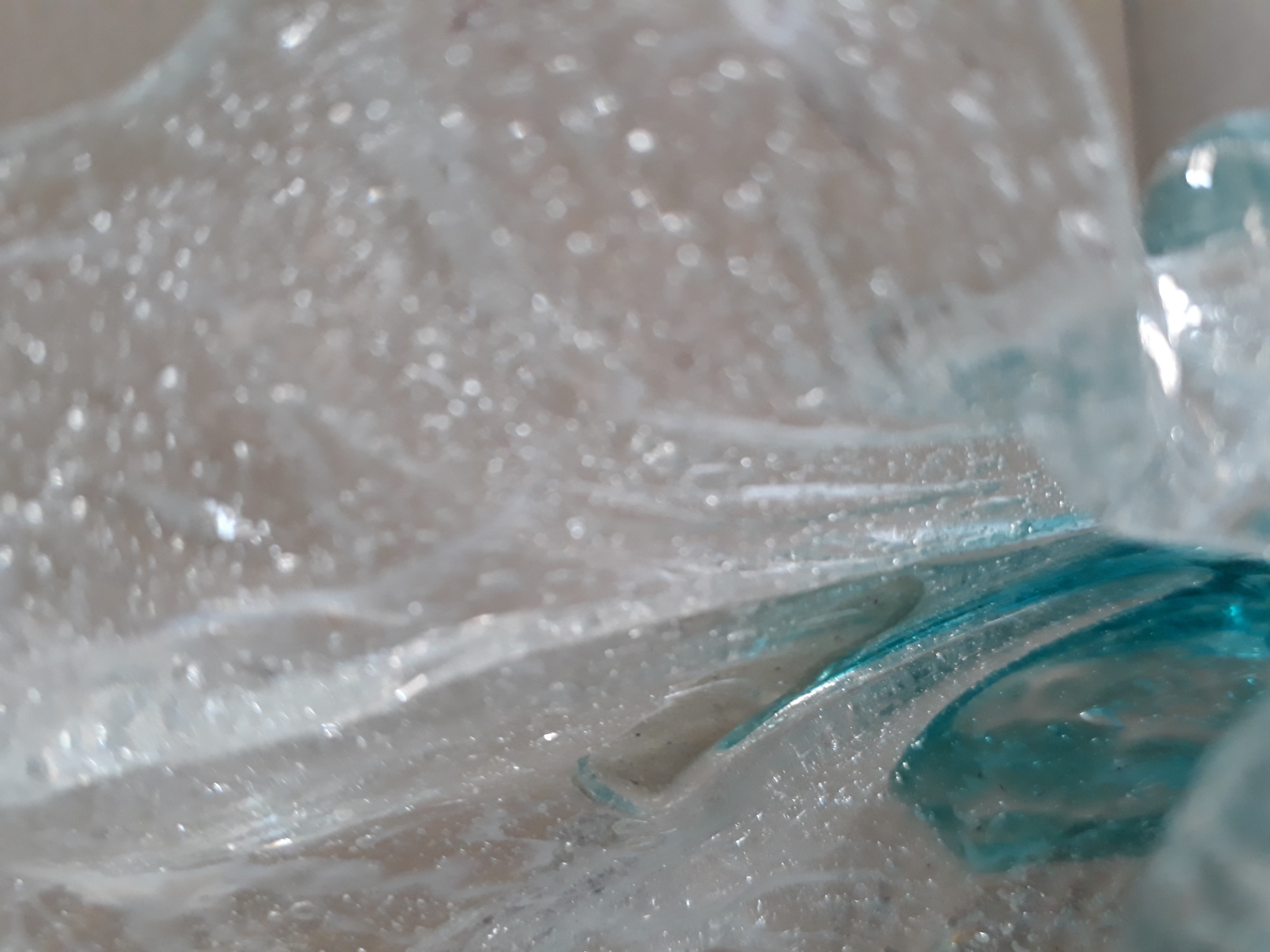 Szakmai beszámoló
Pályázati azonosító: NTP-MŰV-17-0130
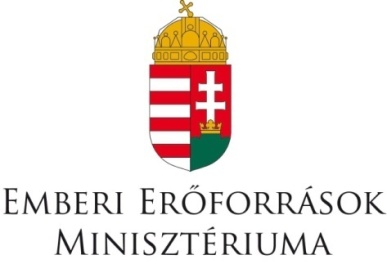 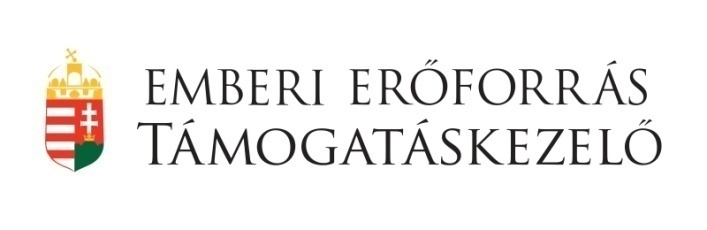 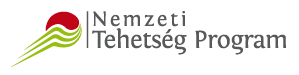 1
Zichy Tehetségműhely
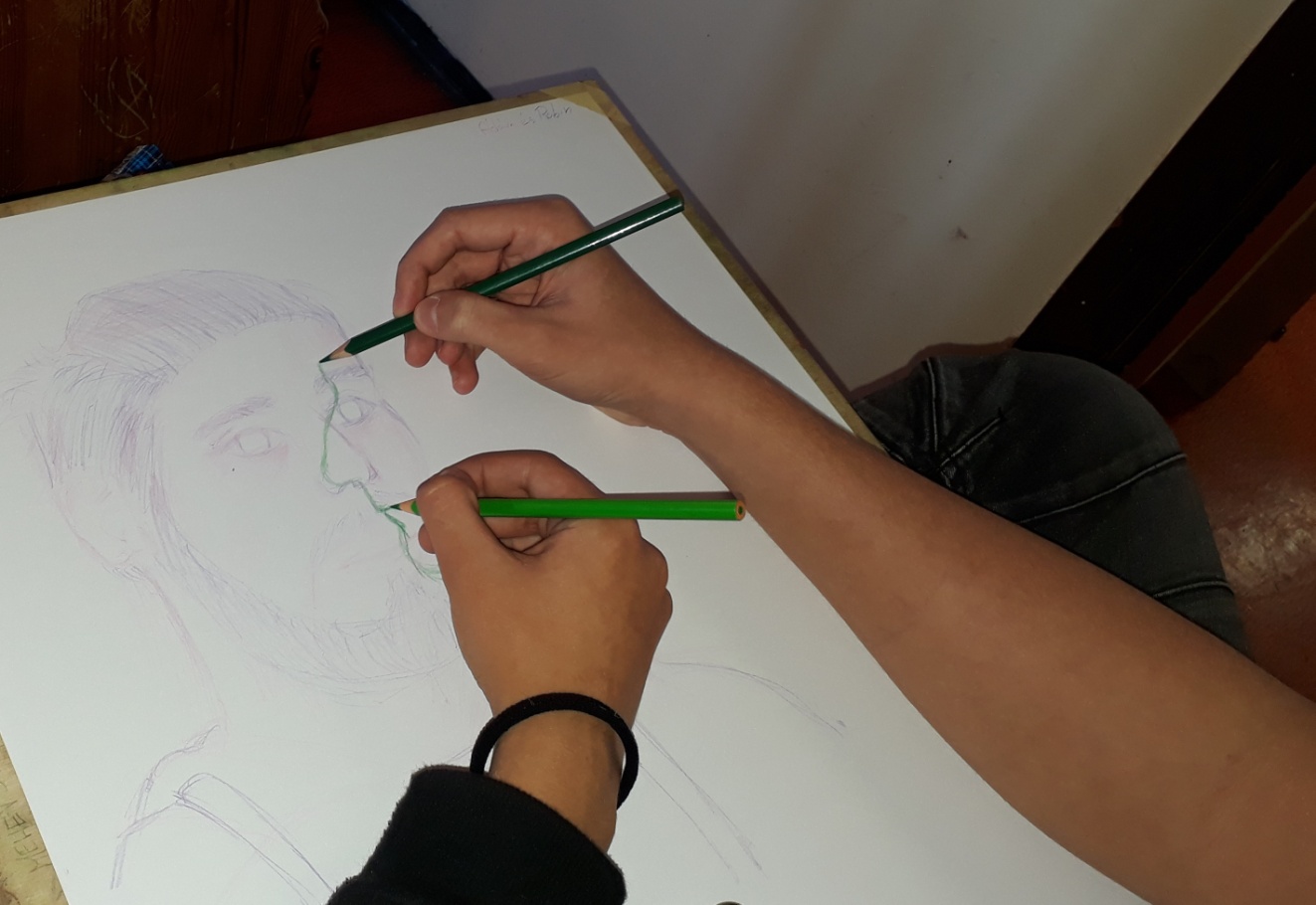 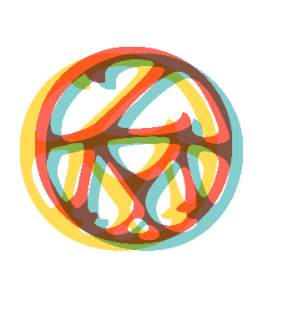 Kaposvári Zichy Mihály Iparművészeti Szakgimnázium és Kollégium
2
2017 júniusában a Nemzeti Tehetség Program pályázatán iskolánk 1 477 000 Ft-ot nyert. 
A pályázat lényege, hogy egy tanéven átívelő 60 órás, tanórán kívüli, élmény- és alkotásközpontú, komplex tehetséggondozó programot kell megvalósítani max. 20 diákkal.
 Az idei tanévben a 11. b osztállyal került megvalósításra ez a program 18 fővel, melyben kerámiaműves és mozgókép- és animáció készítő szakos diákok tanulnak.
3
Kerámiaműves szak:
Ház Balázs
Magyar Ábel
Major Maja
Mátrai István
Miklai Fanni 
Vass Karina
Váradi Veronika 

Szaktanár: Gaál Ildikó
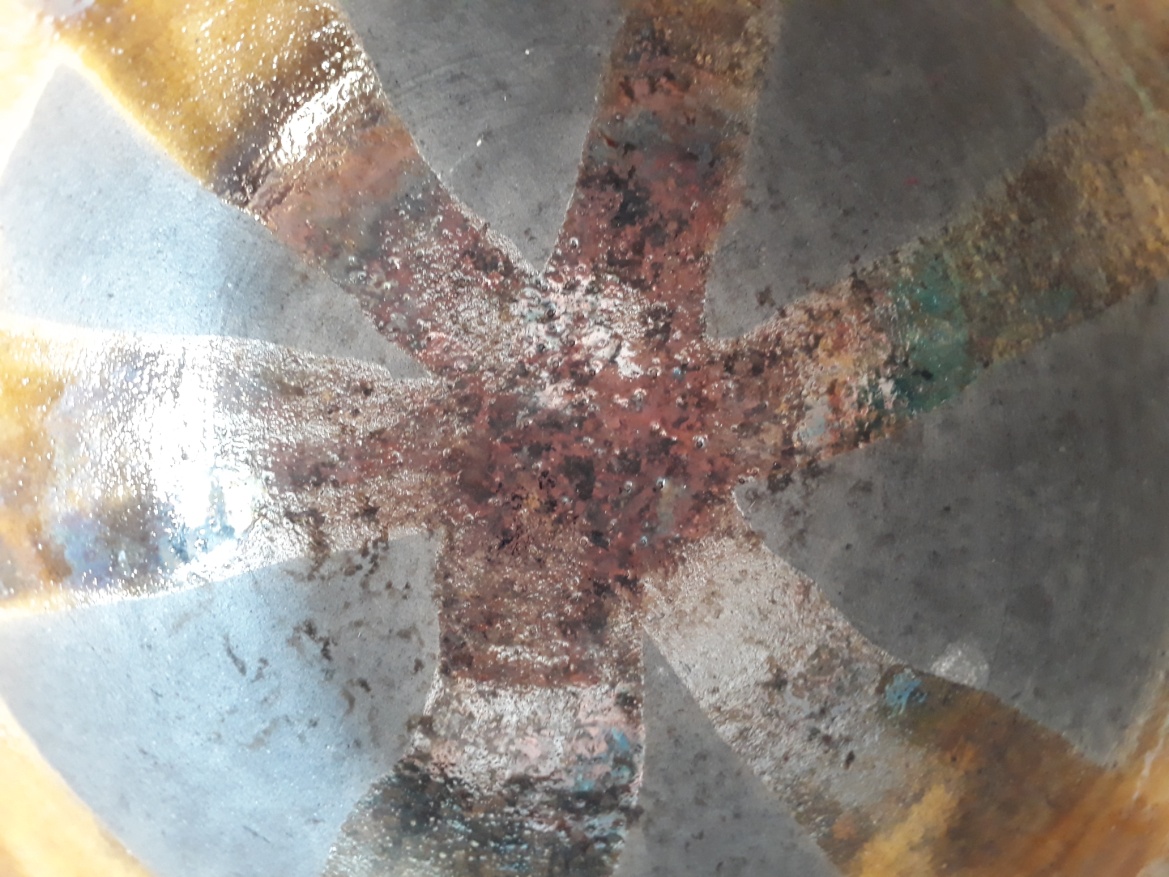 4
Mozgókép- és animáció készítő szak:
Benedek Vilmos               Monostori Ádám                   
Ekkert Lili                           Simon Nóra
Fehérvári Erik                    Turger Virág
Fajcsi Dominik                  Vajai Robin 
Fenyvesi Katalin                Wéber Veronika
Mikics Fanni 

Szaktanár: Papp László
5
Az első félévében önismereti, tanulás módszertani foglalkozásokon vettek részt, és rajzolás és festés jellegű feladatokat végeztek el. A második félévben a mozgókép- és animáció készítő szakos diákok báb animációs filmeket készítettek. 
A kerámiaműves diákokkal a tárgyak elkészítését az iskolai műhelyben valósítottuk meg, de az égetést külső helyszínen, a bárdudvarnoki Nemzetközi Üveg Alkotótelepen végeztük el. Itt a raku égetés és az üvegformázás technikájával ismerkedhettek meg a tanulók.
6
A hetente egy alkalommal tartandó 2-3 órás foglalkozások célja a fantázia, kreativitás, alkotóképesség, kifejezőkészség, ön- és társismeret, kommunikáció, tolerancia, osztályközösség fejlesztése játékos, élményt adó feladatokkal. A program keretein belül lehetőség adódik a kötetlen légkörben alkotásra érdemjegyek nélkül, eddig ismeretlen eszközök, technikák kipróbálására, megismerésére, a közös alkotás élményének megtapasztalására.
7
Január végén előadást hallgathattunk M. Tóth Éva animációs filmrendezőtől az animáció történetéről, jeles mesterekről magyar és nemzetközi viszonylatban. Június elején a program részeként kétnapos tanulmányútra utaztunk Kecskemétre. Itt a Nemzetközi Kerámia Stúdiót és a Kecskeméti Animációs Stúdiót látogattuk meg, ez mindkét csoport számára szakmájukhoz illő inspiráló programot nyújtott.
8
1-2. Személyiségfejlesztés, ön-és társismeret
Foglalkozás témája:
Személyes értékrendszer, reális önismeret 
Foglalkozás típusa:
Ismeretszerző, önértékelő 
Elvárt eredmények:
Személyes értékrendszer fejlődése, reális önismeret
9
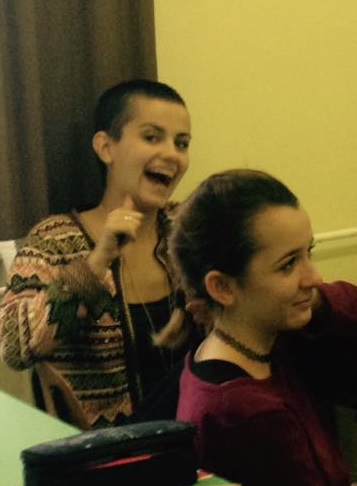 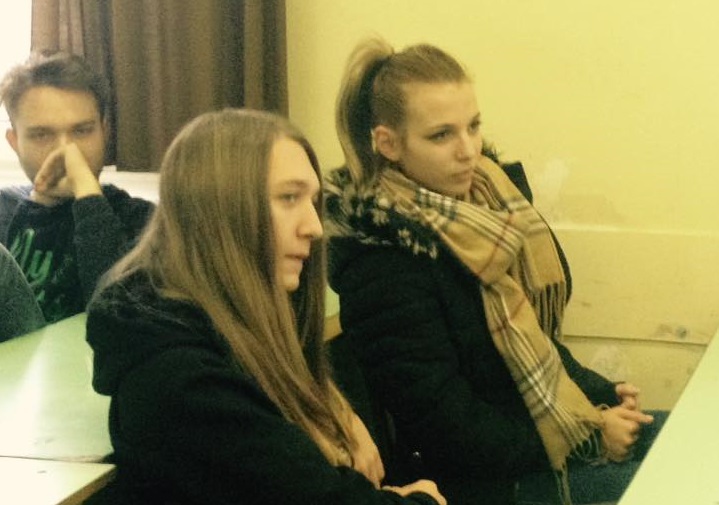 10
3-4. Kommunikáció
Foglalkozás témája:
A sikeres kommunikáció feltételei 
Foglalkozás típusa:
Helyzetgyakorlatok, konfliktuskezelési gyakorlatok 
Elvárt eredmények:
Hatékonyabb, sikeresebb kommunikáció a tanulásban, a mindennapi életben
11
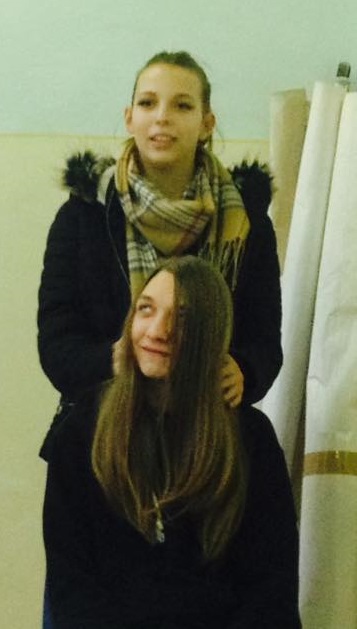 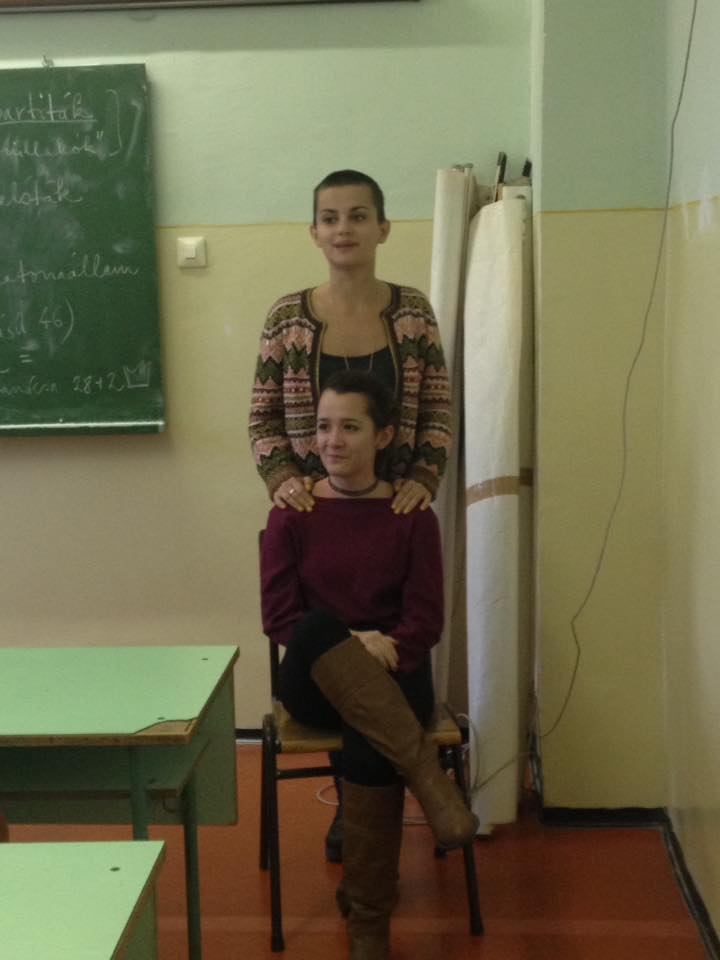 12
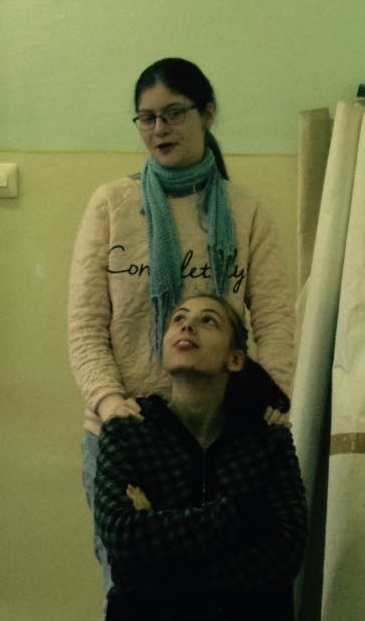 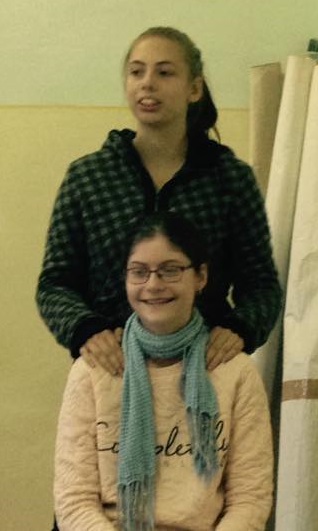 13
5-6. Tanulásmódszertan
Foglalkozás témája:
Hatékony tanulási módszerek, tanulási szokások felülvizsgálata 
Foglalkozás típusa:
Tényfeltáró, önértékelő, beszélgető 
Elvárt eredmények:
A rossz tanulási szokások felváltása eredményesebb módszerekkel
14
Értékelés
A foglalkozásokat a tervezettek szerint megvalósítottuk. Az első találkozás pozitív élménye, hogy a tanulók érdeklődőek, motiváltak voltak. Leginkább a személyiséggel kapcsolatos témák érdekelték őket. Sikeres volt a személyiségteszt, amit mindenki kitöltött, és személy szerint négyszemközt értékeltük azt. 
A konfliktuskezelési technikák is érdeklődést váltottak ki.
15
Ez a résztéma biztosan hozzájárult a tanulók pozitívabb énképének alakulásához.
A sikeresebb kommunikáció, a  kommunikációs készségek fejlesztését játékos szituációs gyakorlatokkal végeztük.
A tanuláshoz kapcsolódó kérdéskör már nehezebb volt. A felmérés alapján nagyon kevés időt töltenek a  fiatalok a tanulással, és ez sajnos a többség szerint így helyes, mert nem látják értelmét annak, hogy tanuljanak.
16
A rossz tanulási szokások elemzése, a sikeres tanulási módszerek megismertetése remélhetőleg kicsit segít a tanuláshoz való jobb hozzáállás kialakulásában.
Összességében jó hangulatú, motivált, a kitűzött célokat megvalósító, önmagukat és egymást jobban megismerő foglalkozások valósultak meg az osztállyal.
17
Rajz- festés program
Szaktanárok:
Mozgókép- és animáció készítő csoport:
Gaál Ildikó
Kerámiaműves csoport: Vanyúr István
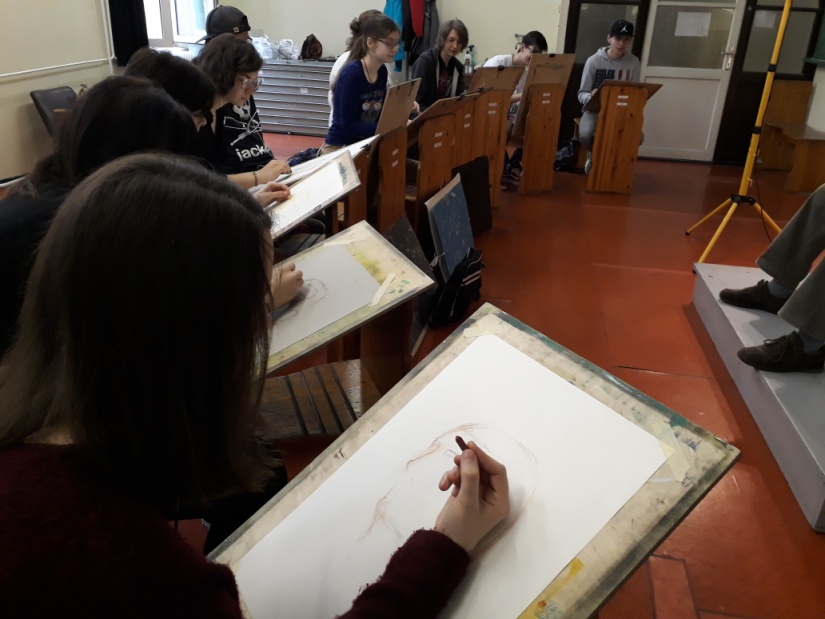 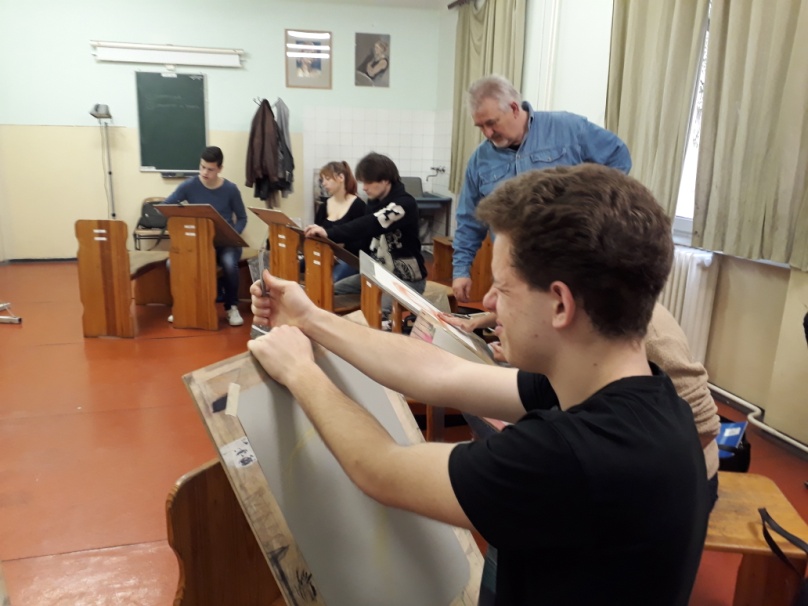 18
7-9. Ketten egy papíron
Feladat:
Papír közepére különböző színnel ugyanaz a modell két, három nézőpontból rajzolva 
Foglalkozás típusa:
Tanult  ismereteket új formában alkalmazó páros munka 
Elvárt eredmények:
Tolerancia, alkalmazkodó képesség fejlődése
19
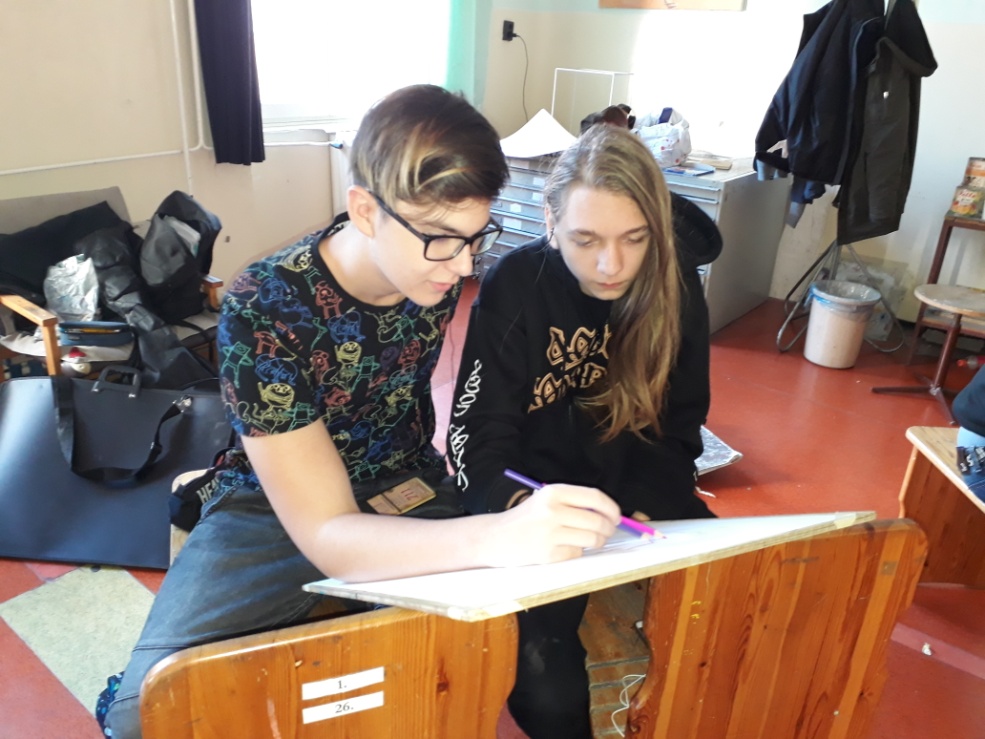 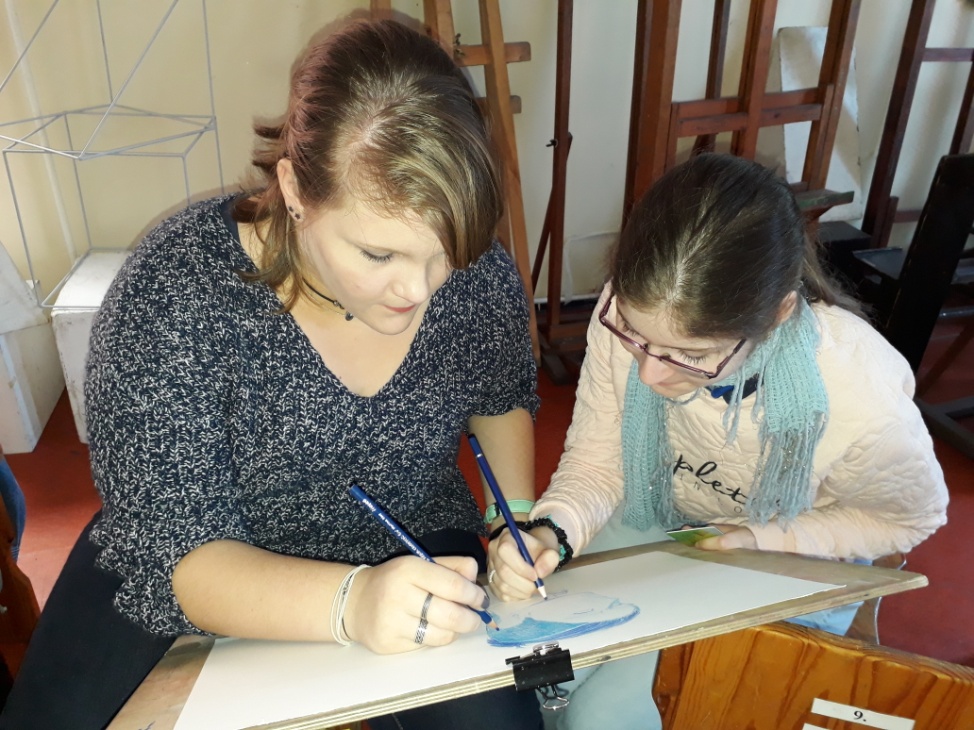 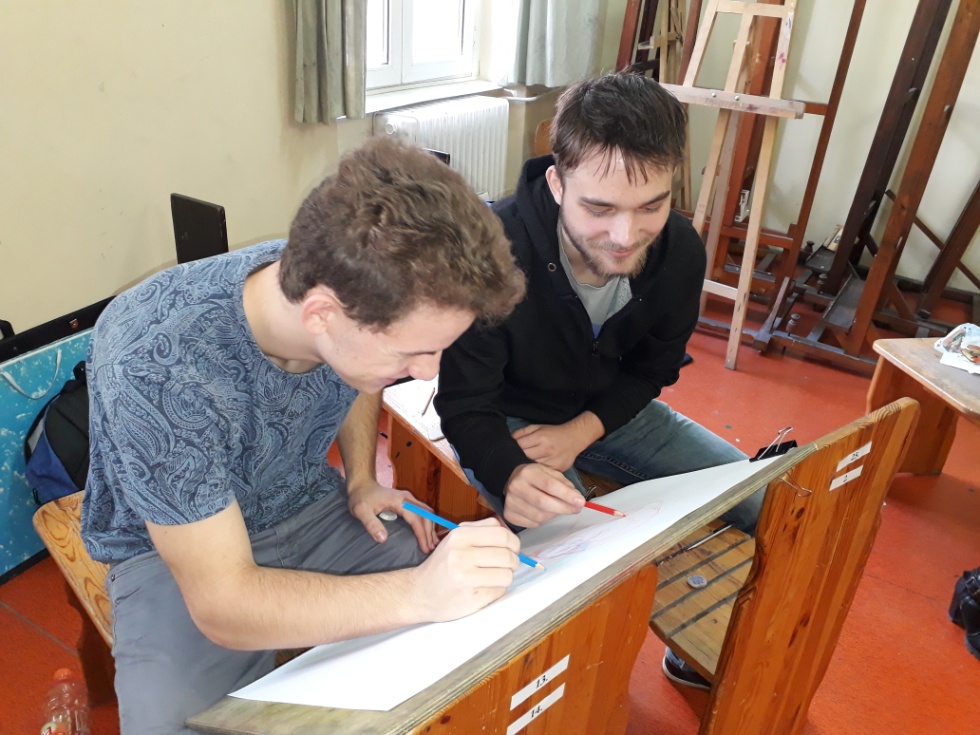 20
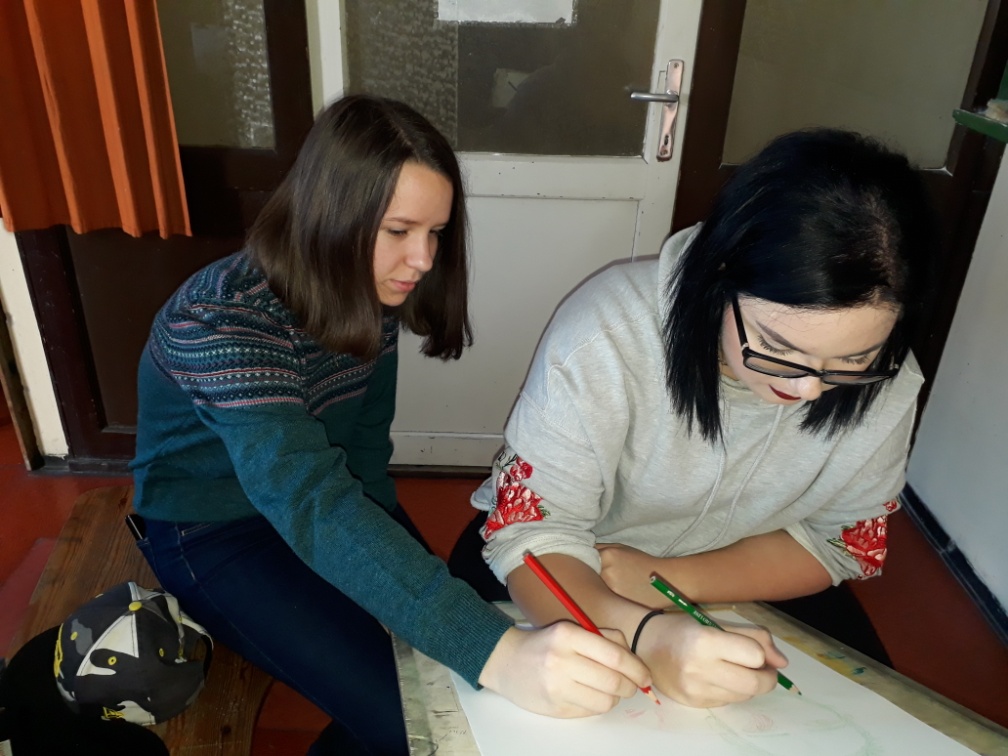 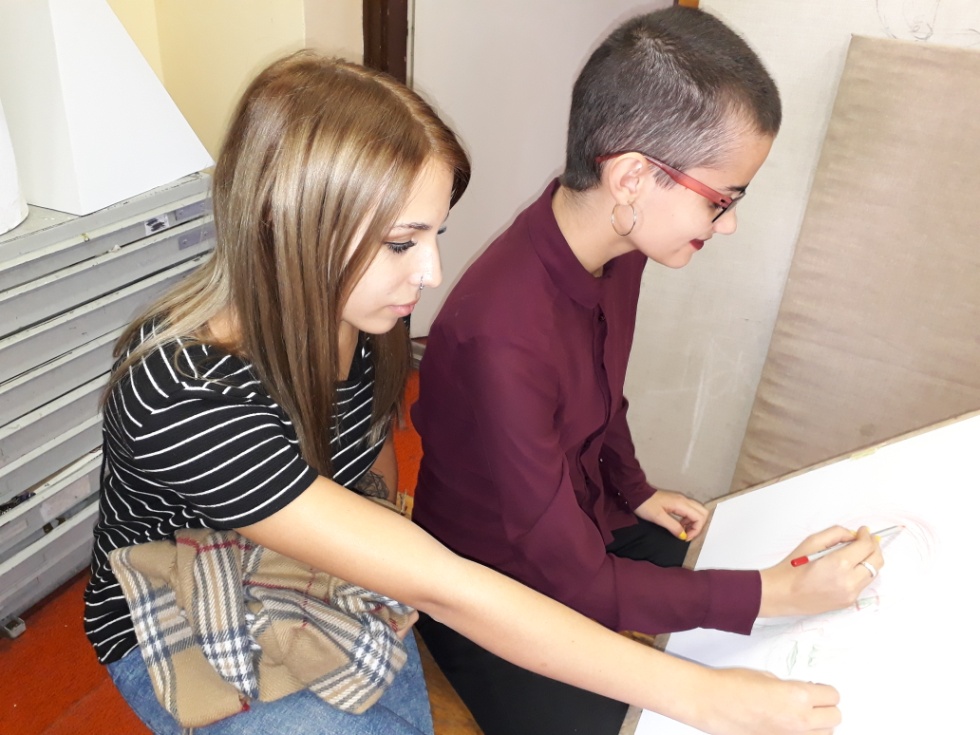 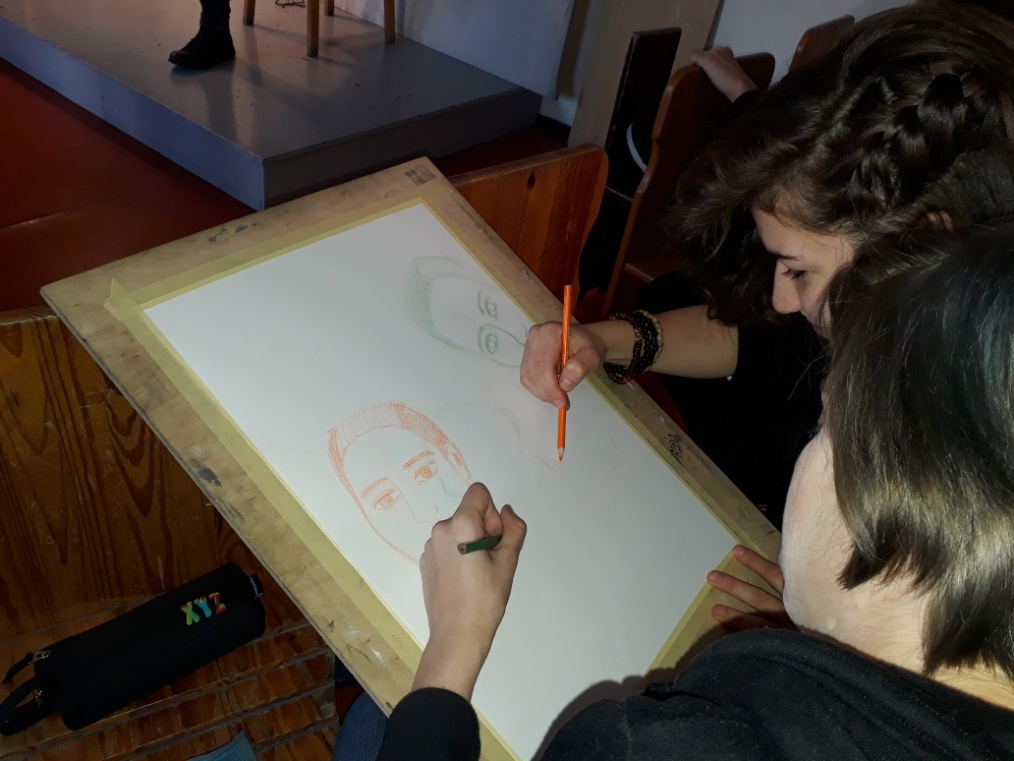 21
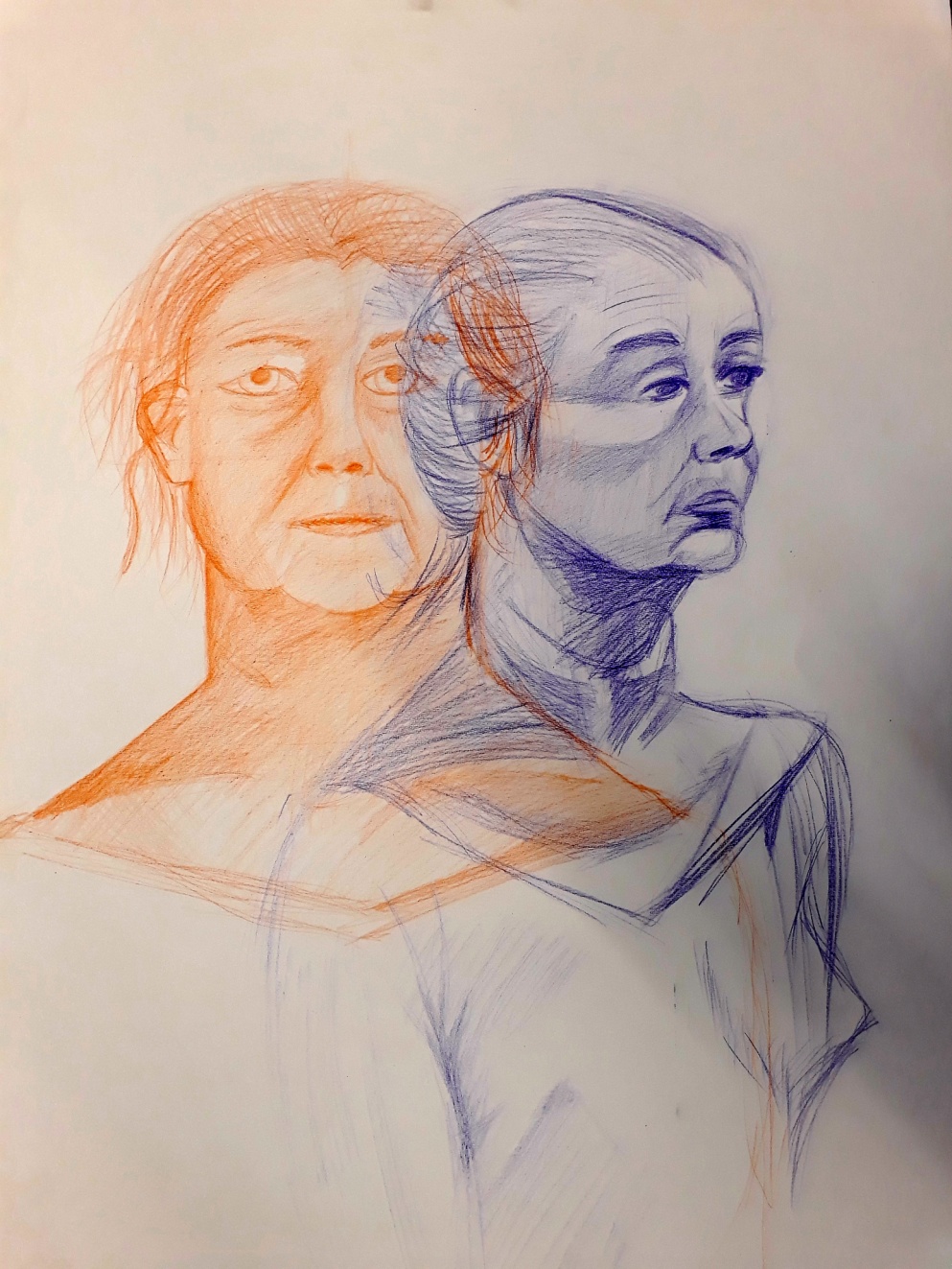 22
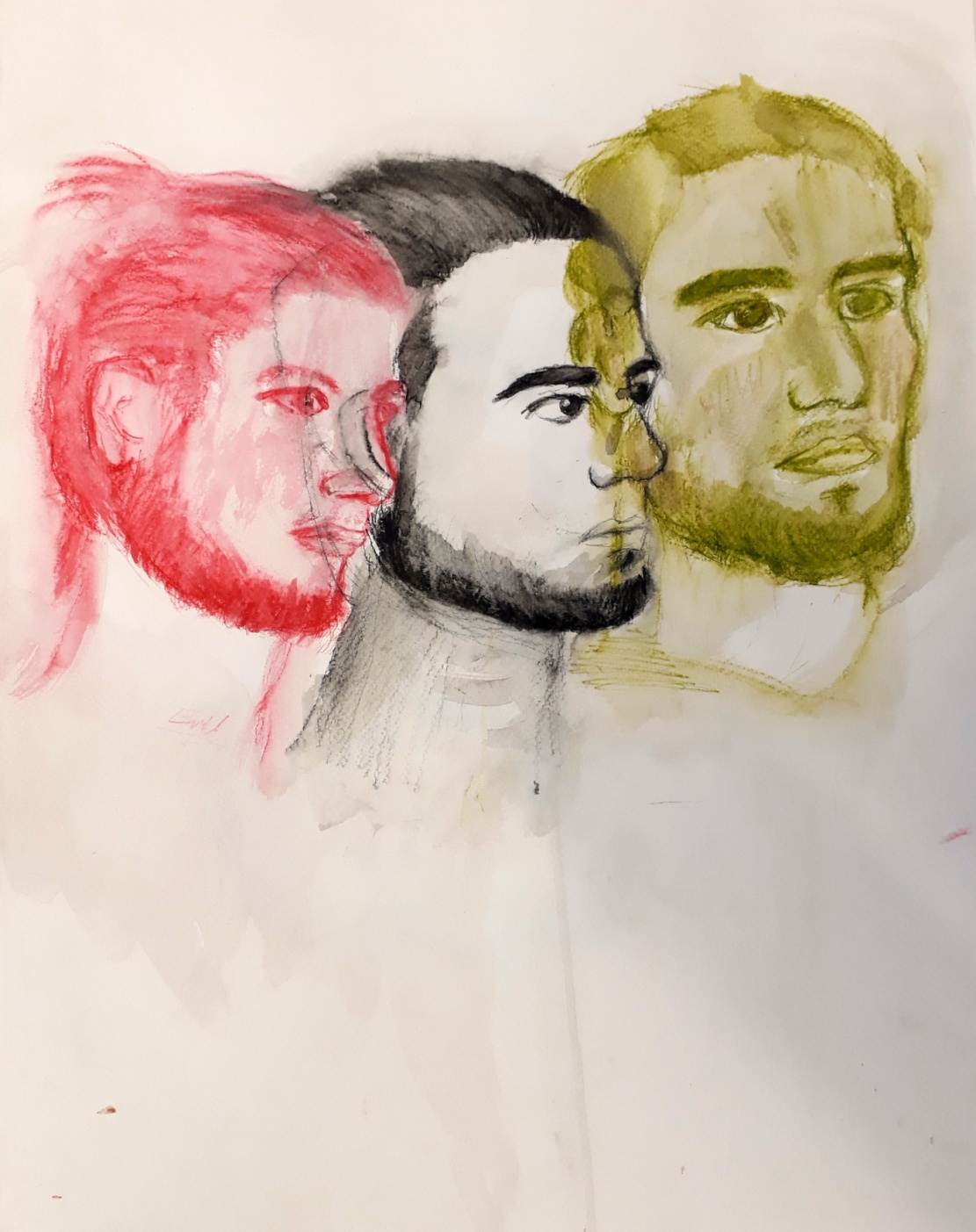 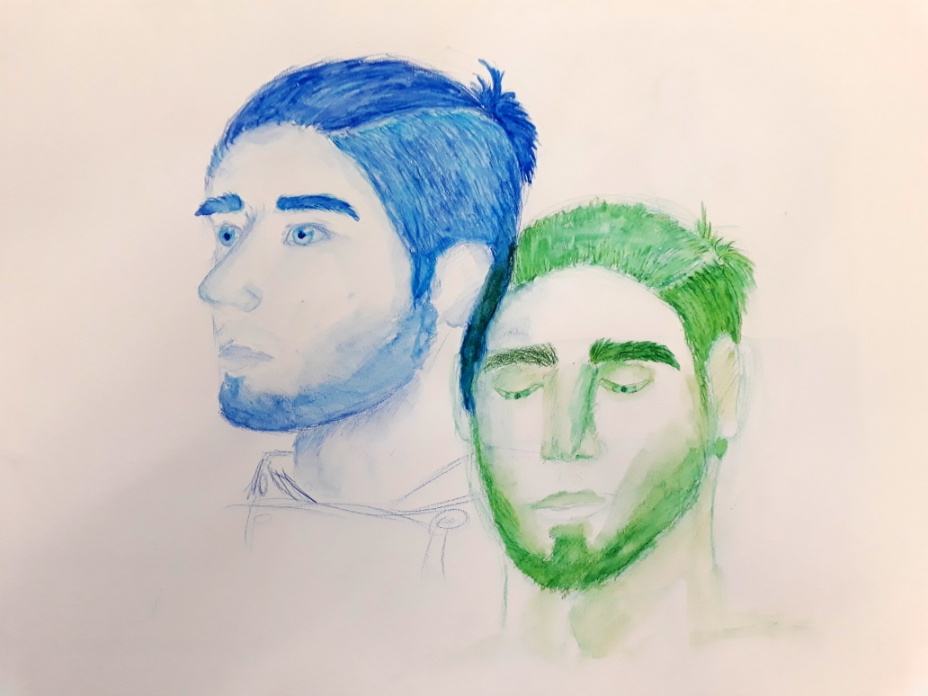 23
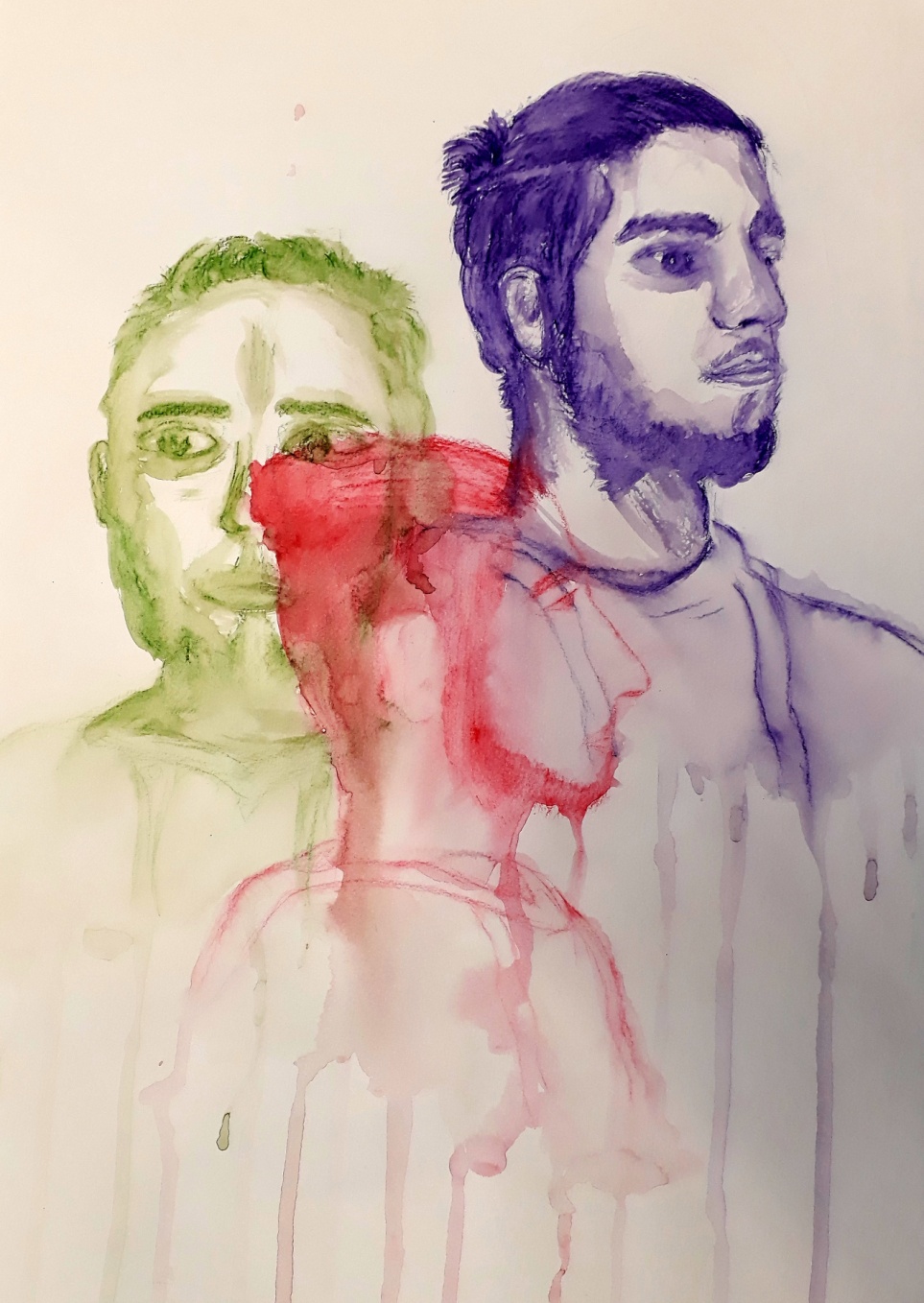 24
10-12. Portrérajz negatívban
Feladat:
Portré tónusos rajza negatívban, majd telefonnal fotózva visszafordítva pozitívba 
Foglalkozás típusa:
Vizuális információ hagyományostól eltérő feldolgozása 
Elvárt eredmények:
Kreatív gondolkodás fejlesztése, agyunk megszokottól eltérő használata (jobb agyfélteke)
25
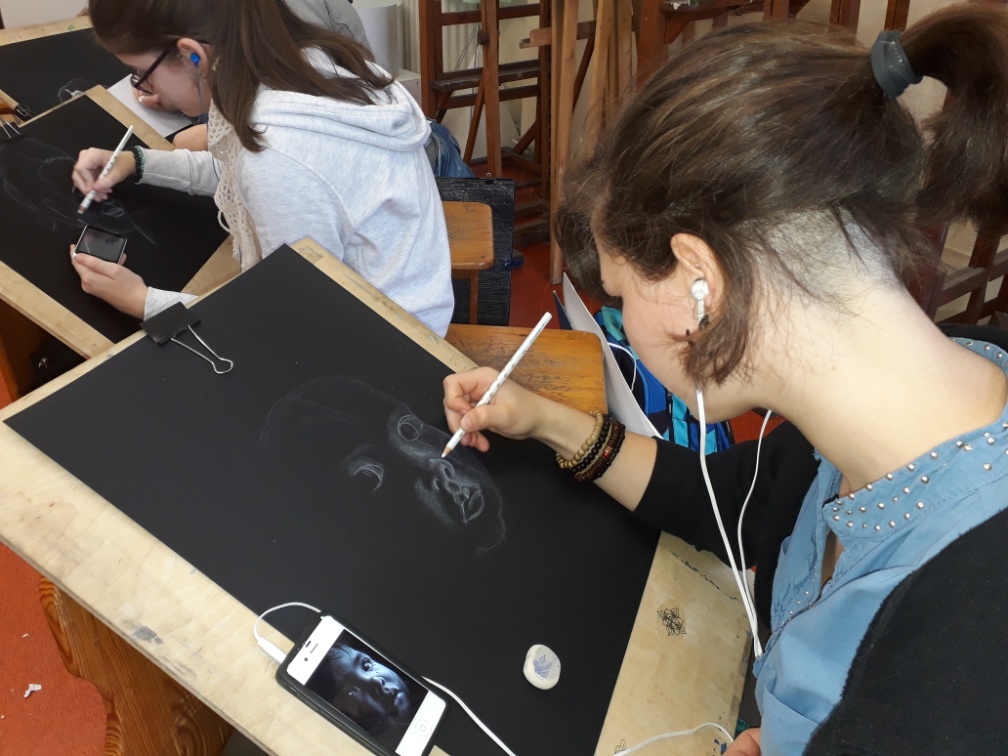 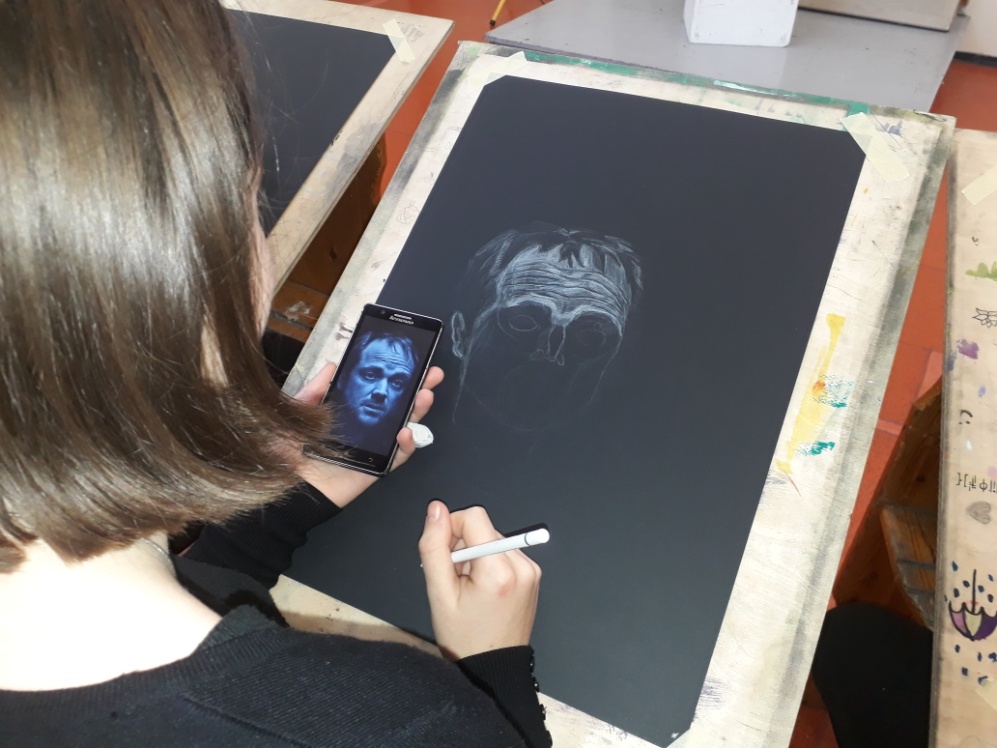 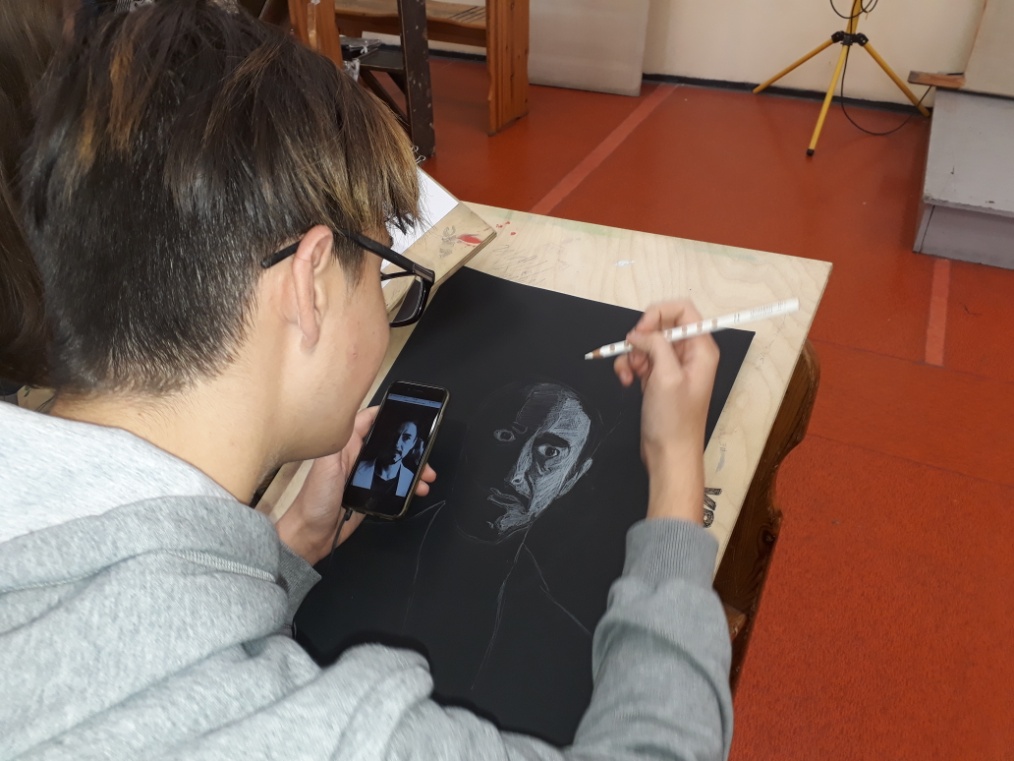 26
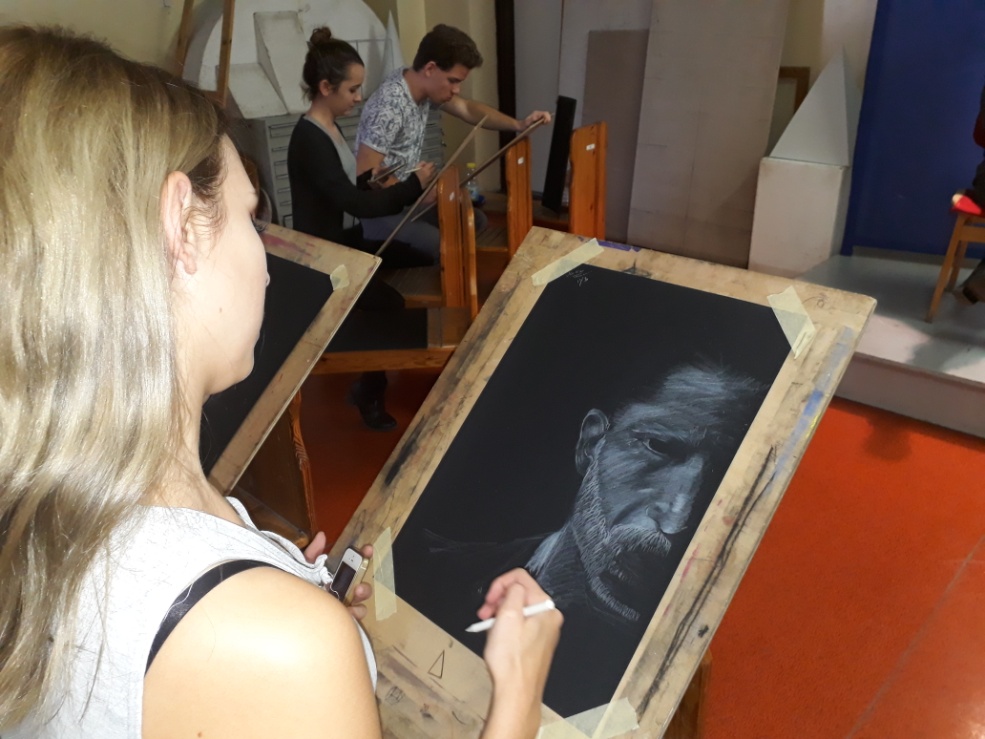 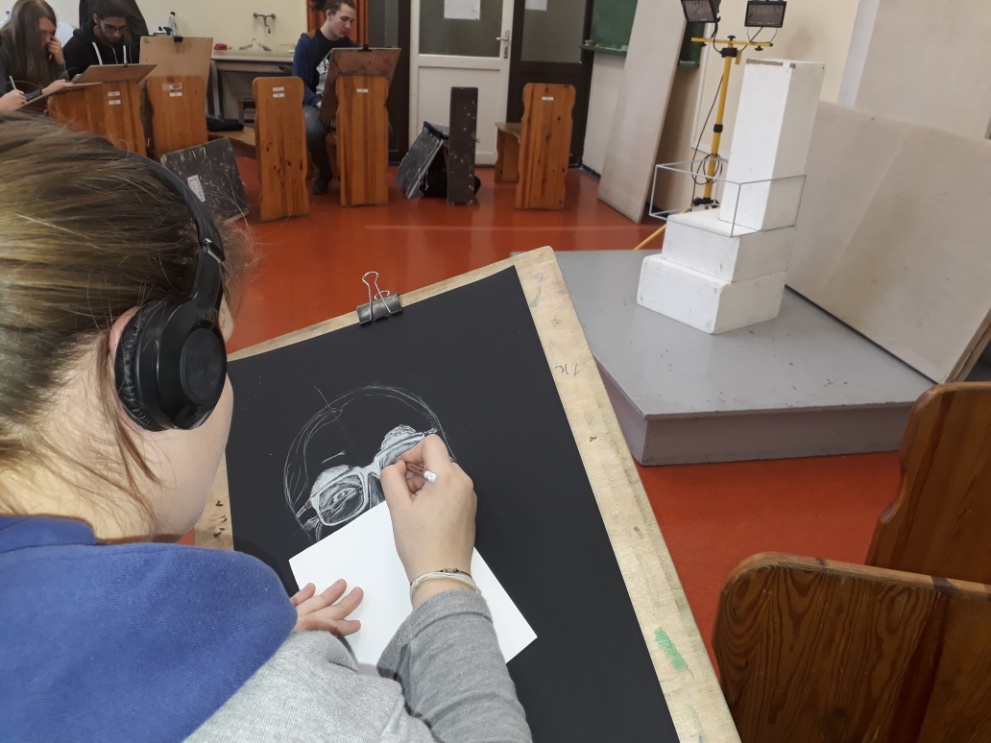 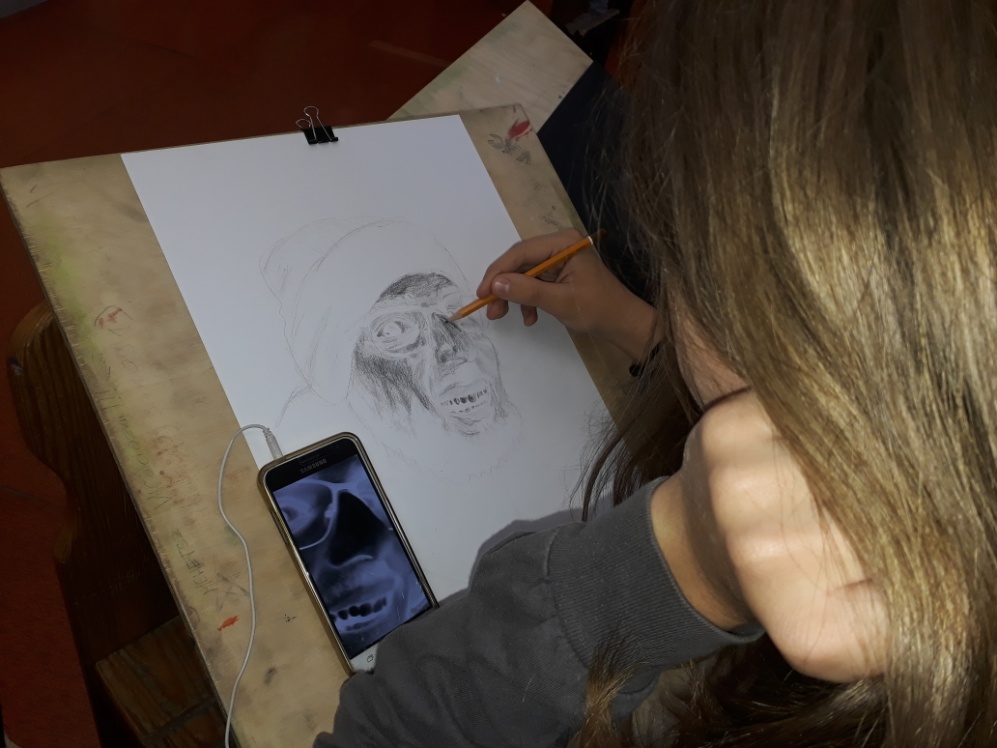 27
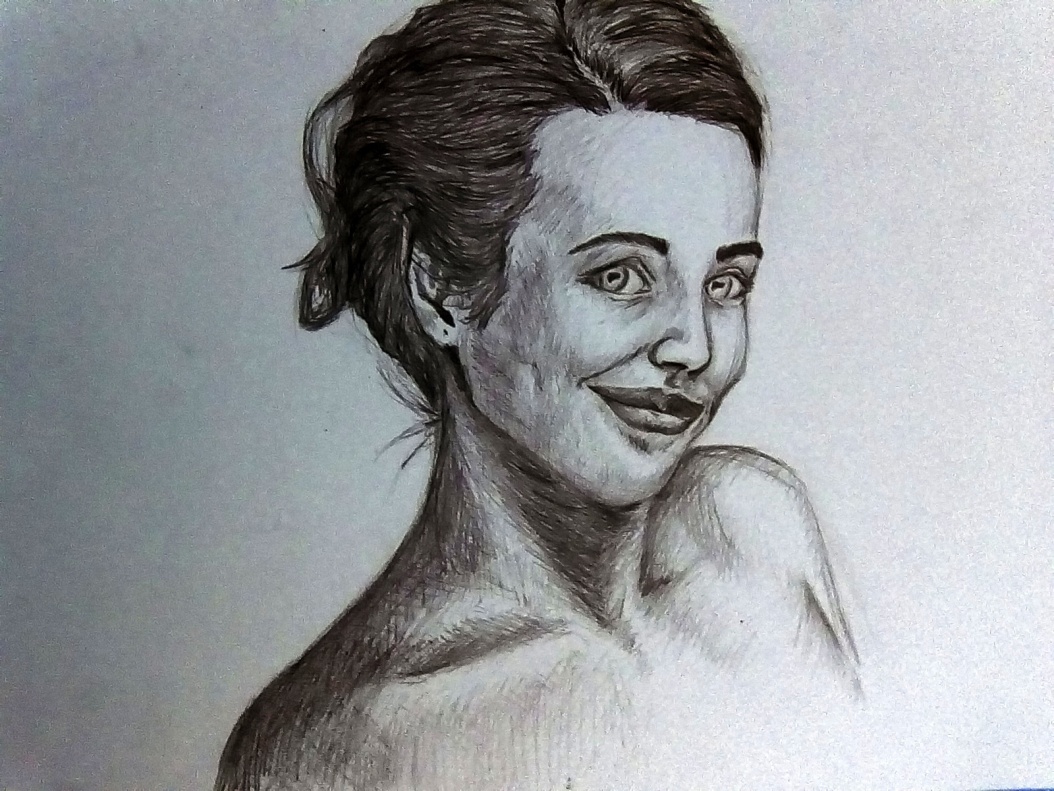 Telefonnal pozitívba fordított rajz
Eredeti rajz
28
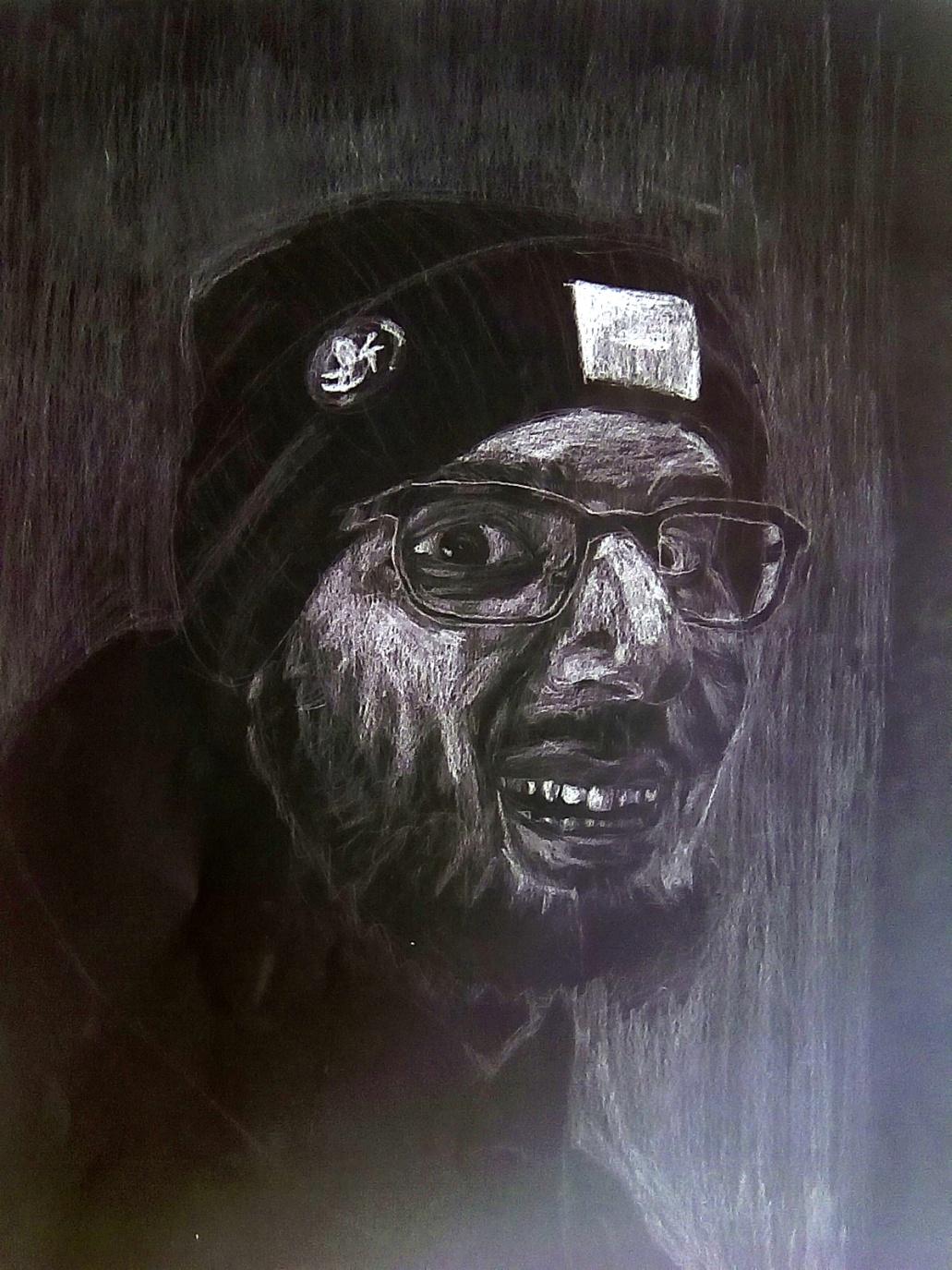 Eredeti rajz
Telefonnal pozitívba fordított rajz
29
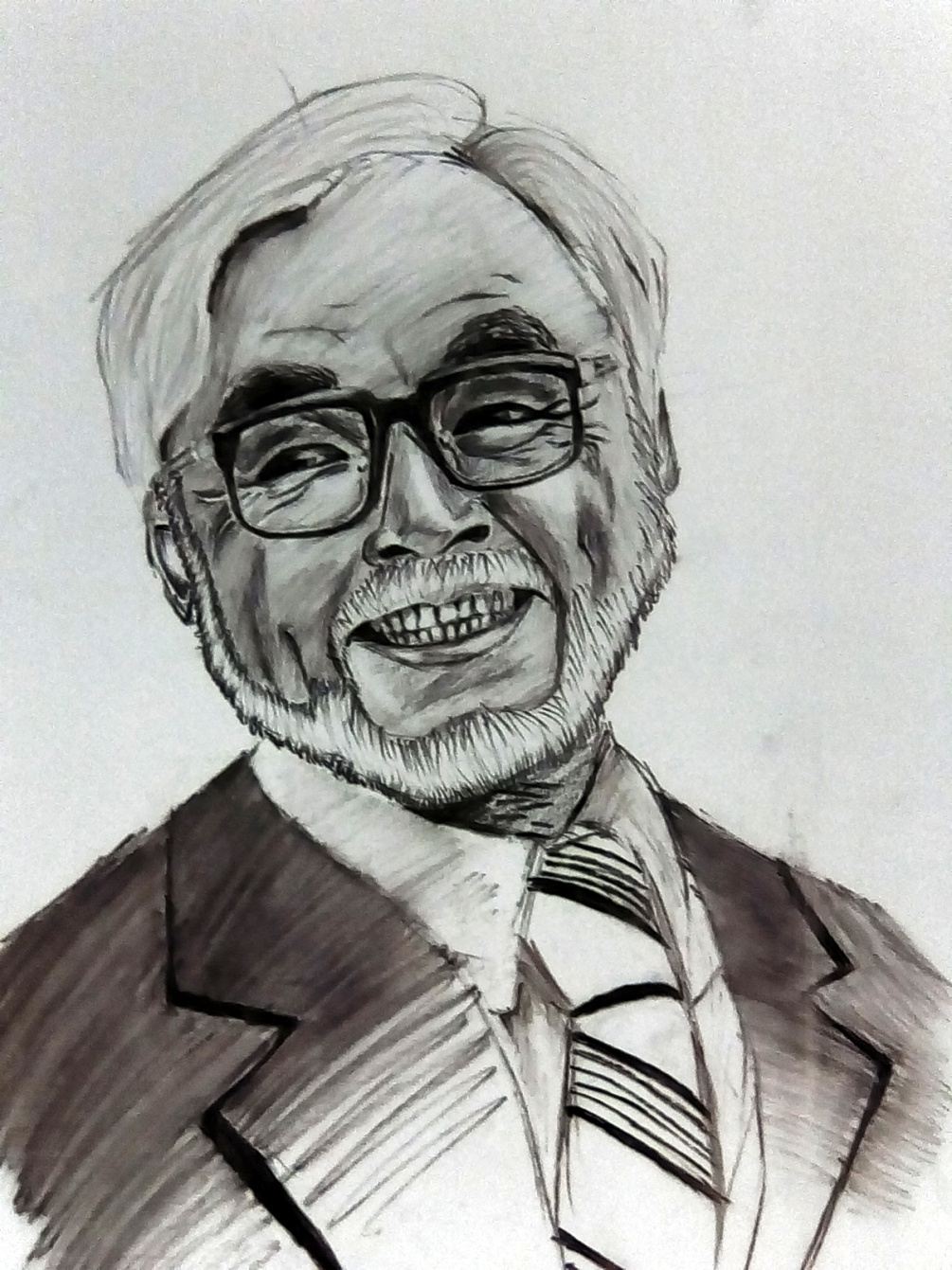 Eredeti rajz
Telefonnal pozitívba fordított rajz
30
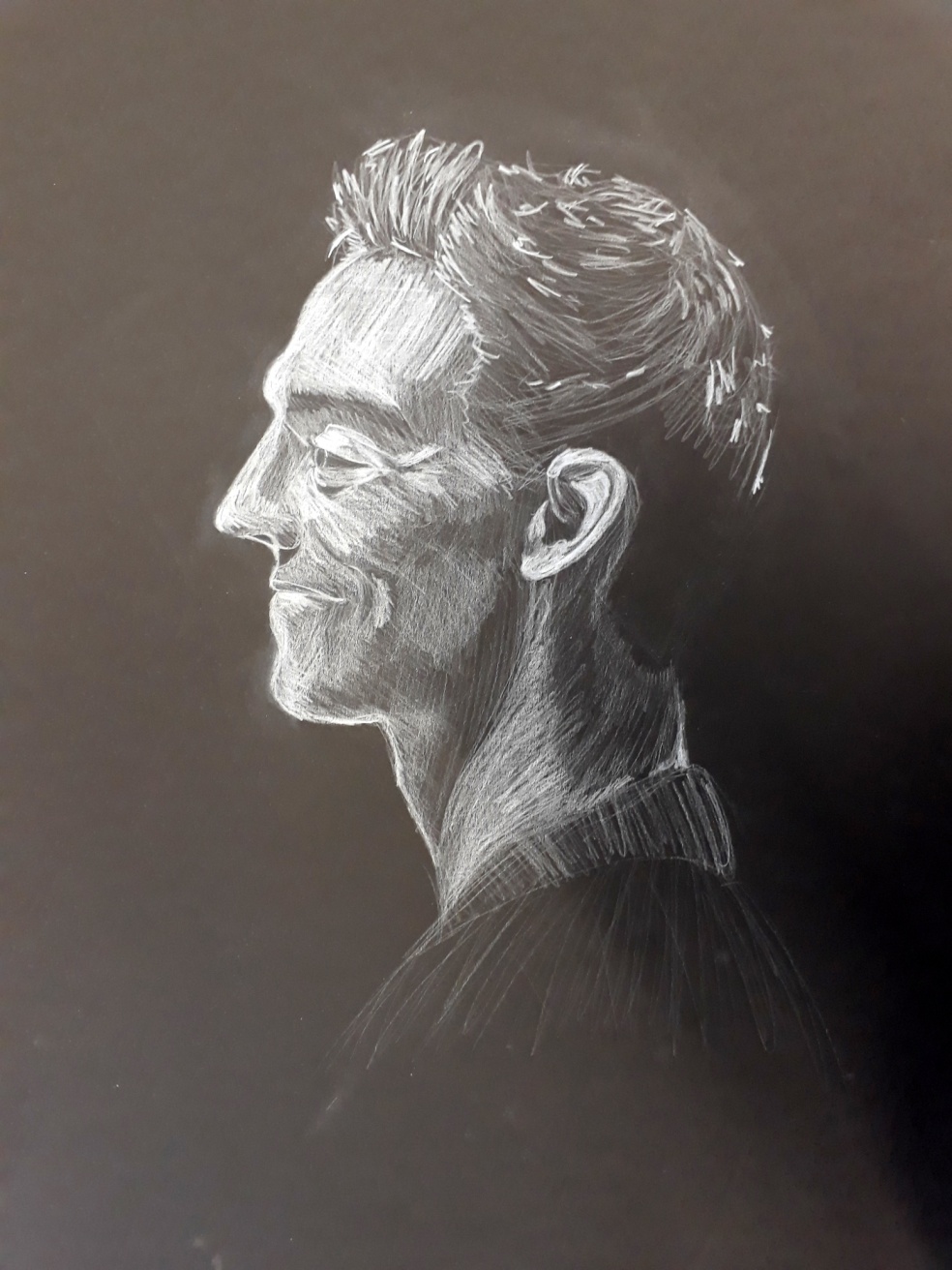 31
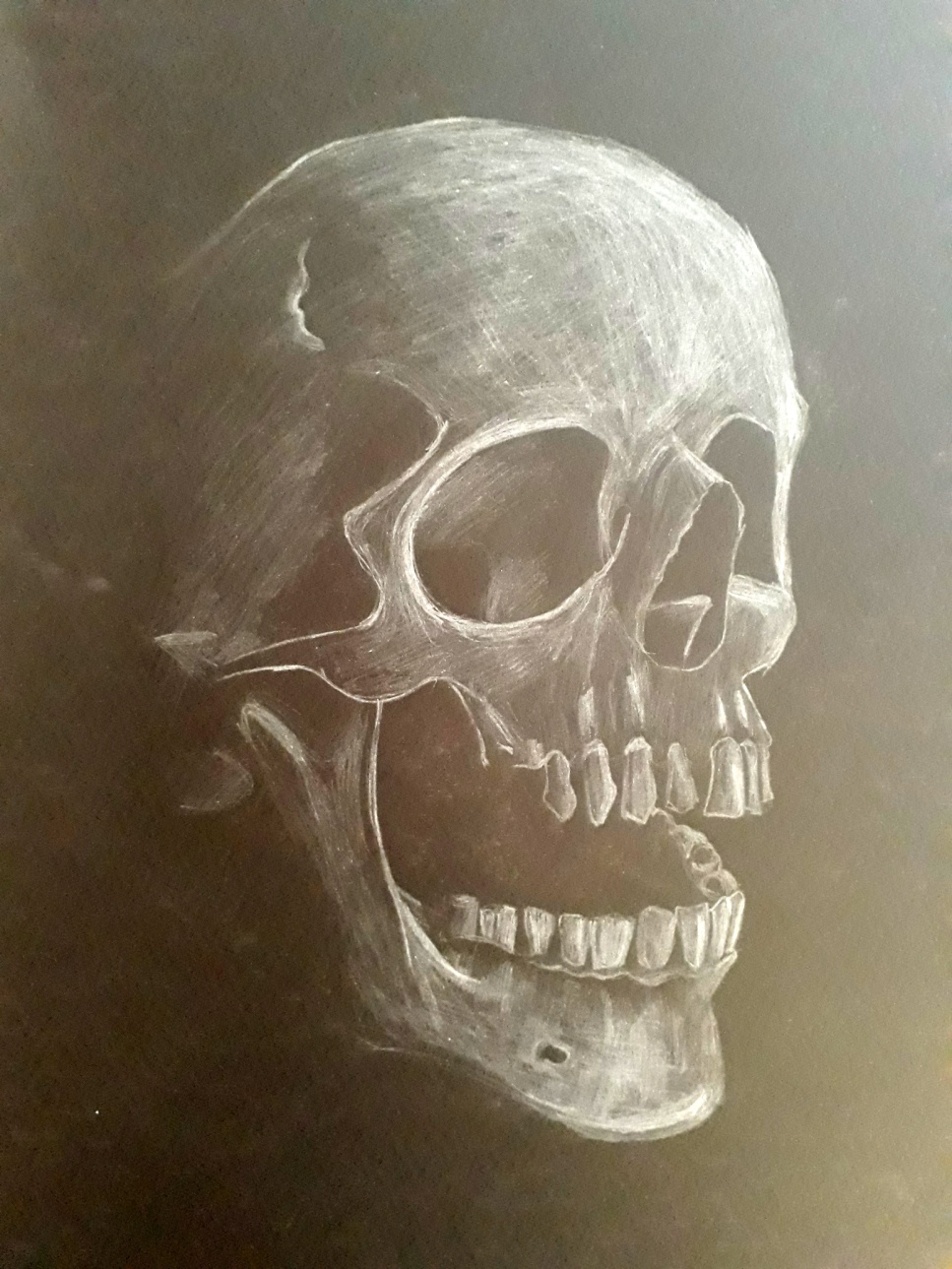 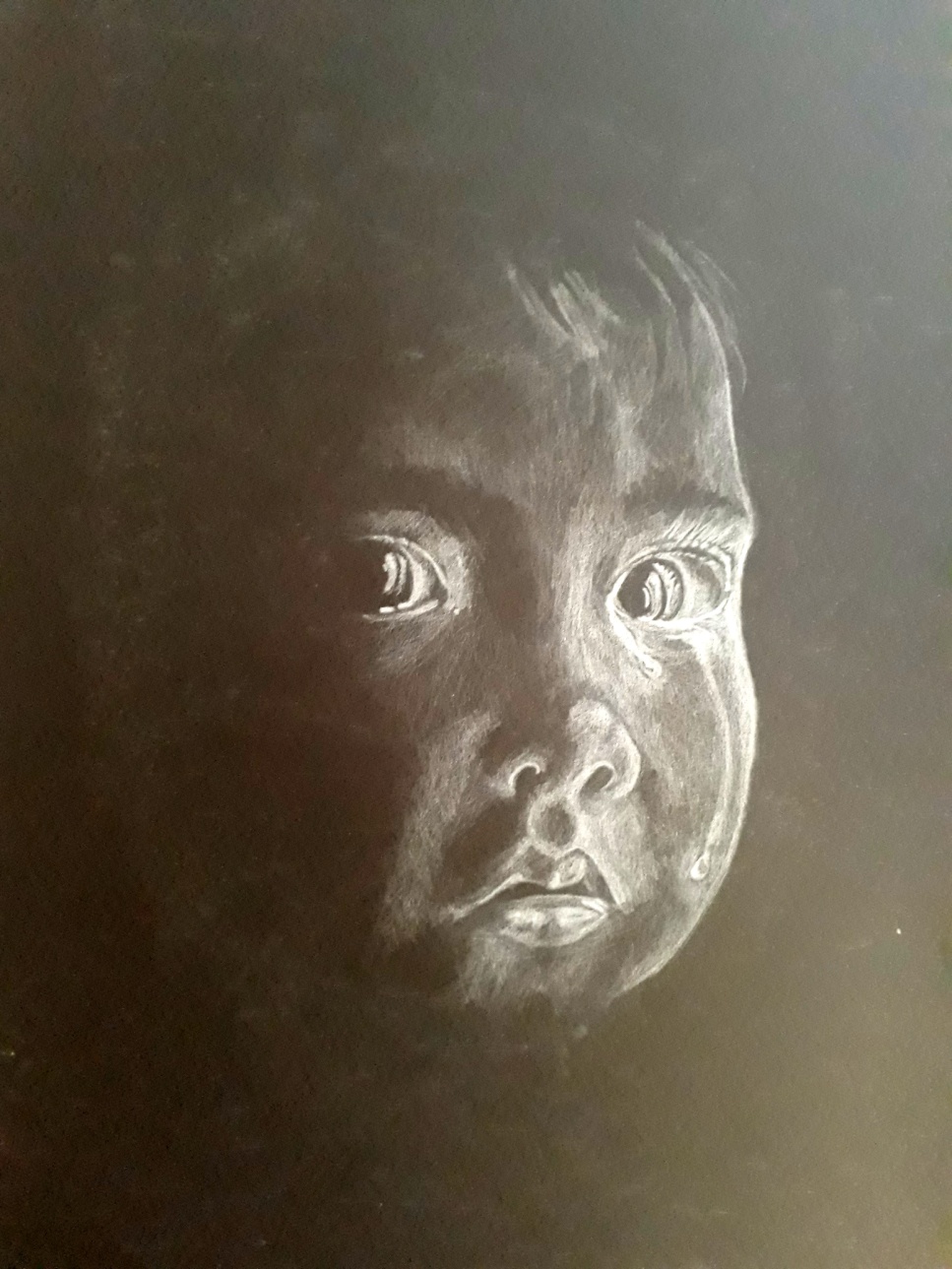 32
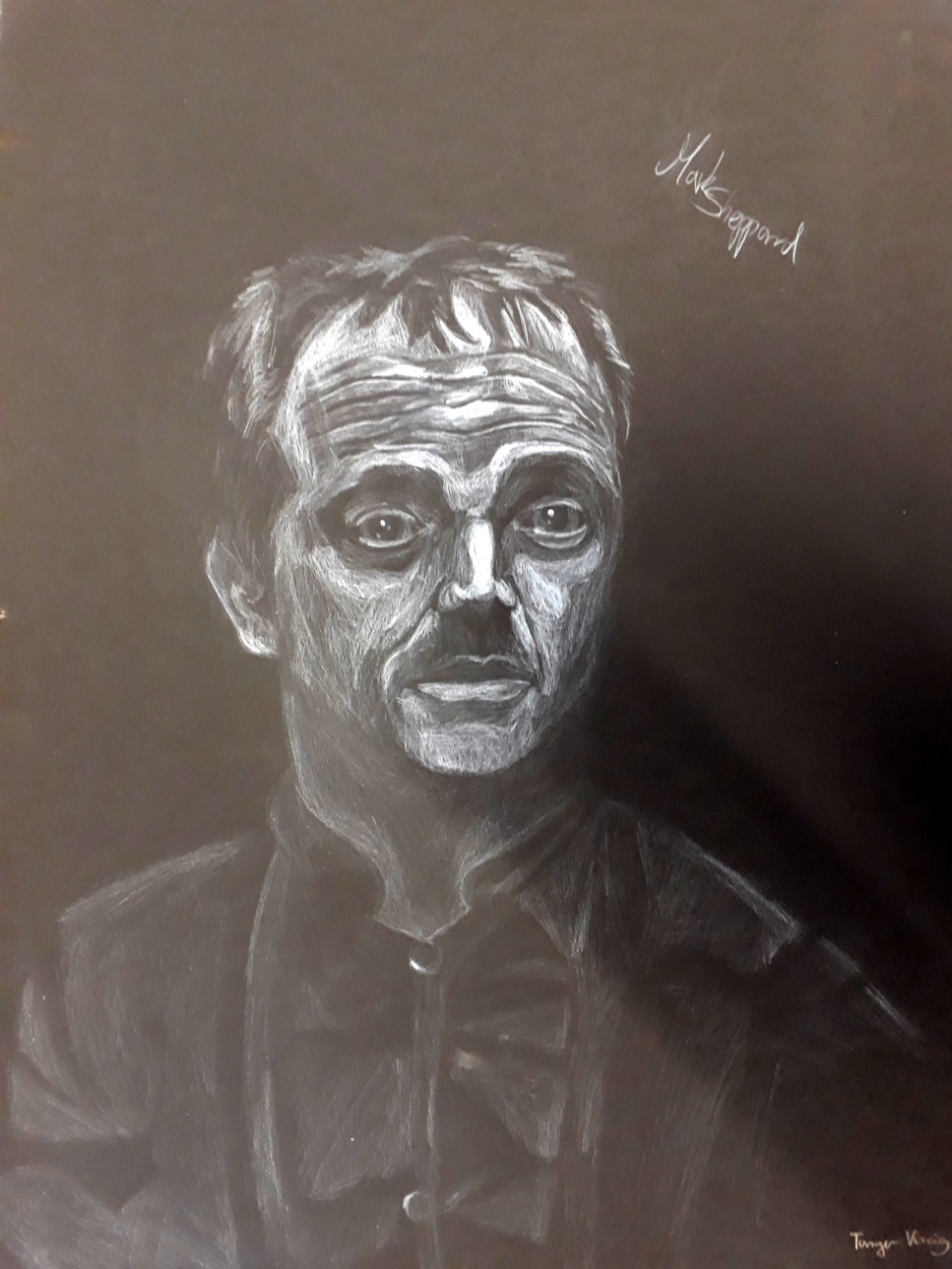 33
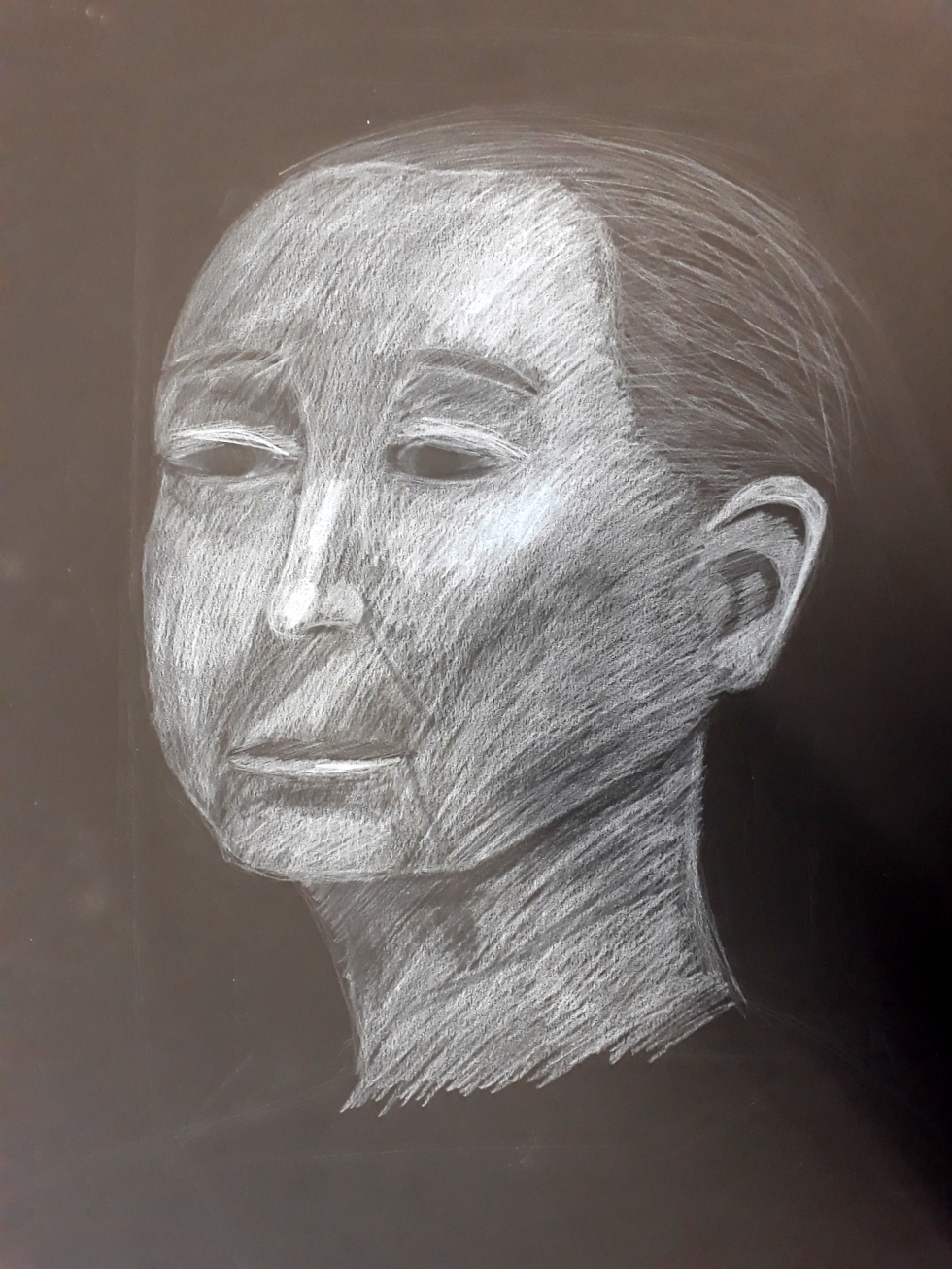 34
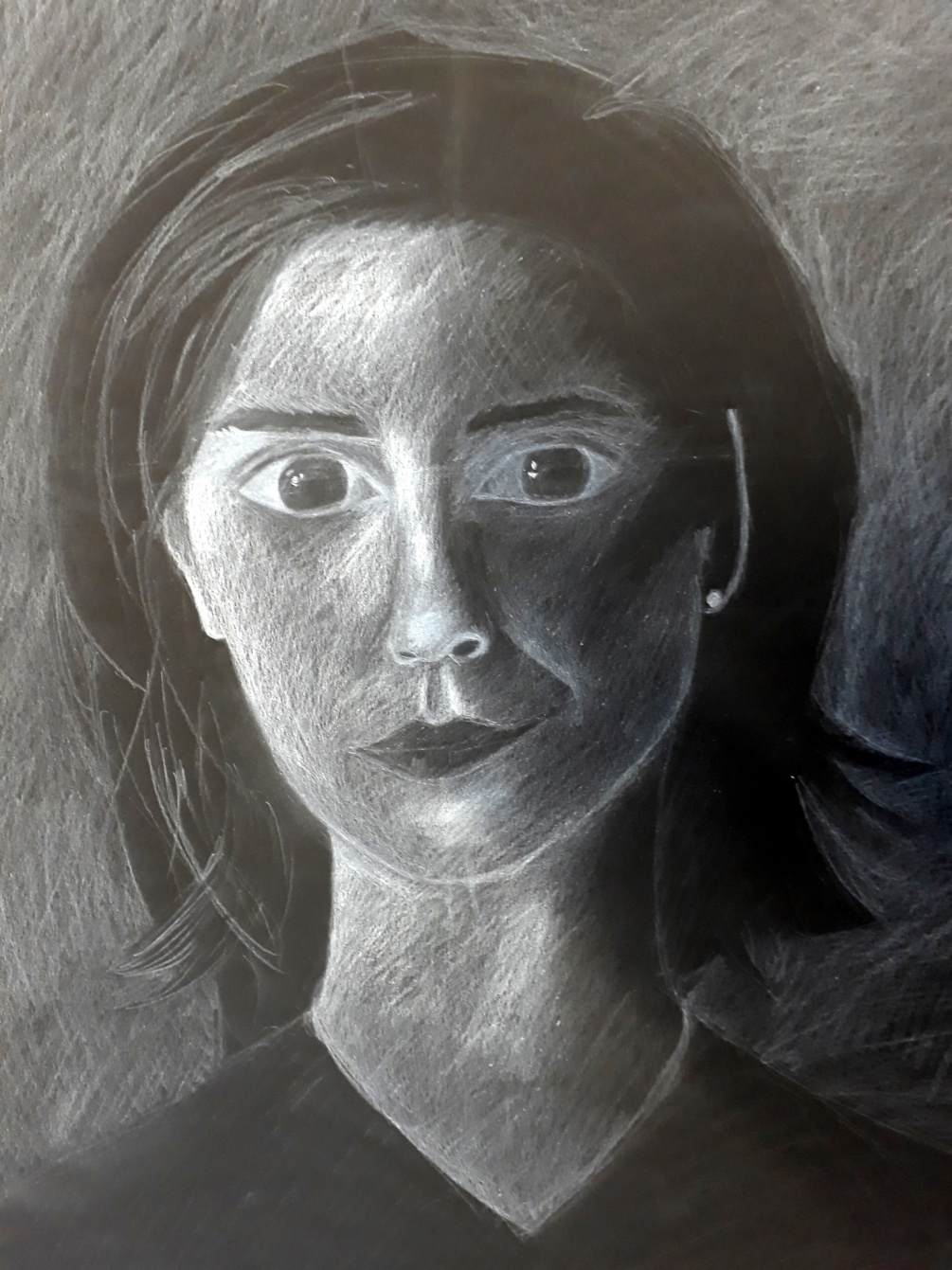 35
13-15. Közös portréfestés 3-4 tónussal
Feladat:
Portré 3-4 tónusra redukálva, mindenki egy-két tónust fest mindegyik portréra 
Foglalkozás típusa:
Új ismereteket feldolgozó kiscsoportos munka  
Elvárt eredmények:
Csoportkohézió erősítése, közös alkotás élménye
36
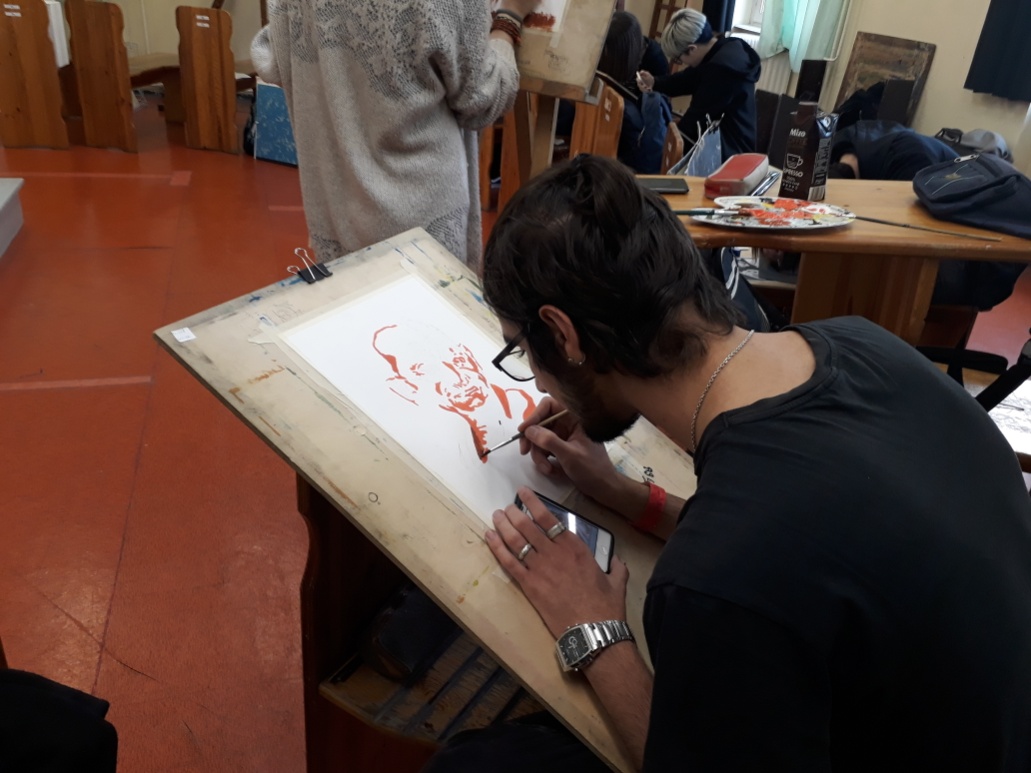 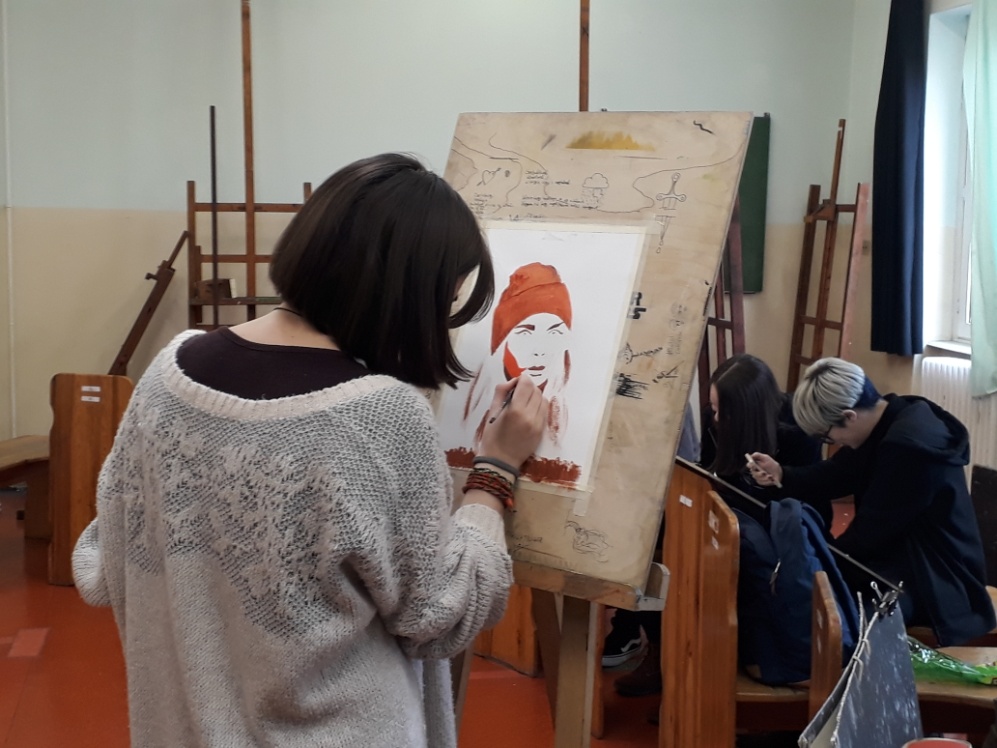 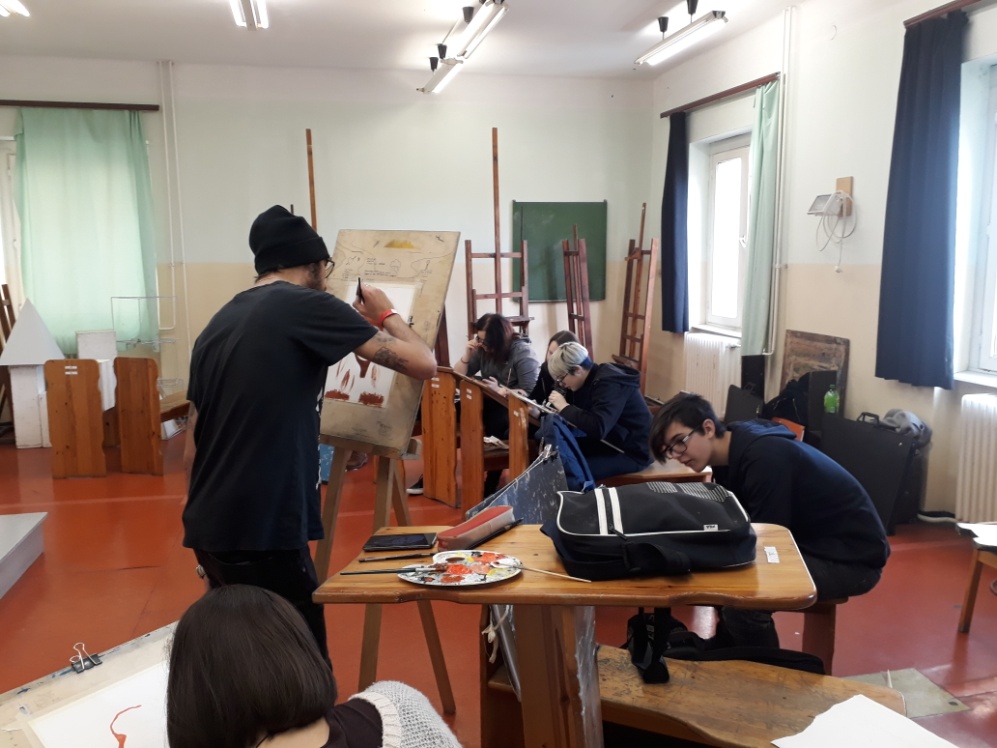 37
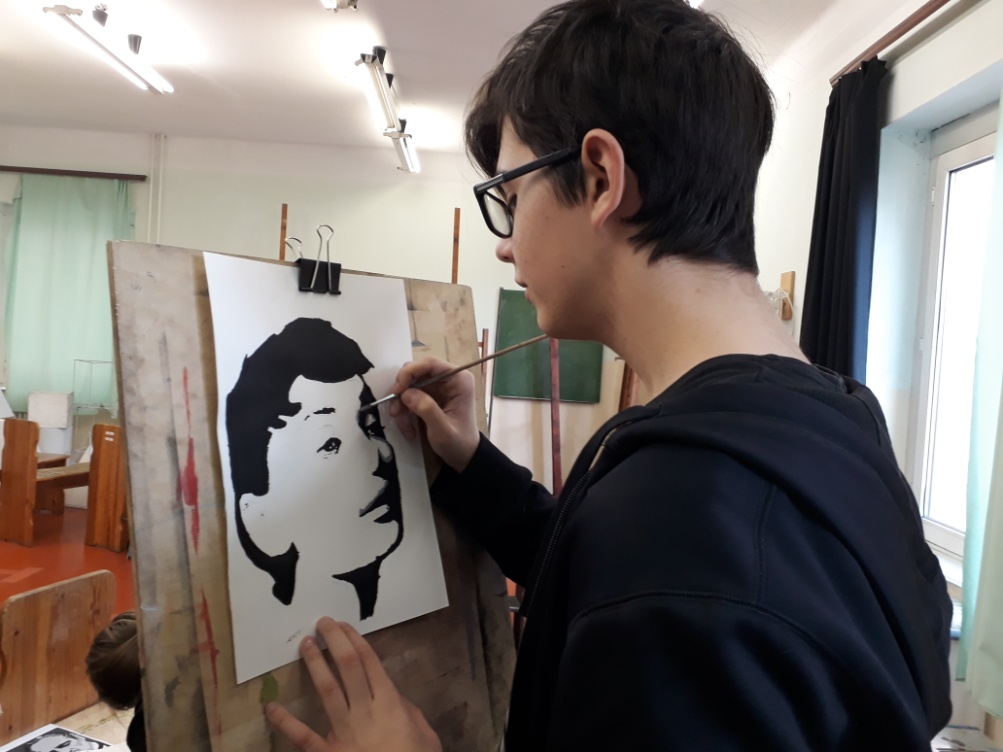 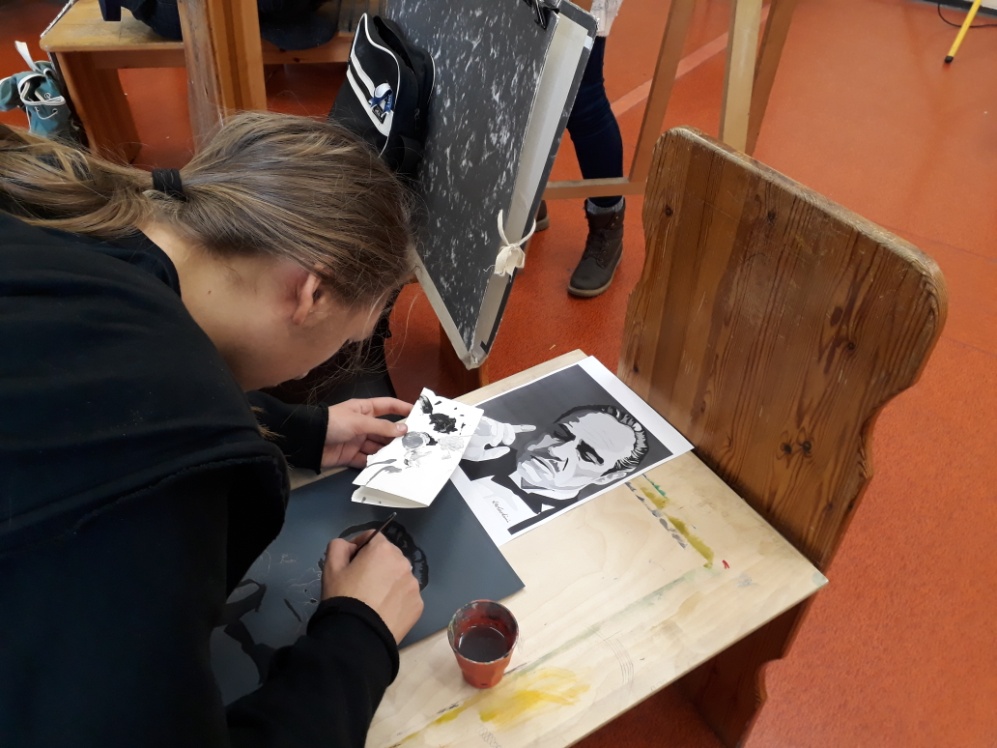 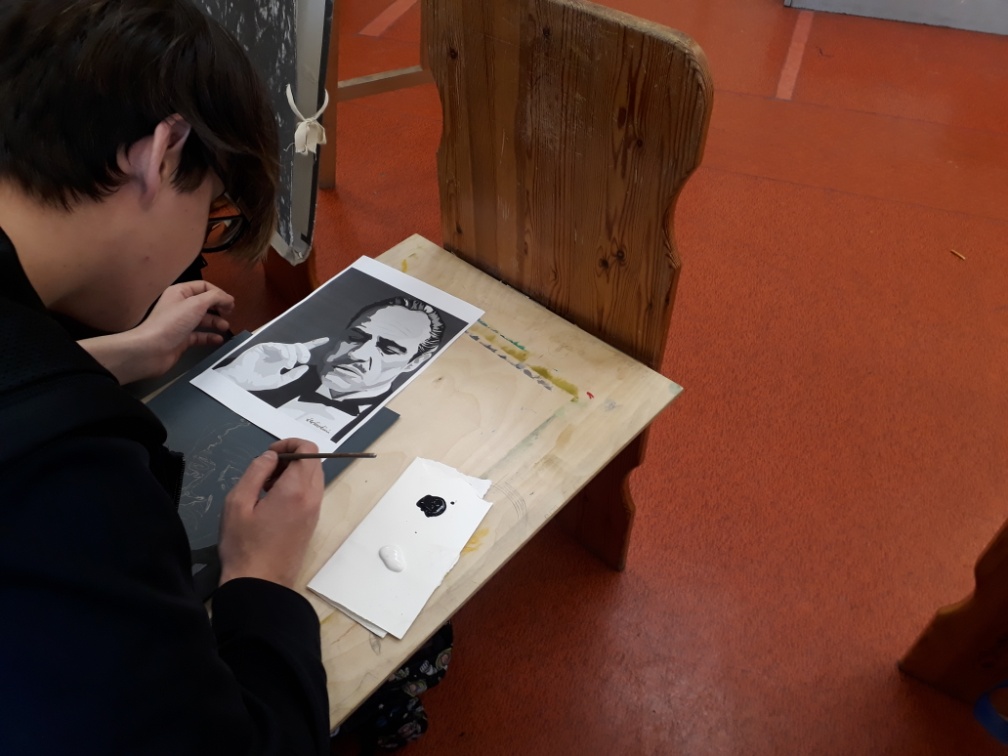 38
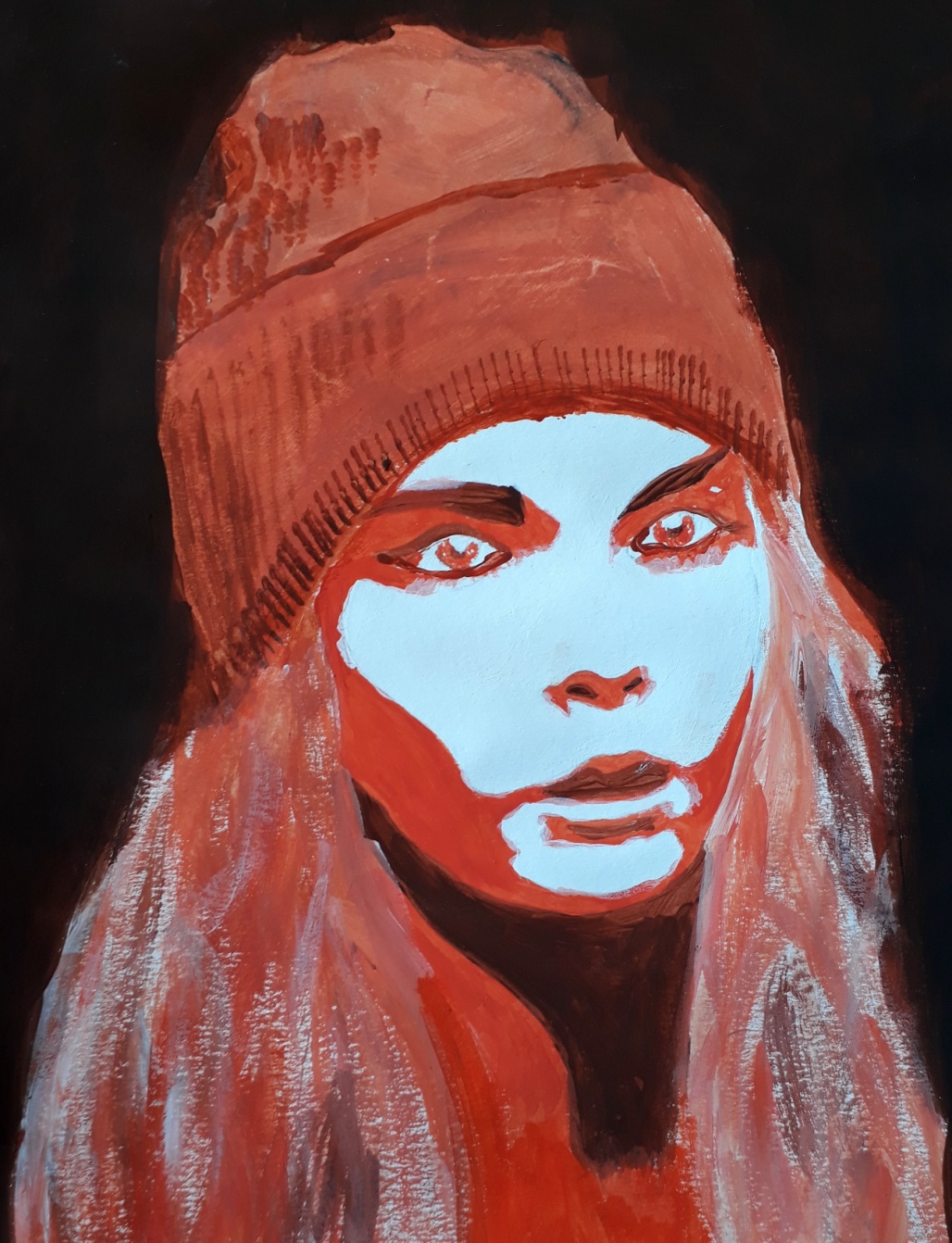 39
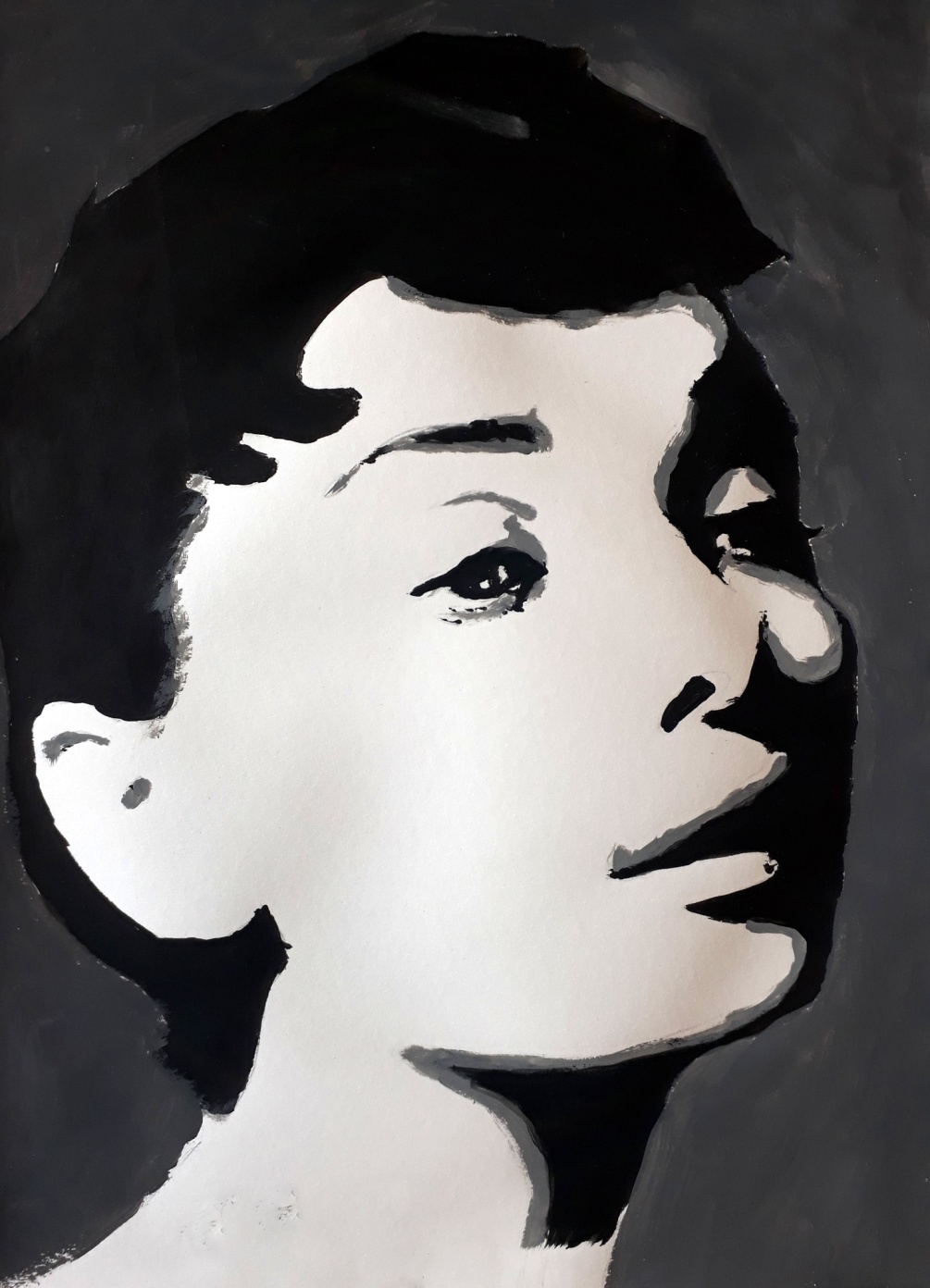 40
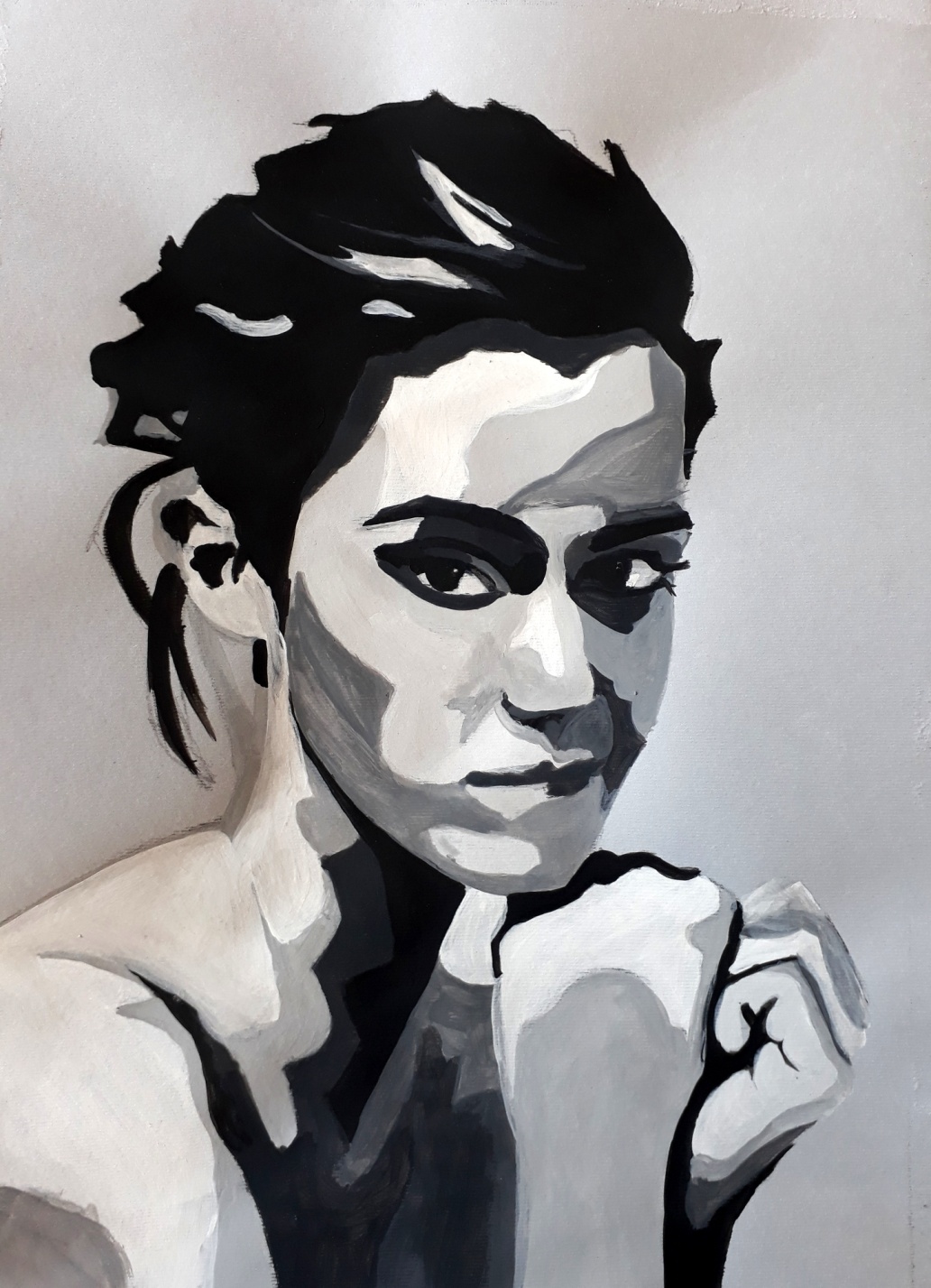 41
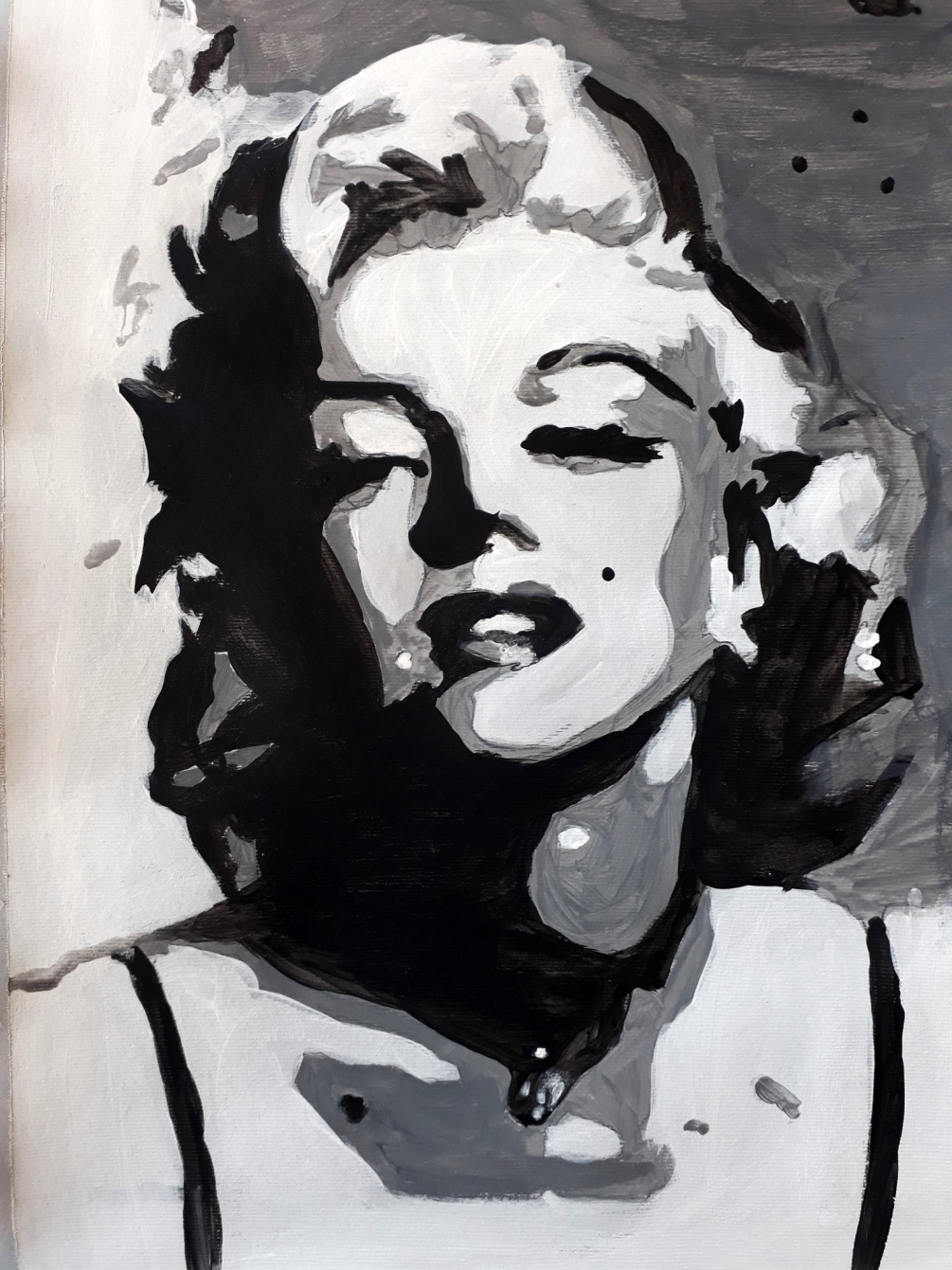 42
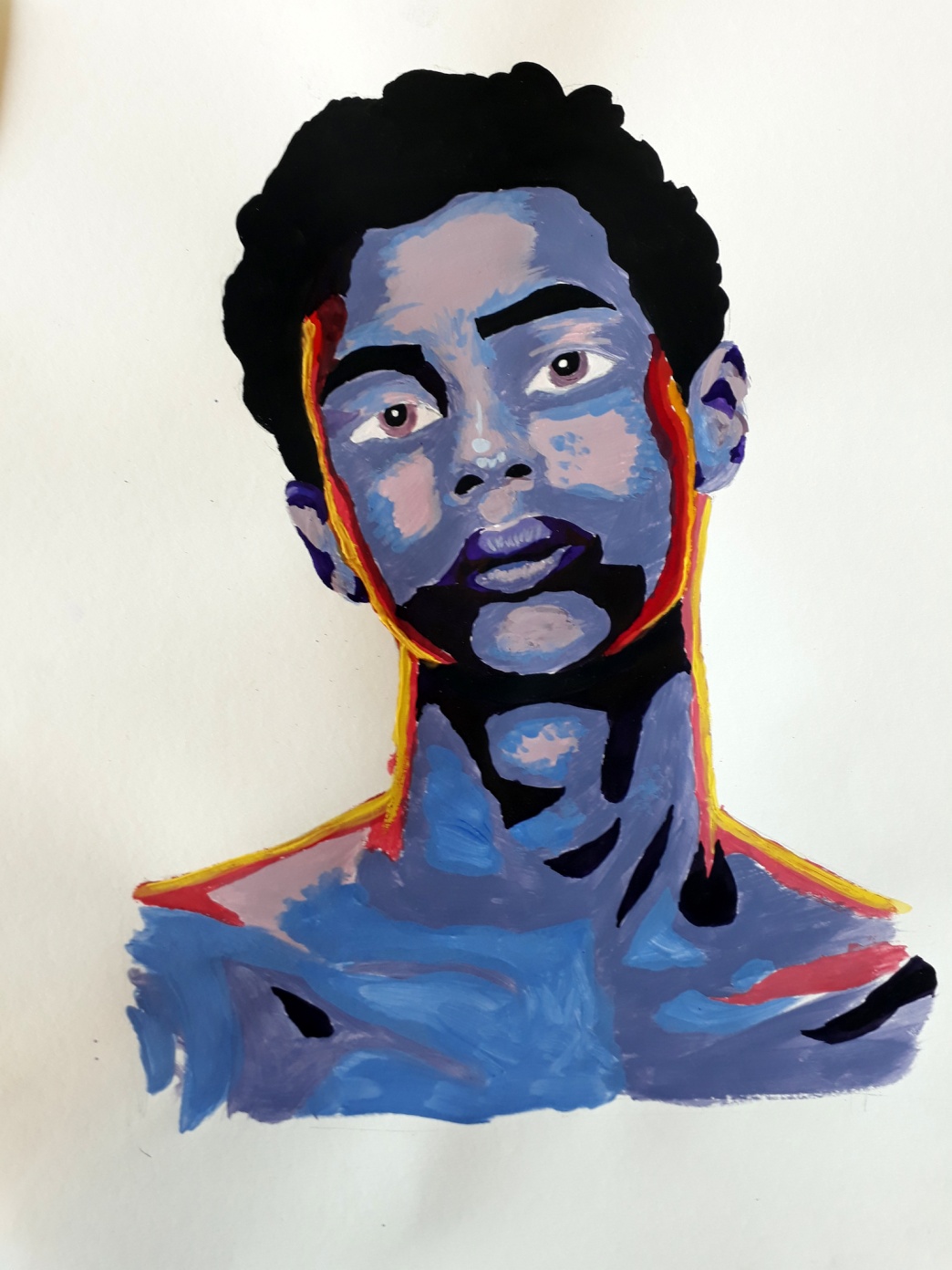 43
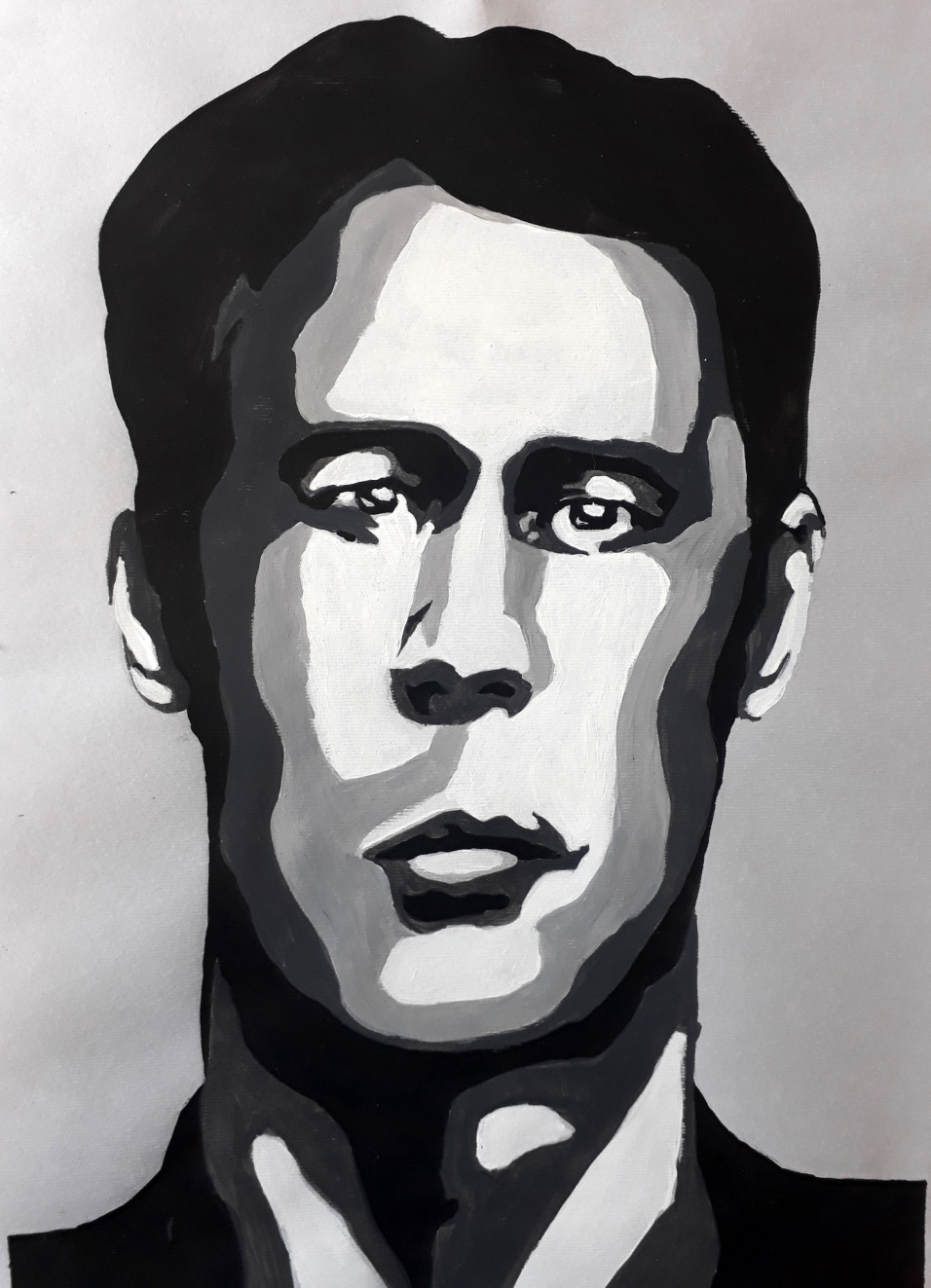 44
16-18. Metamorfózis
Feladat:
Állat emberré alakulásának ábrázolása 5 lépésben 
Foglalkozás típusa:
Tanult  ismereteket új formában alkalmazó páros munka 
Elvárt eredmények:
Fantázia, alkalmazkodó képesség fejlődése
45
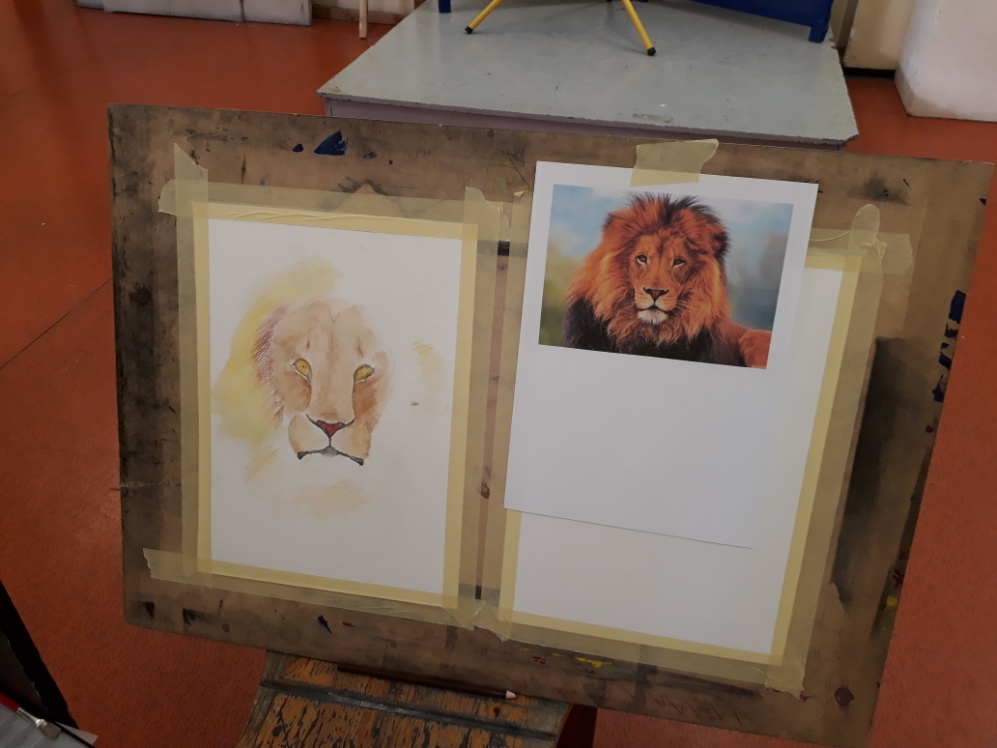 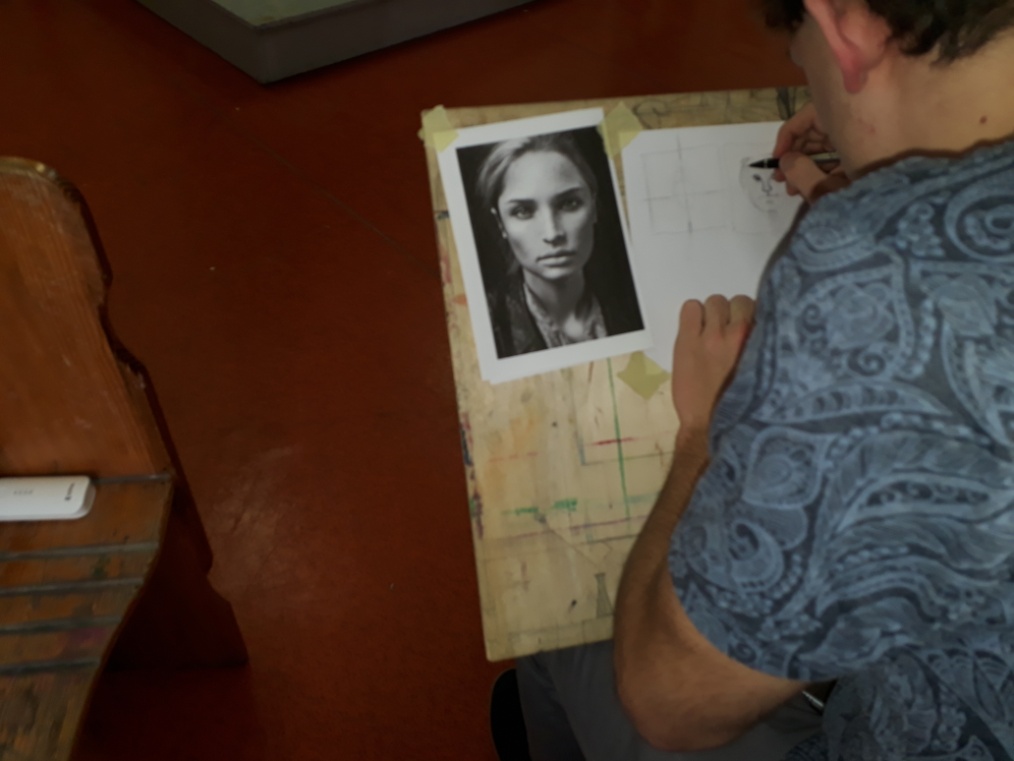 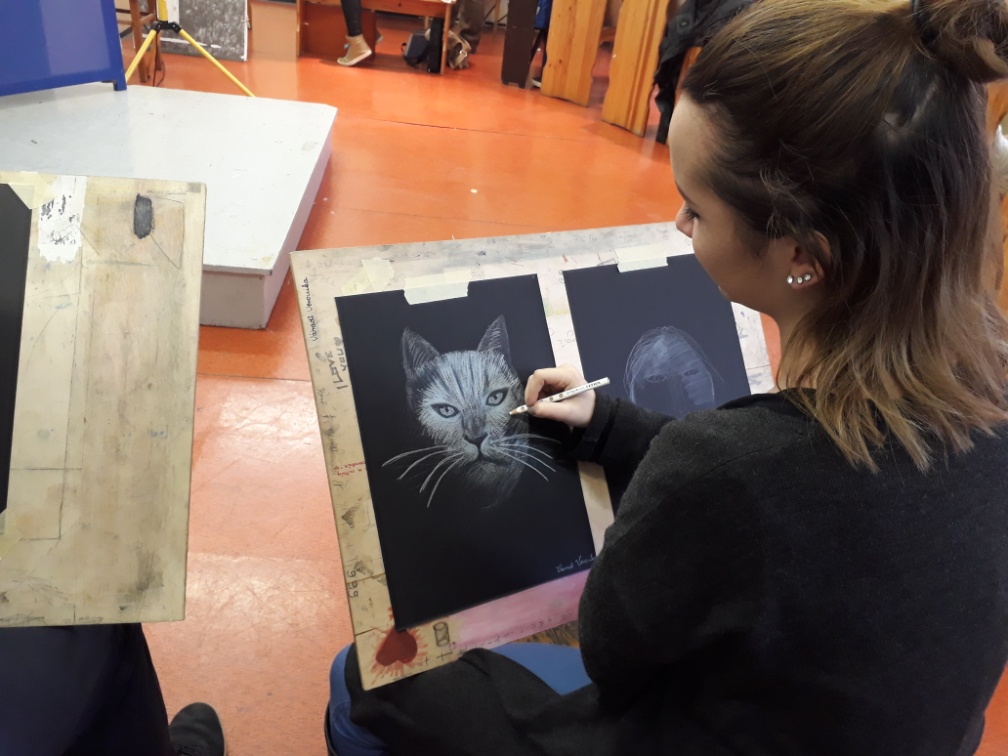 46
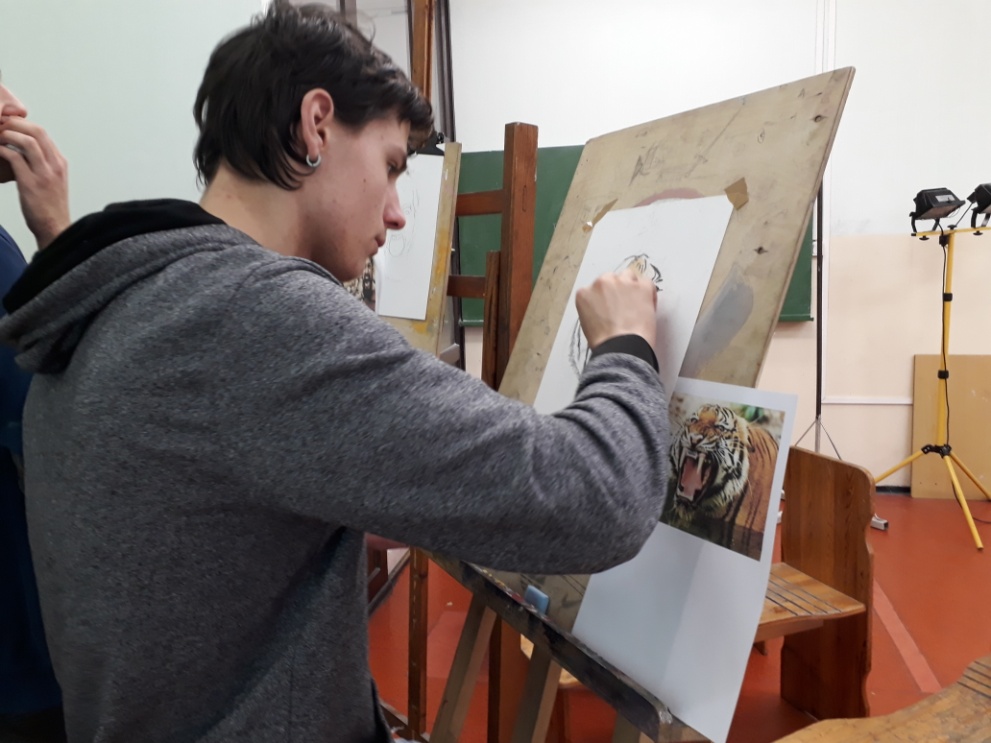 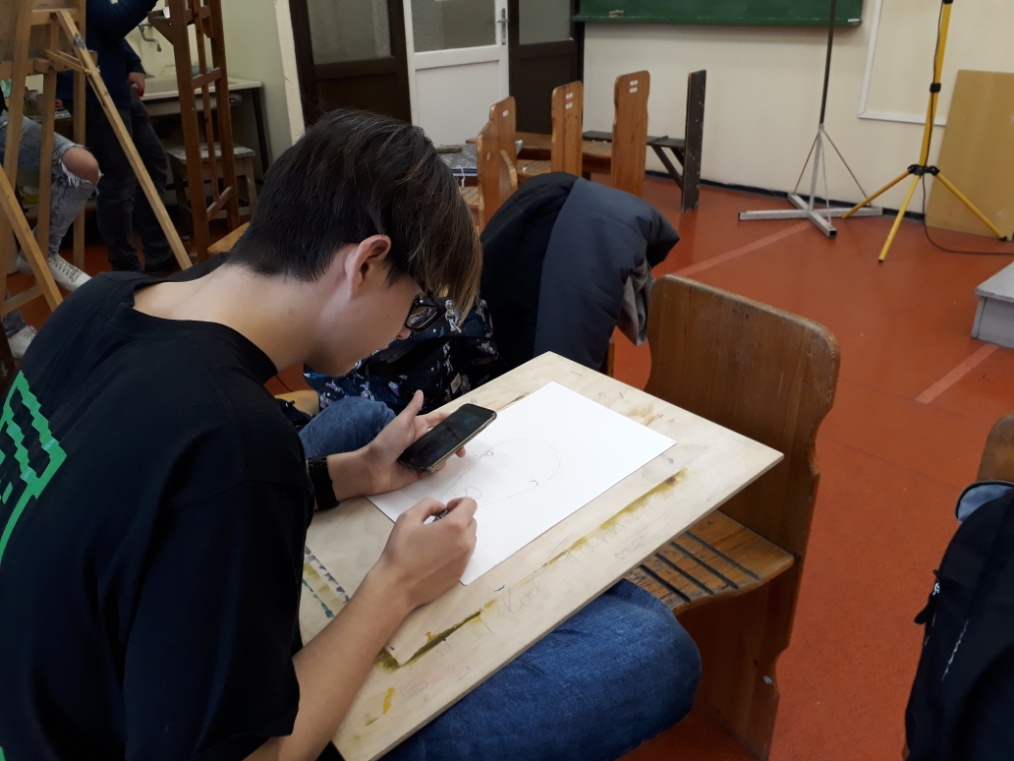 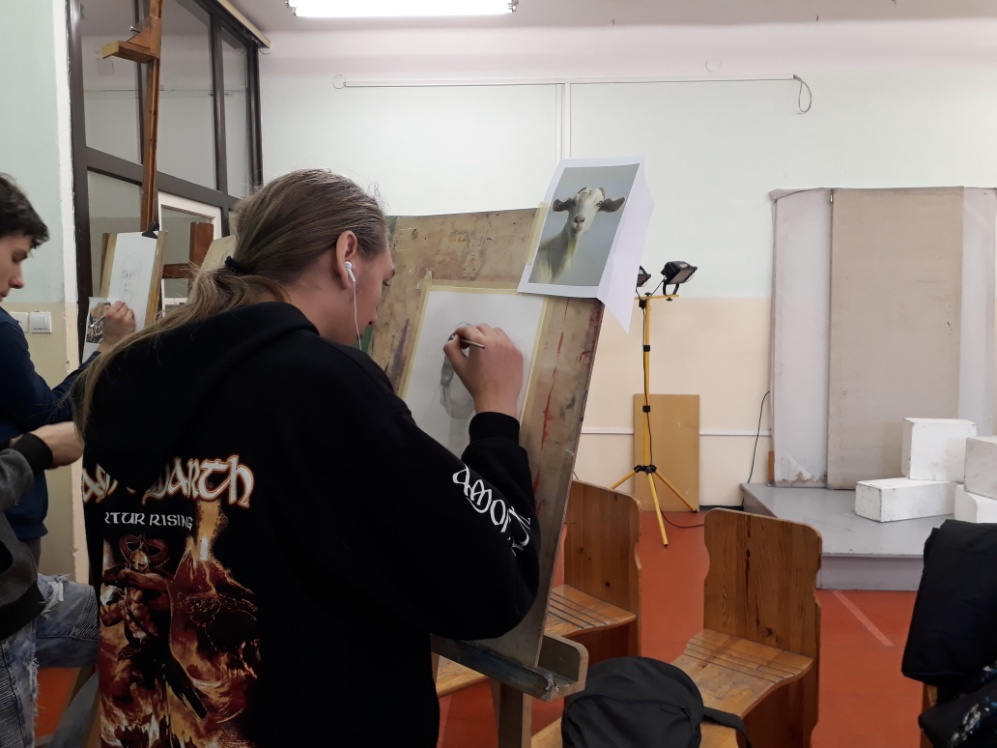 47
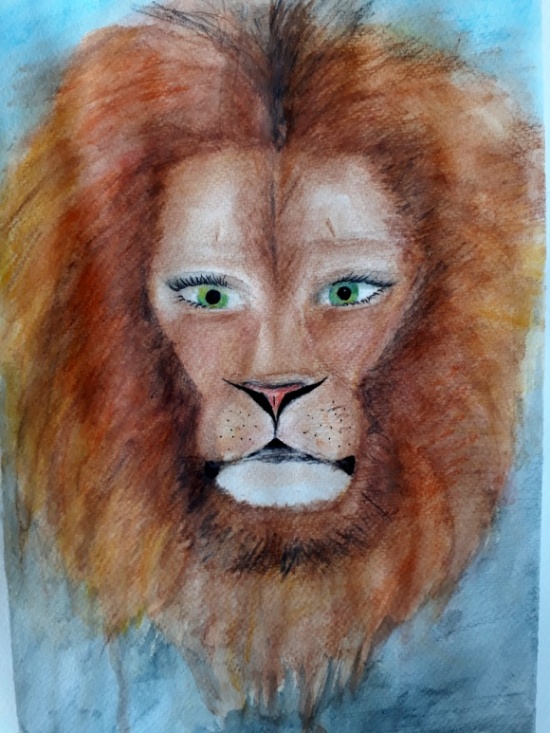 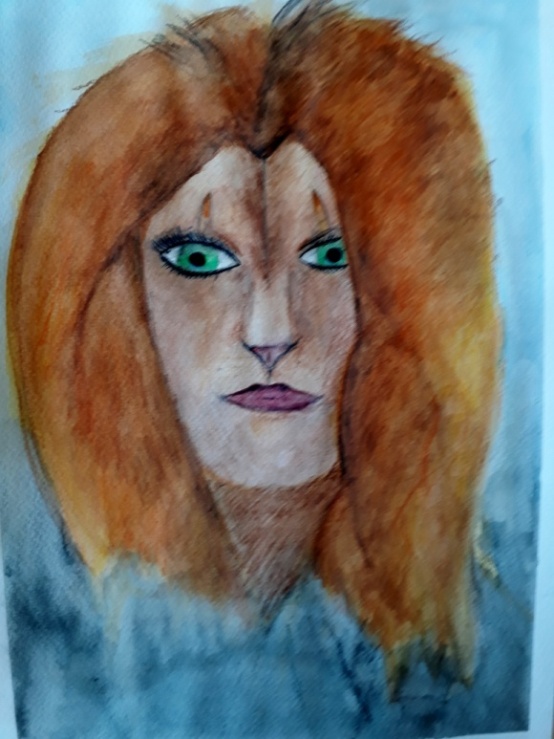 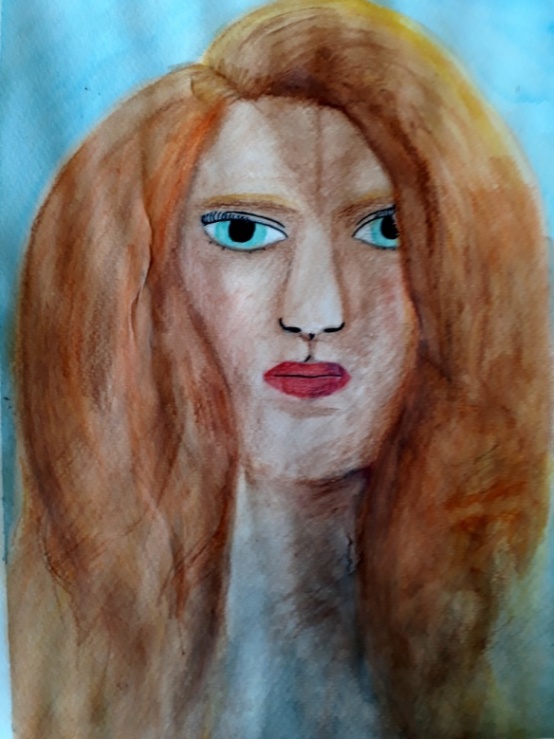 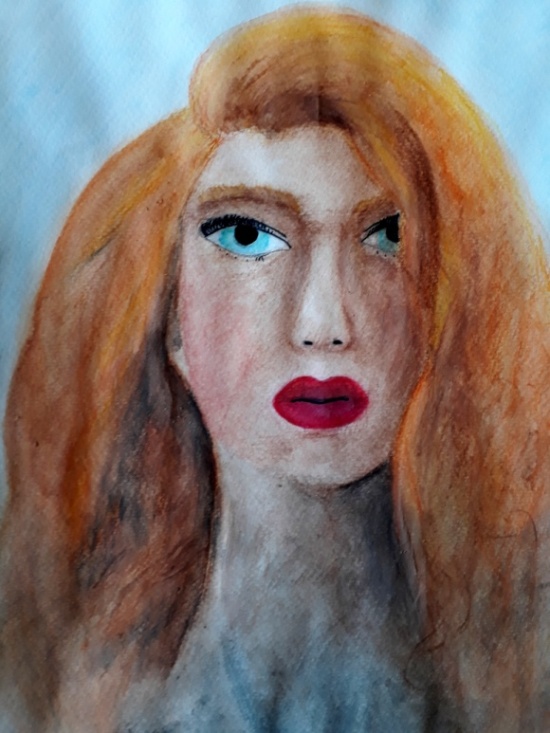 48
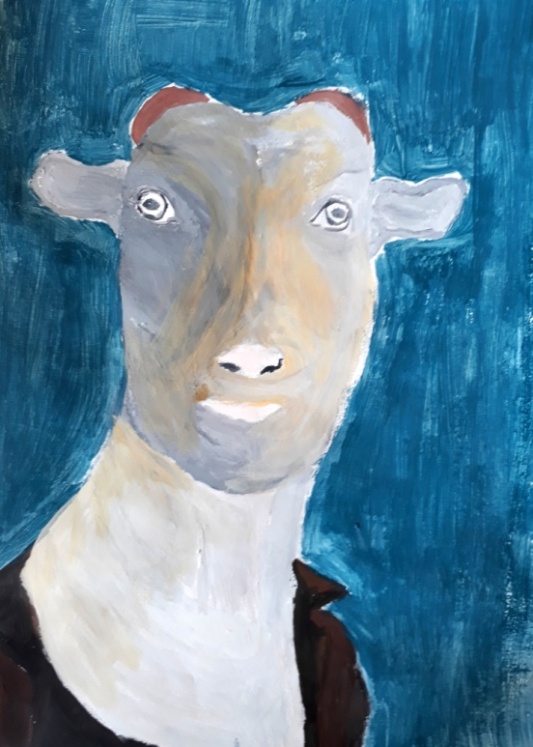 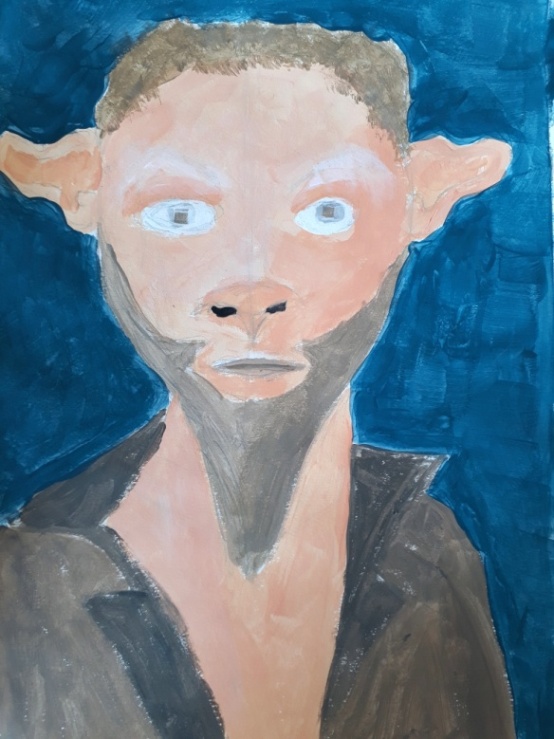 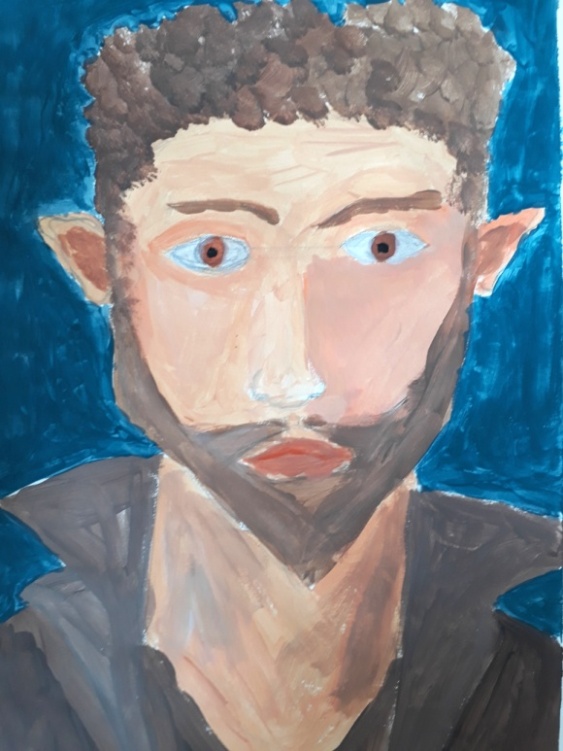 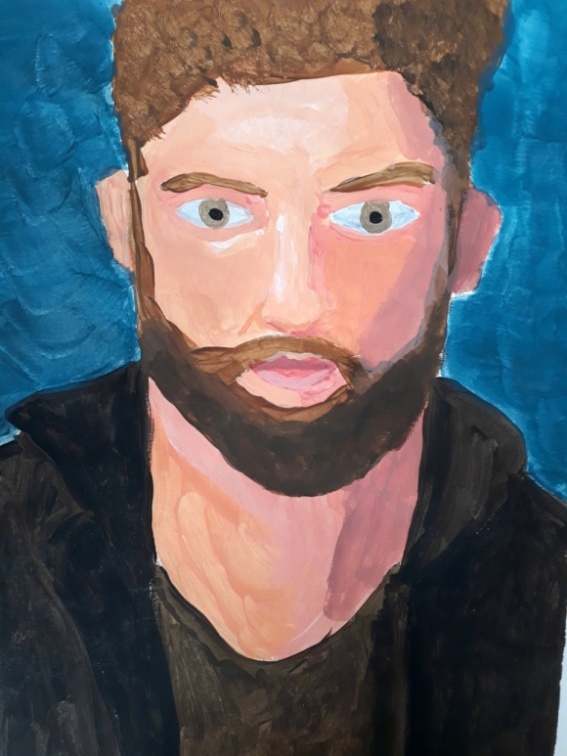 49
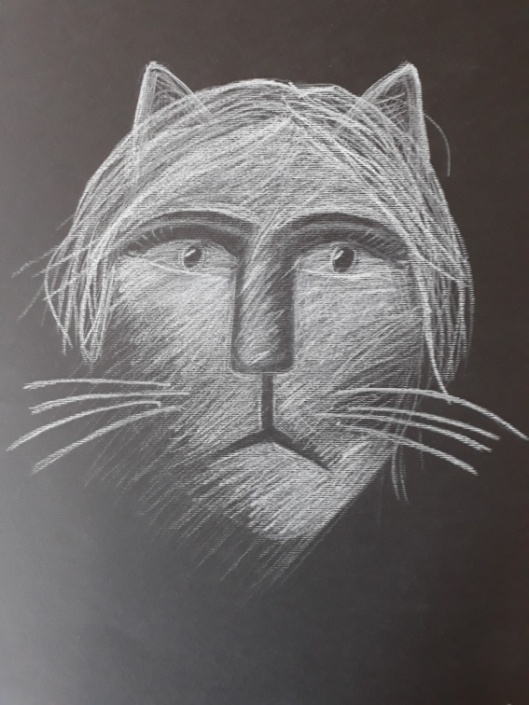 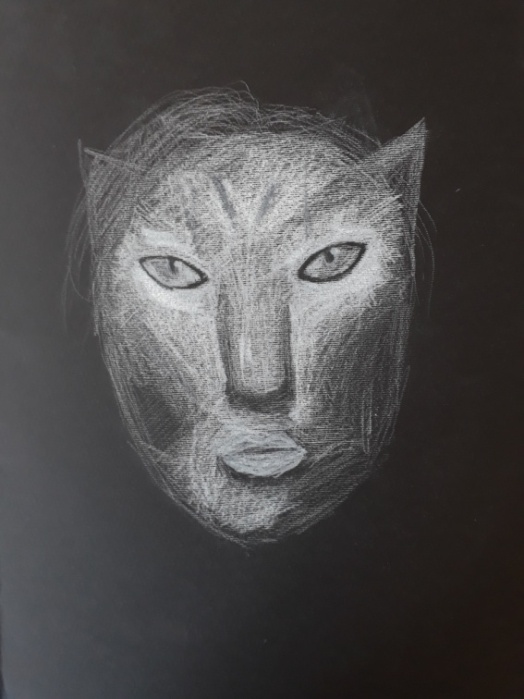 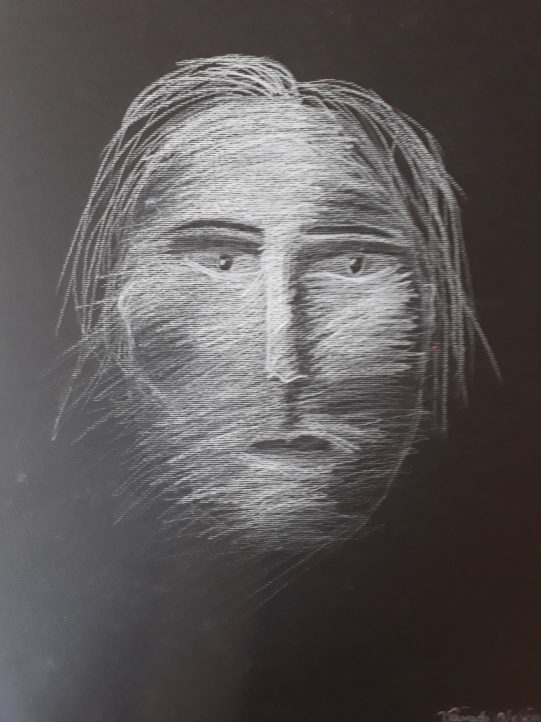 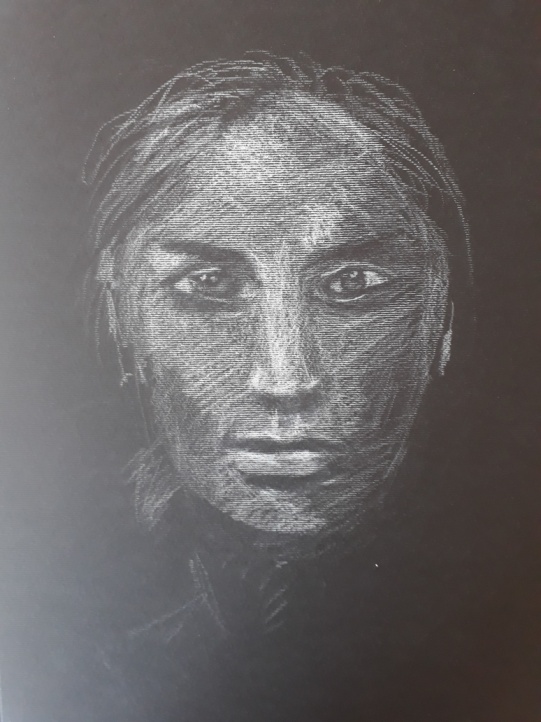 50
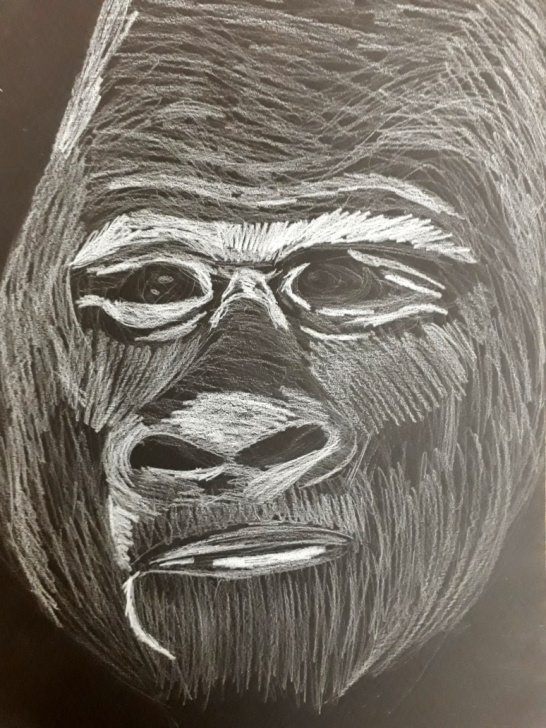 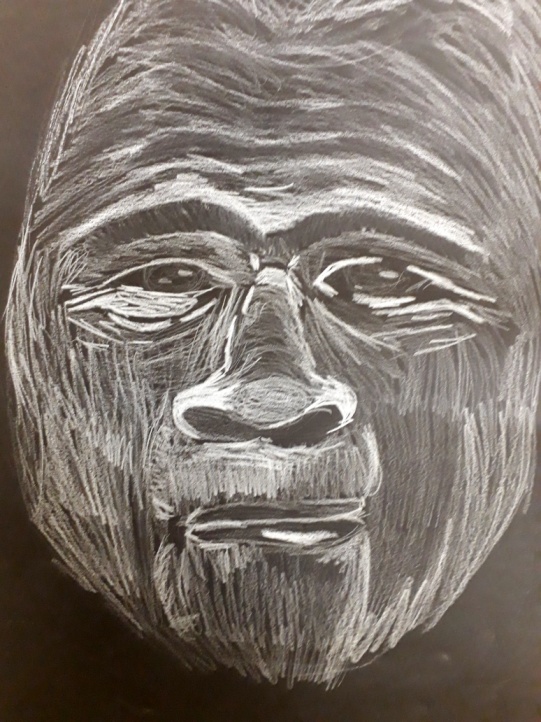 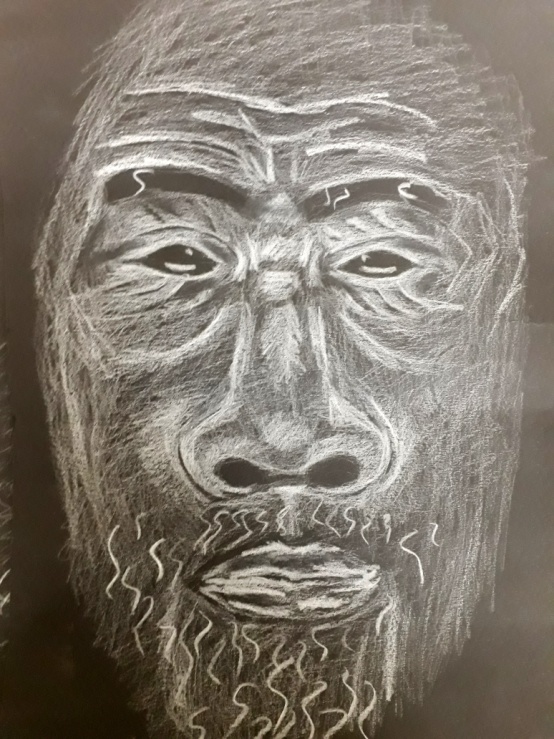 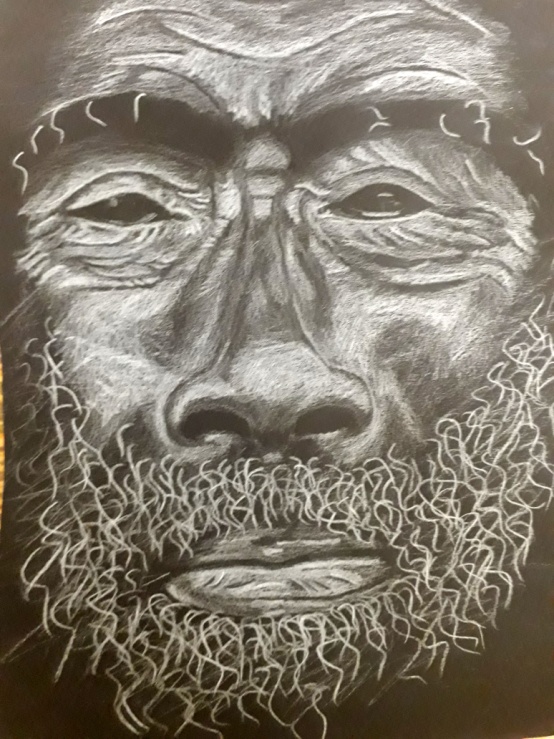 51
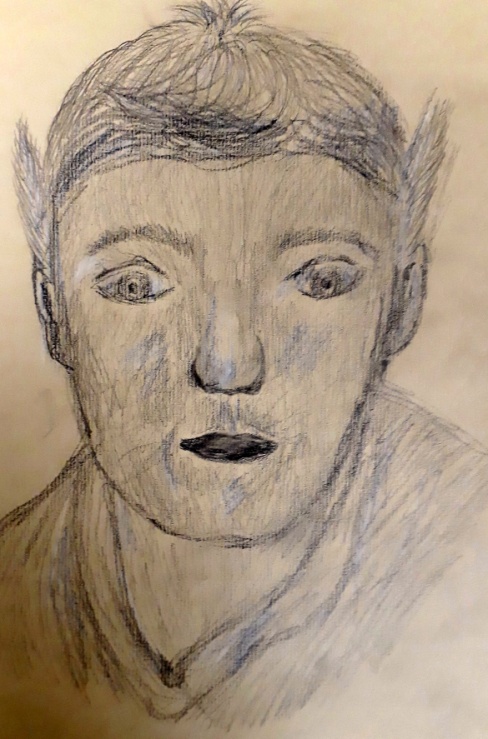 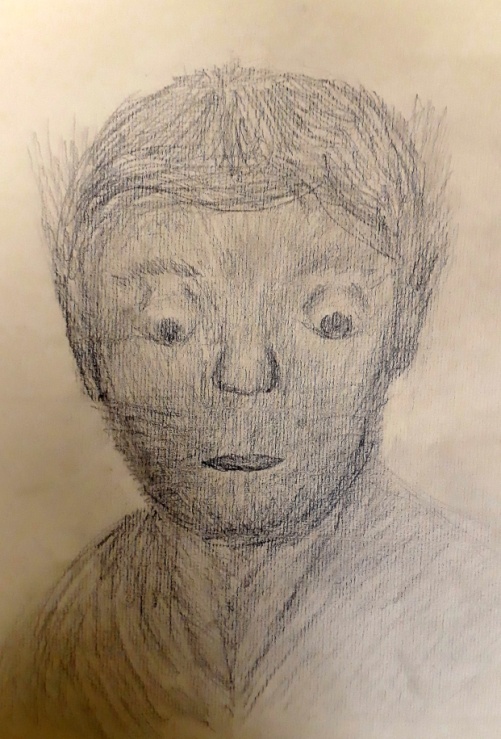 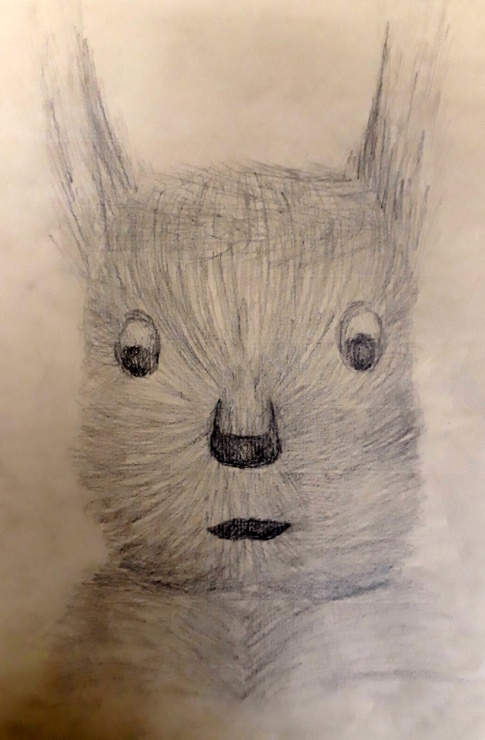 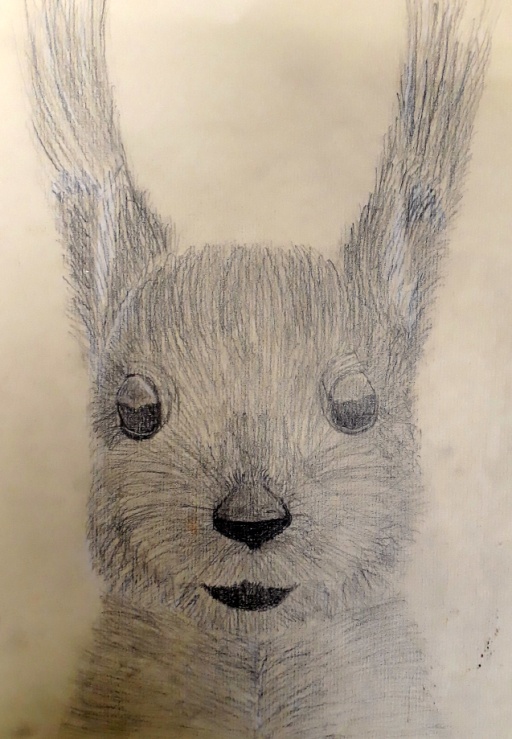 52
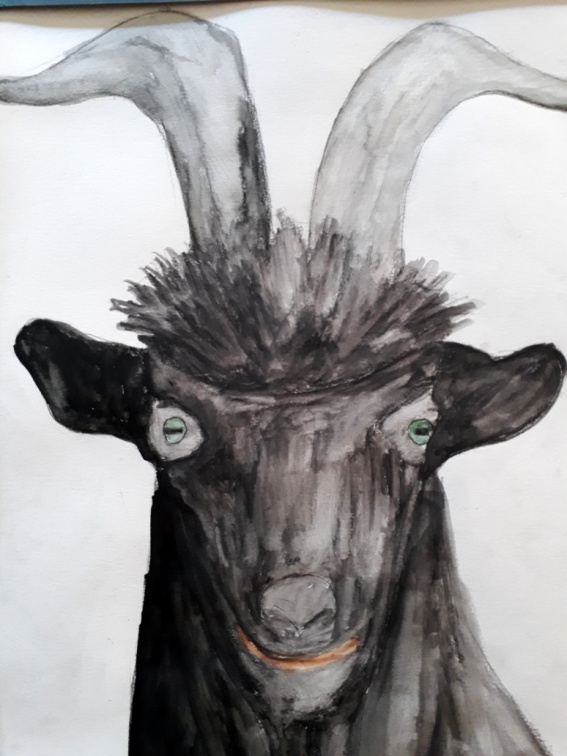 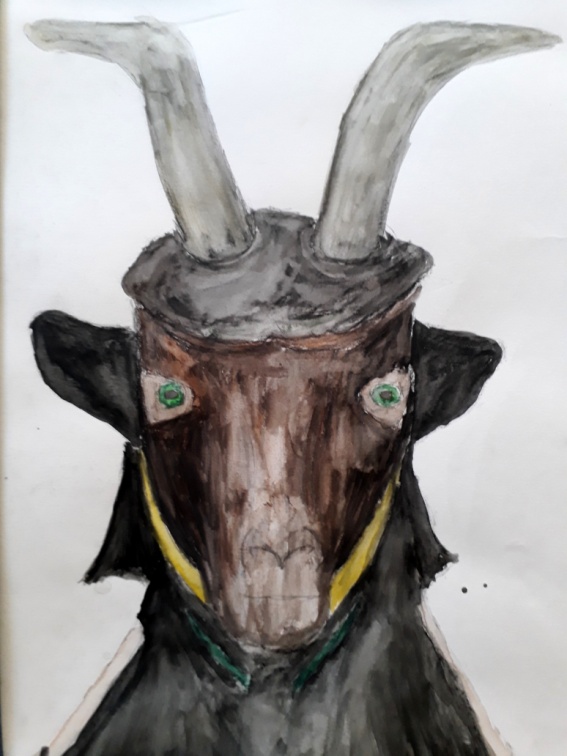 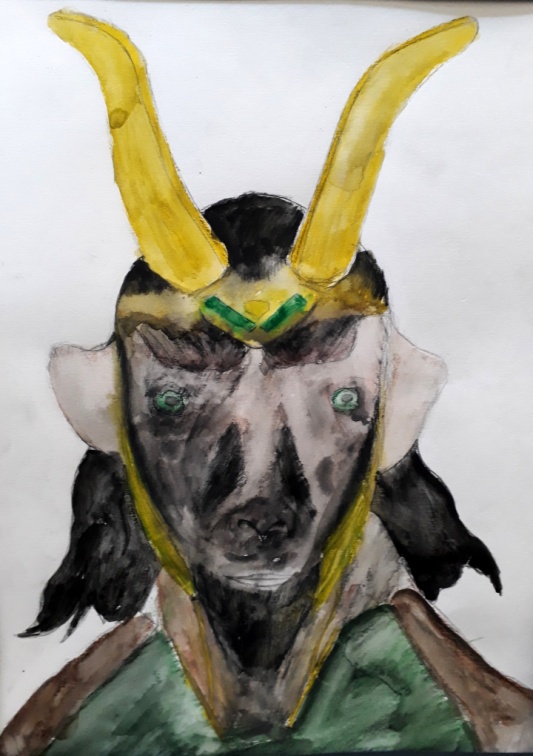 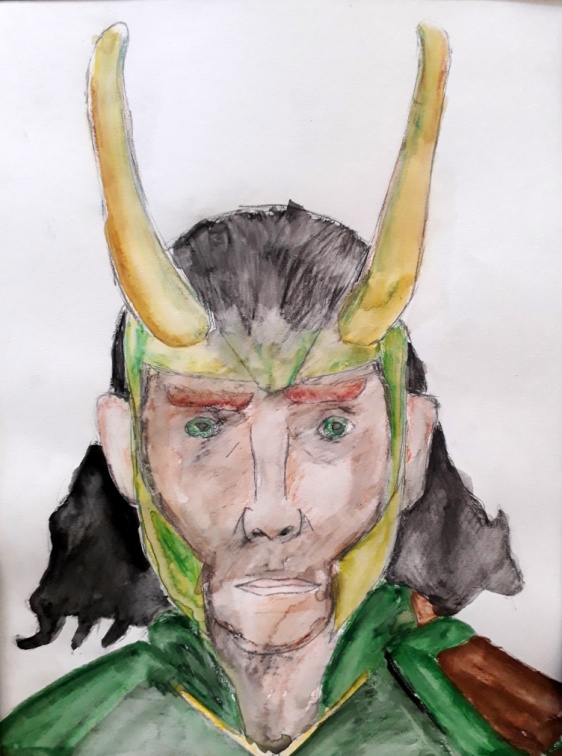 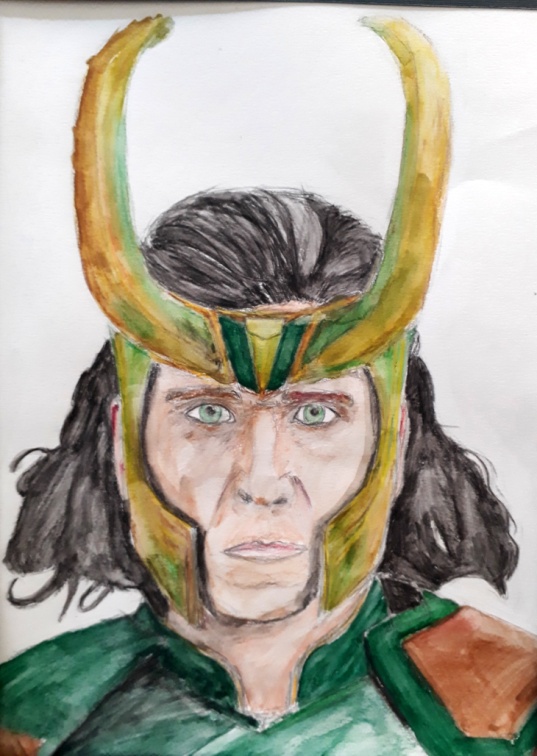 53
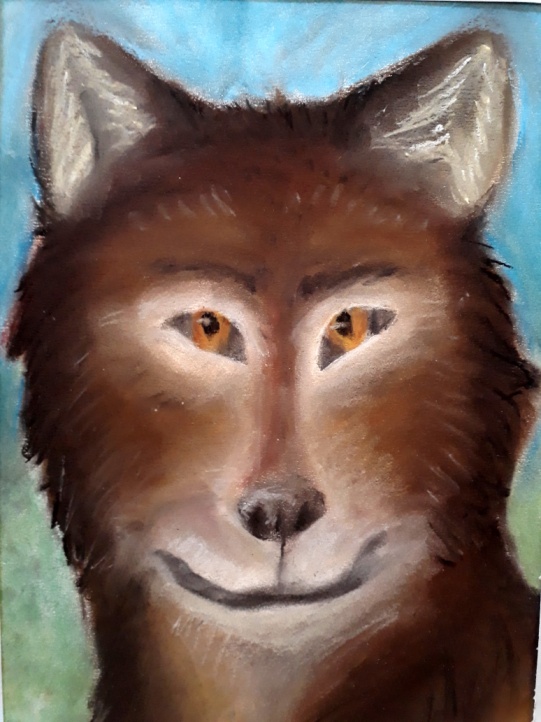 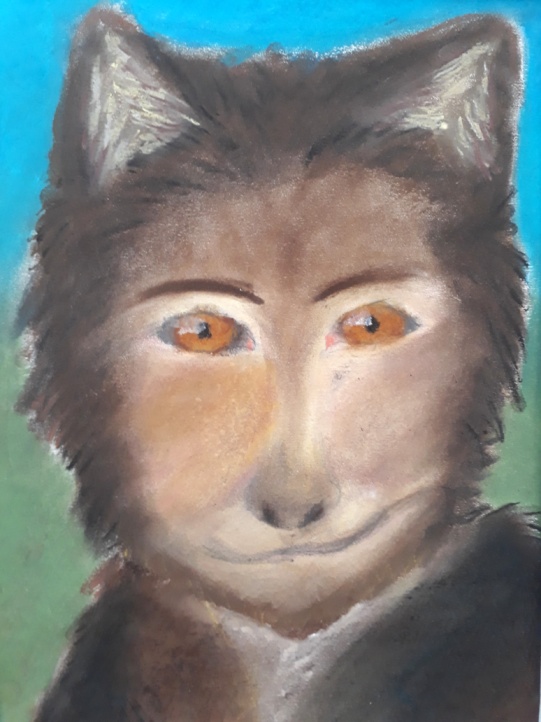 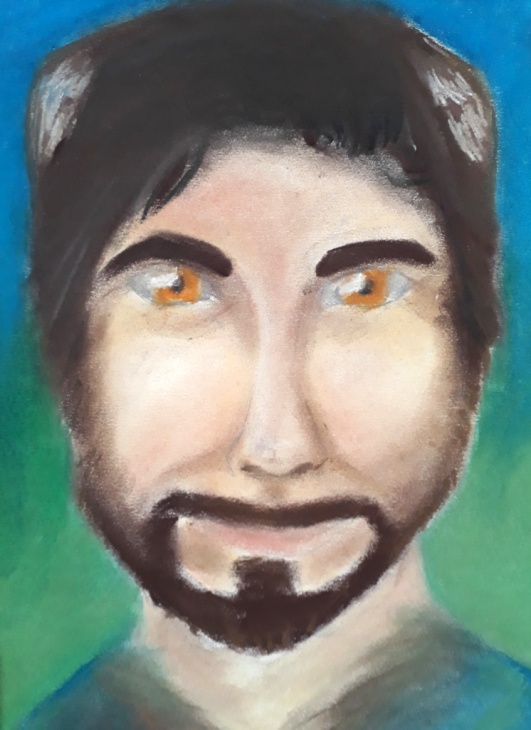 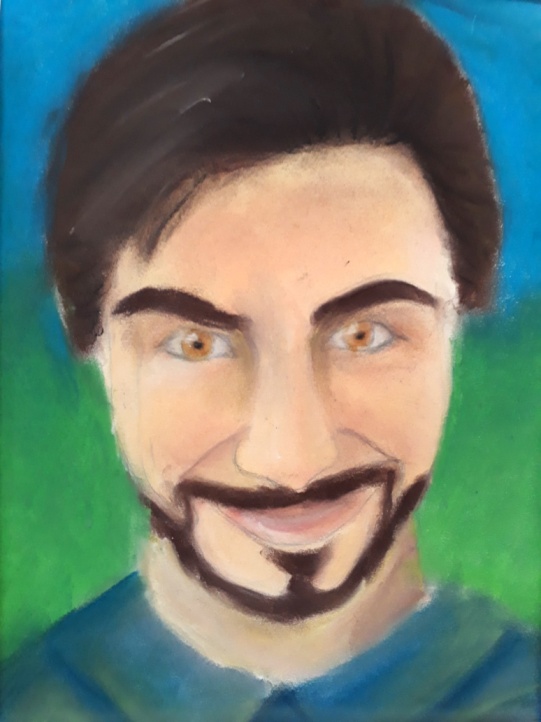 54
19-21. Önarckép különböző lelki állapotokban fotózott képekről
Feladat:
Önarckép rajzolása grimaszolós selfik alapján 
Foglalkozás típusa:
Vizuális információ hagyományostól eltérő feldolgozása 
Elvárt eredmények:
Önismeret, empatikus készség fejlesztése
55
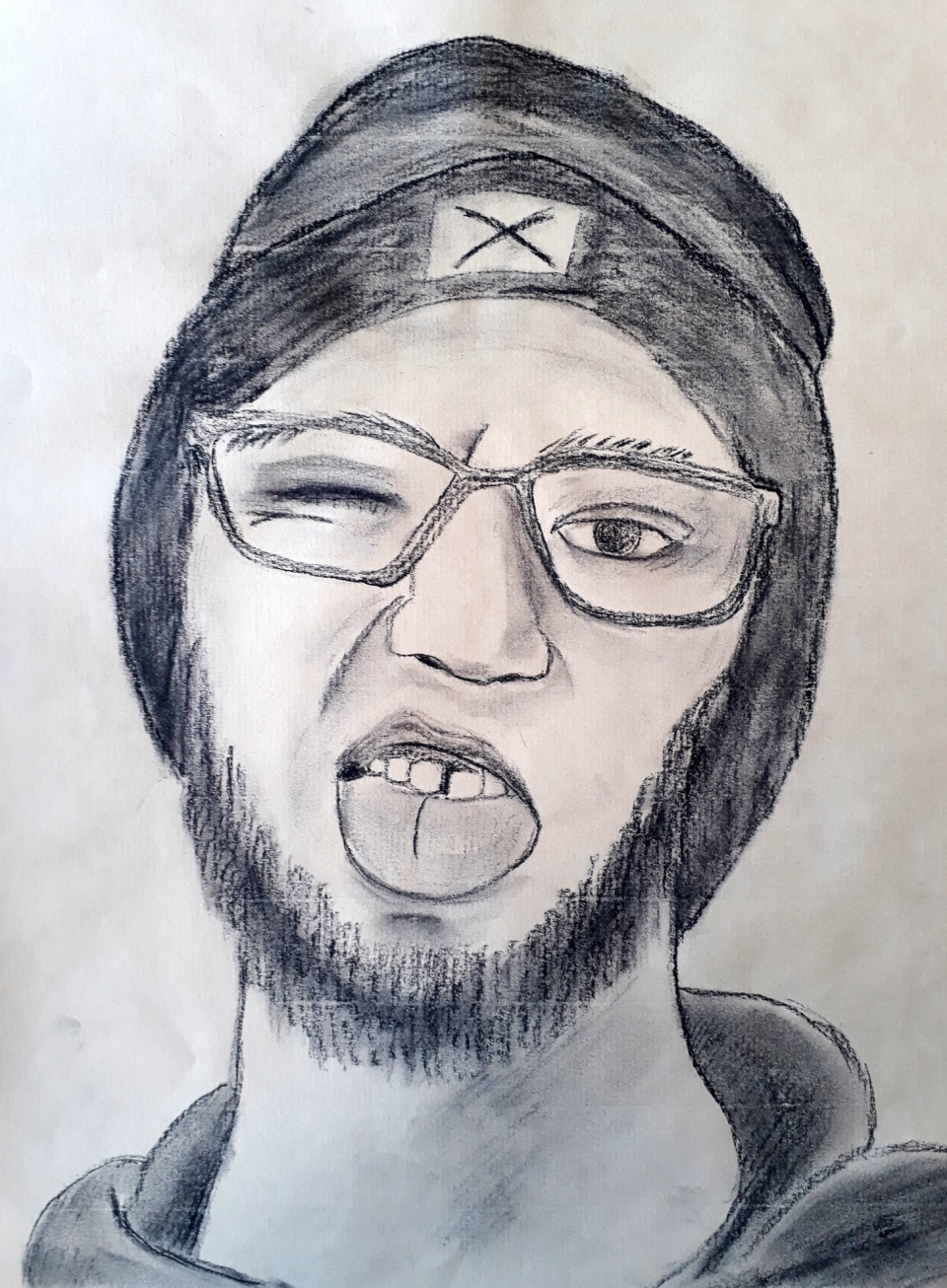 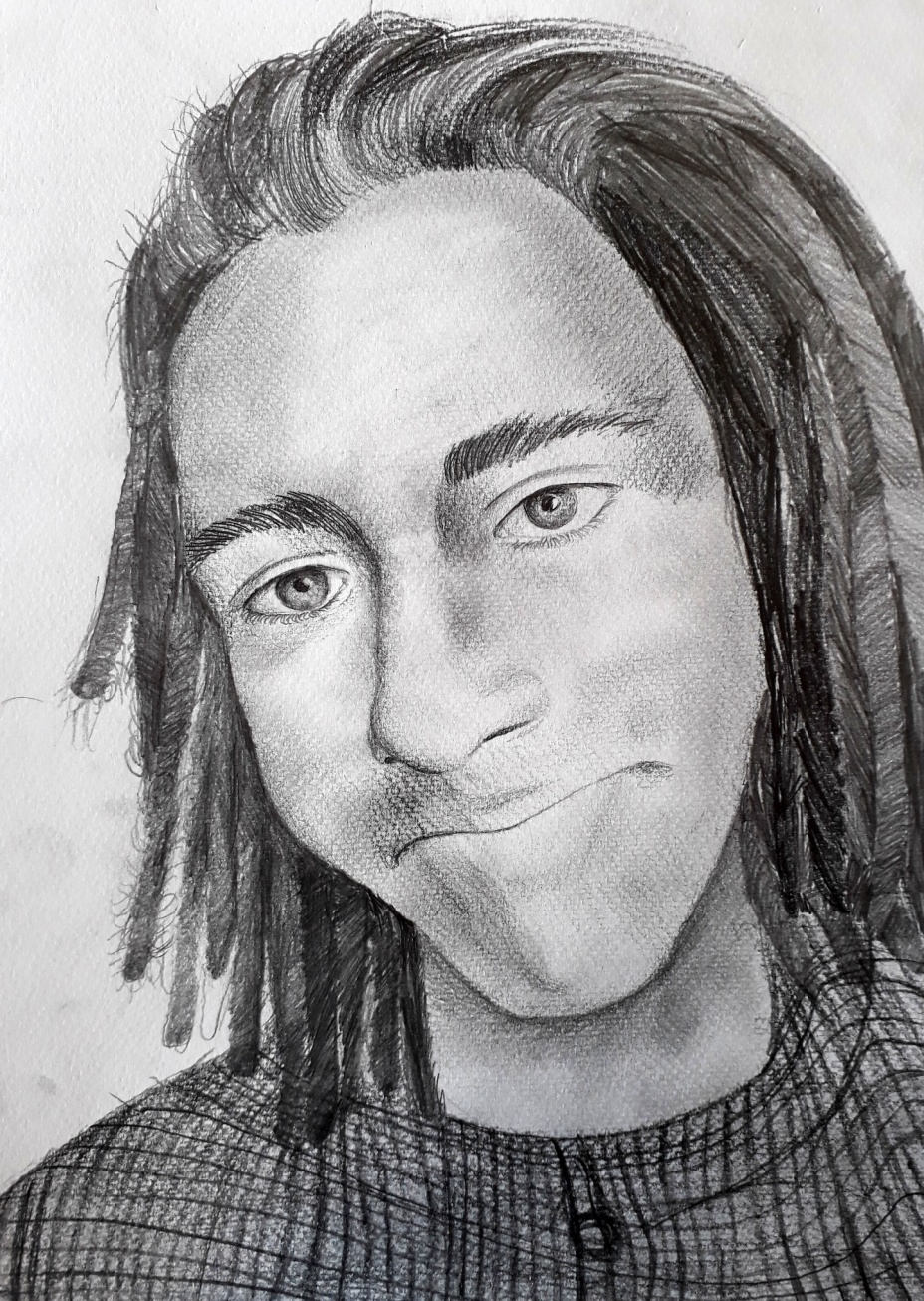 56
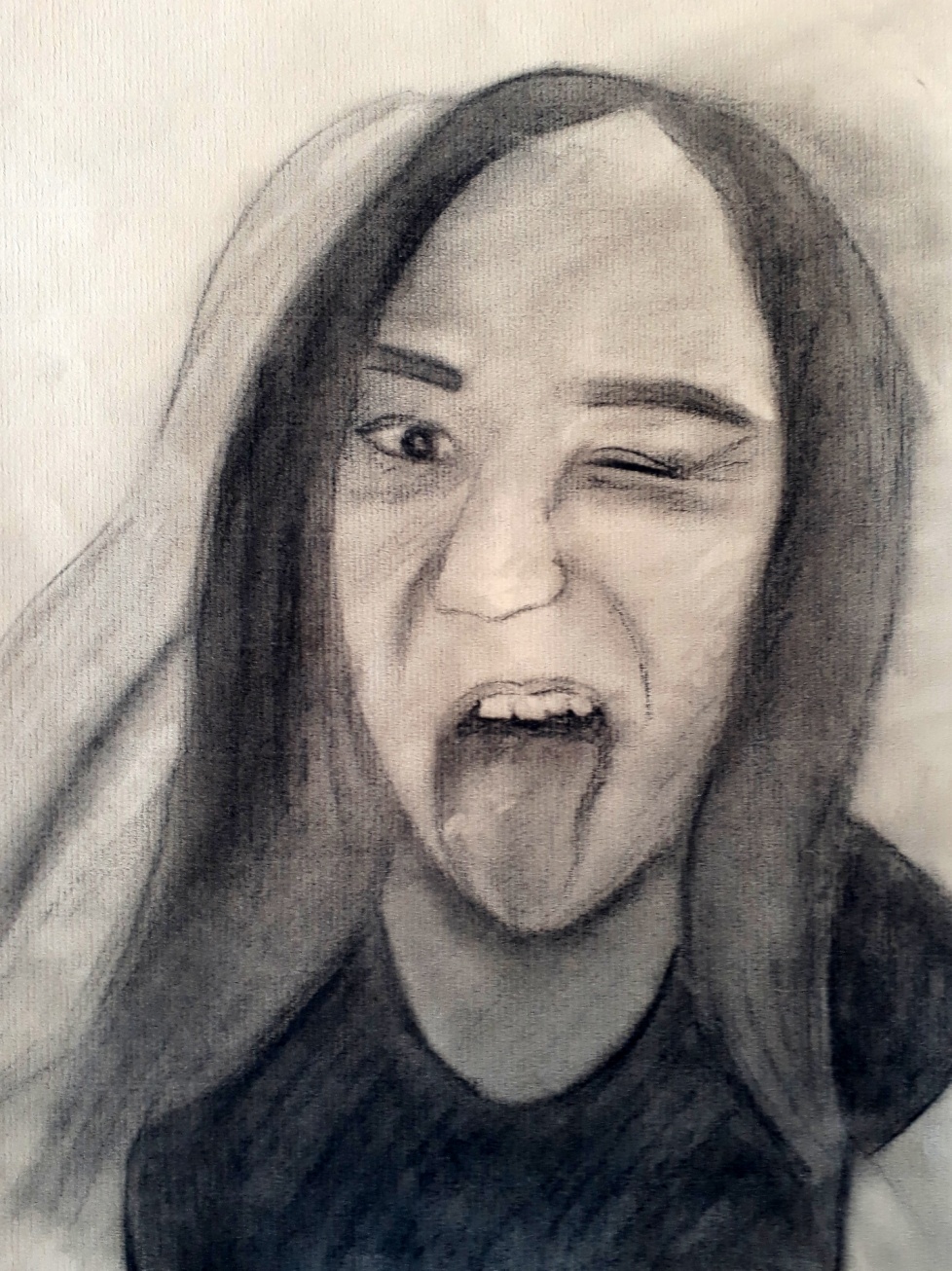 57
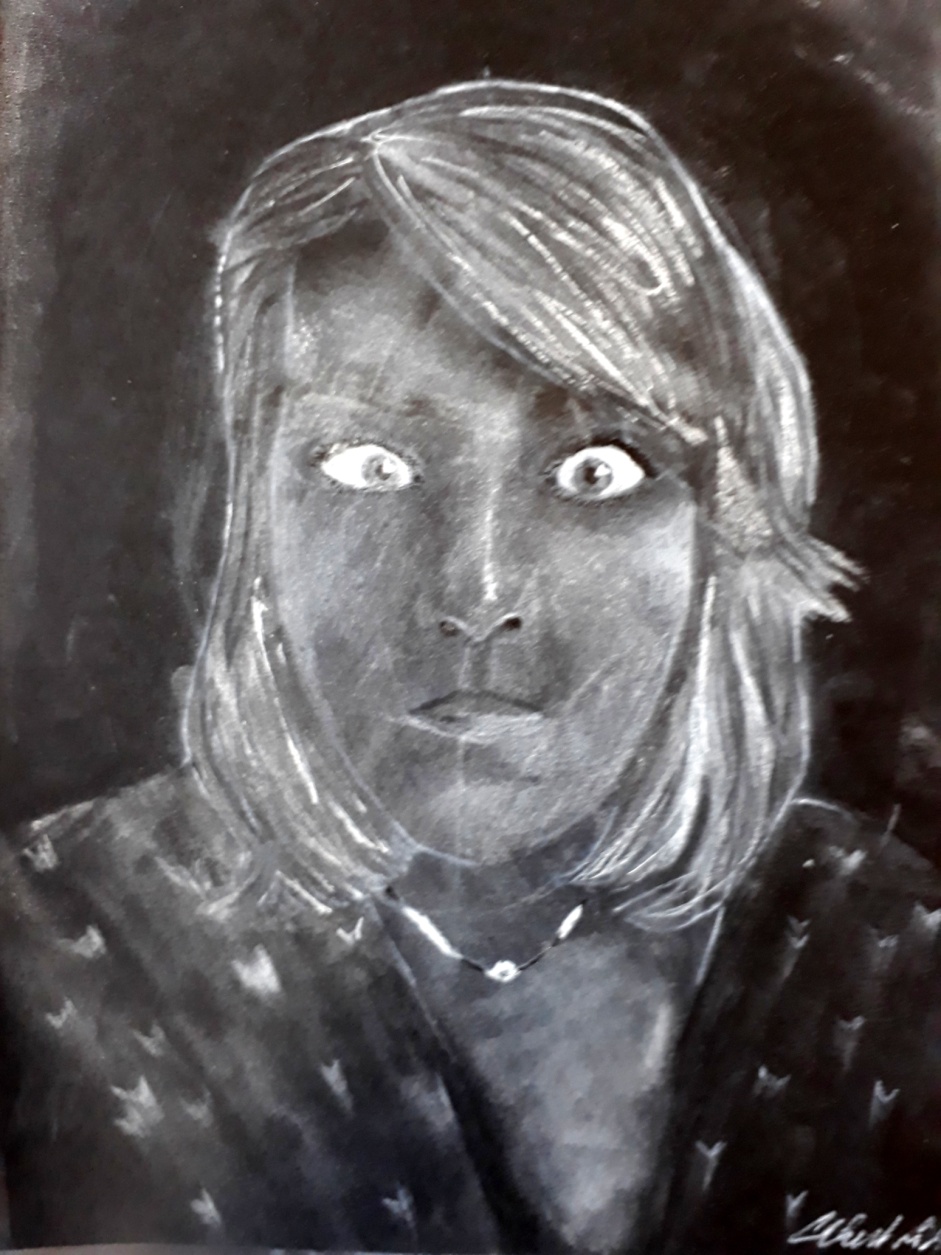 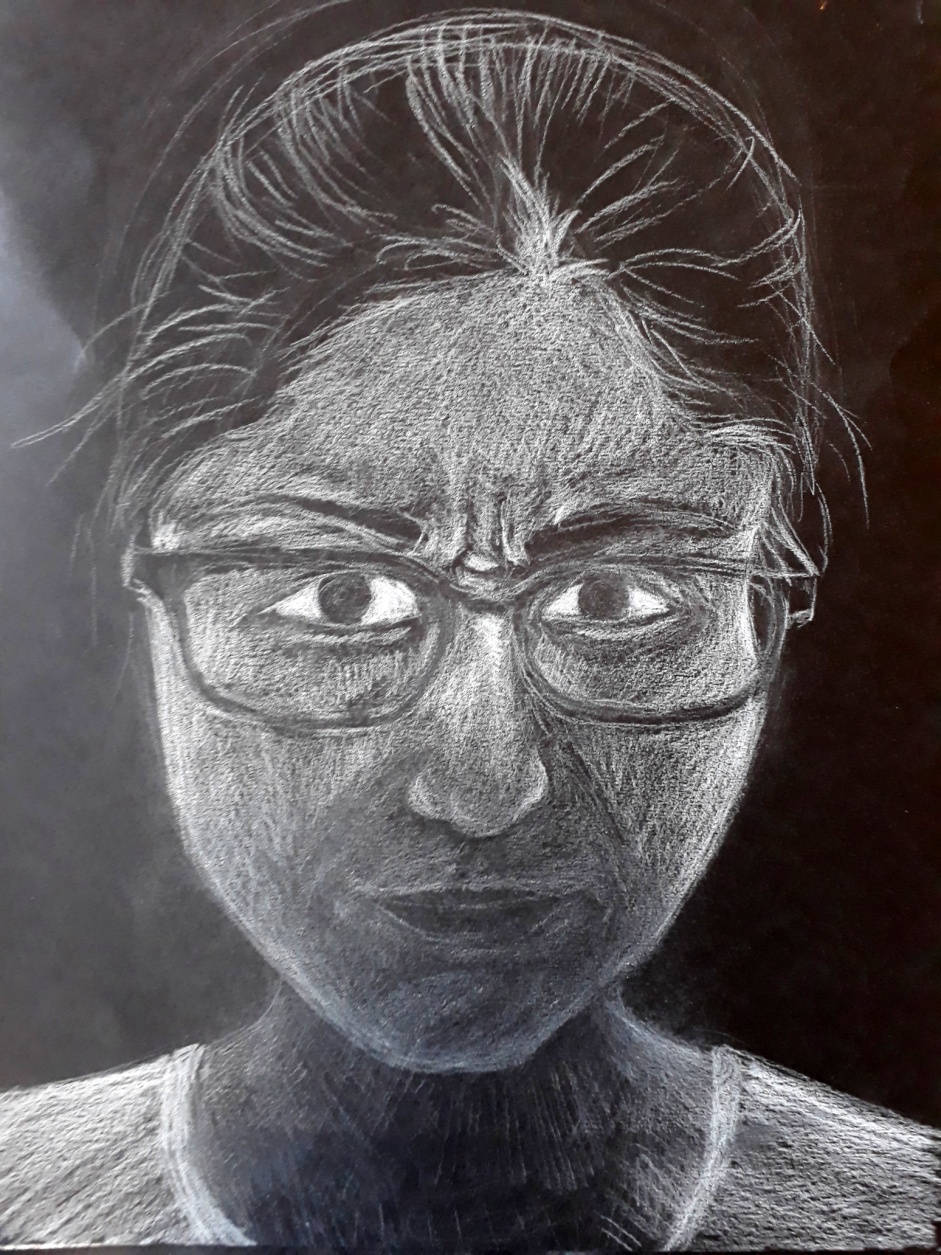 58
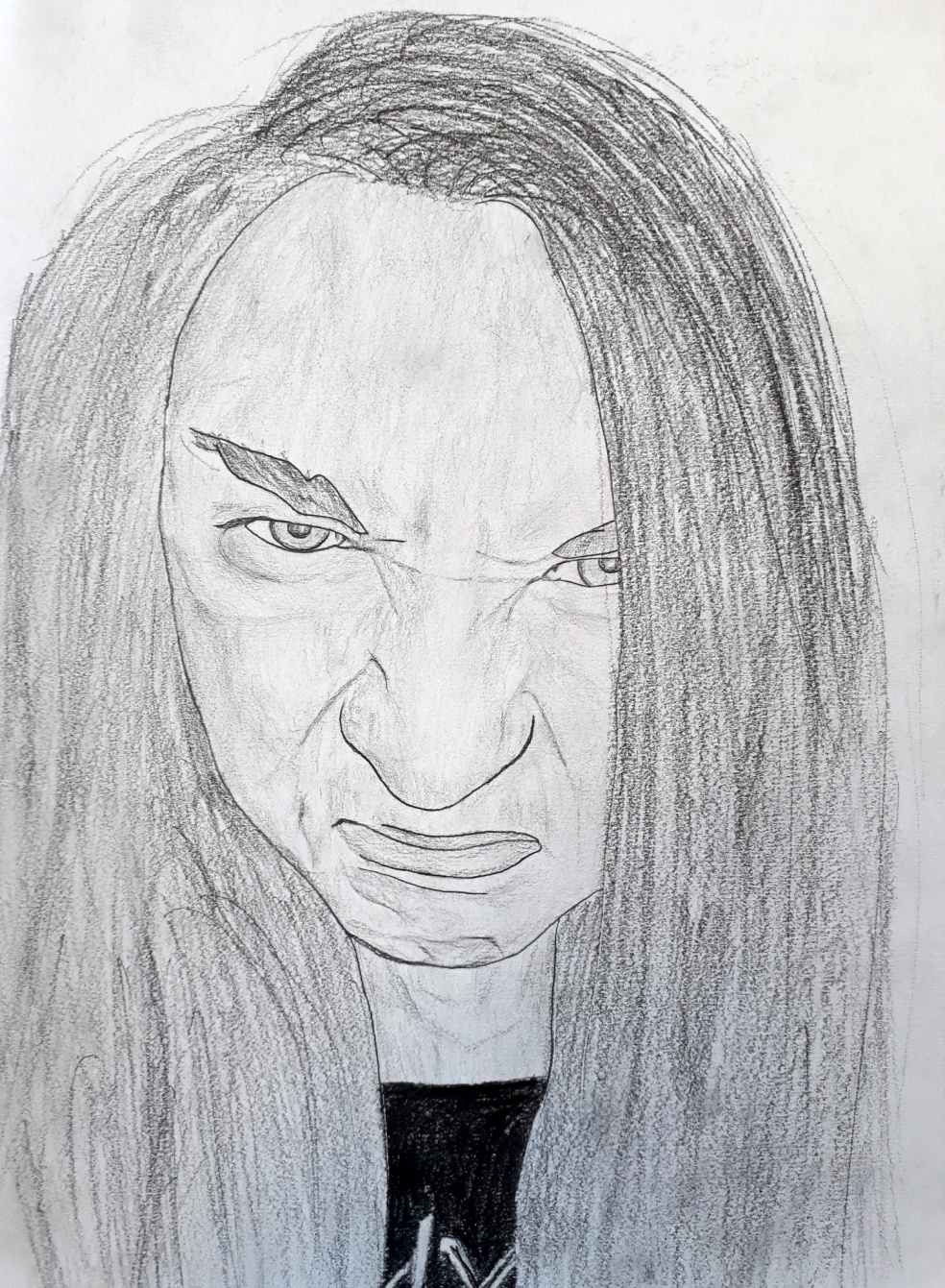 59
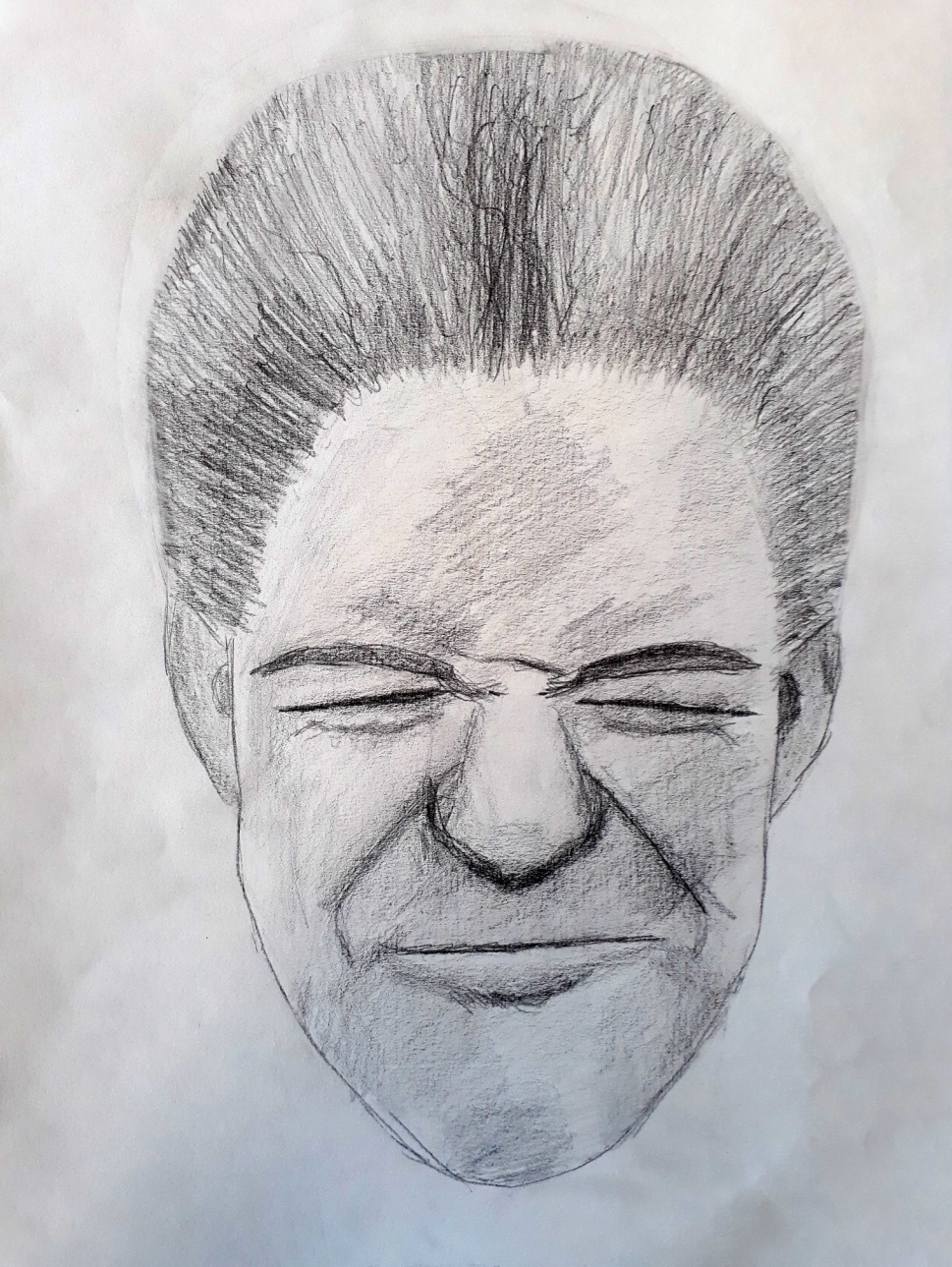 60
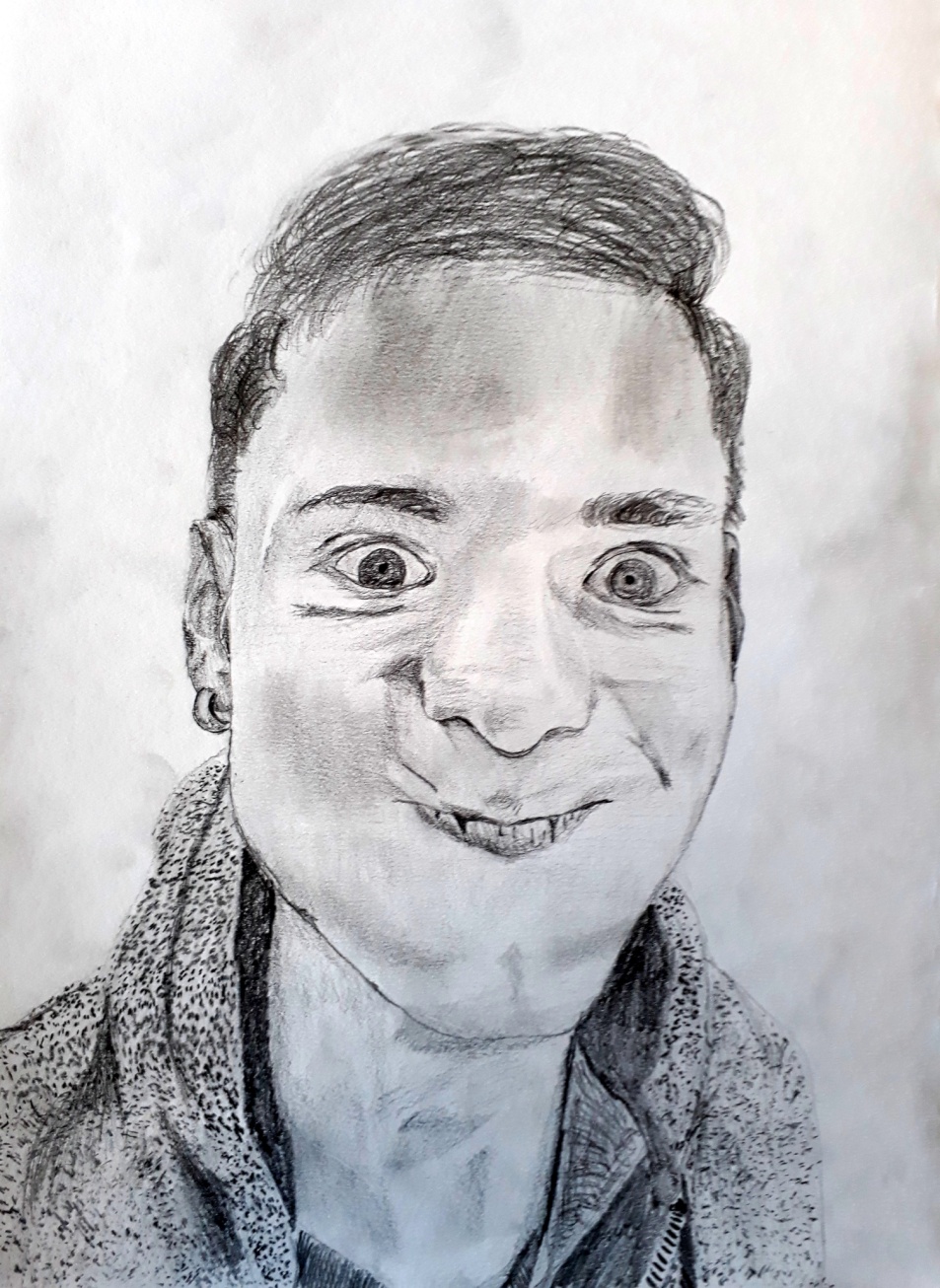 61
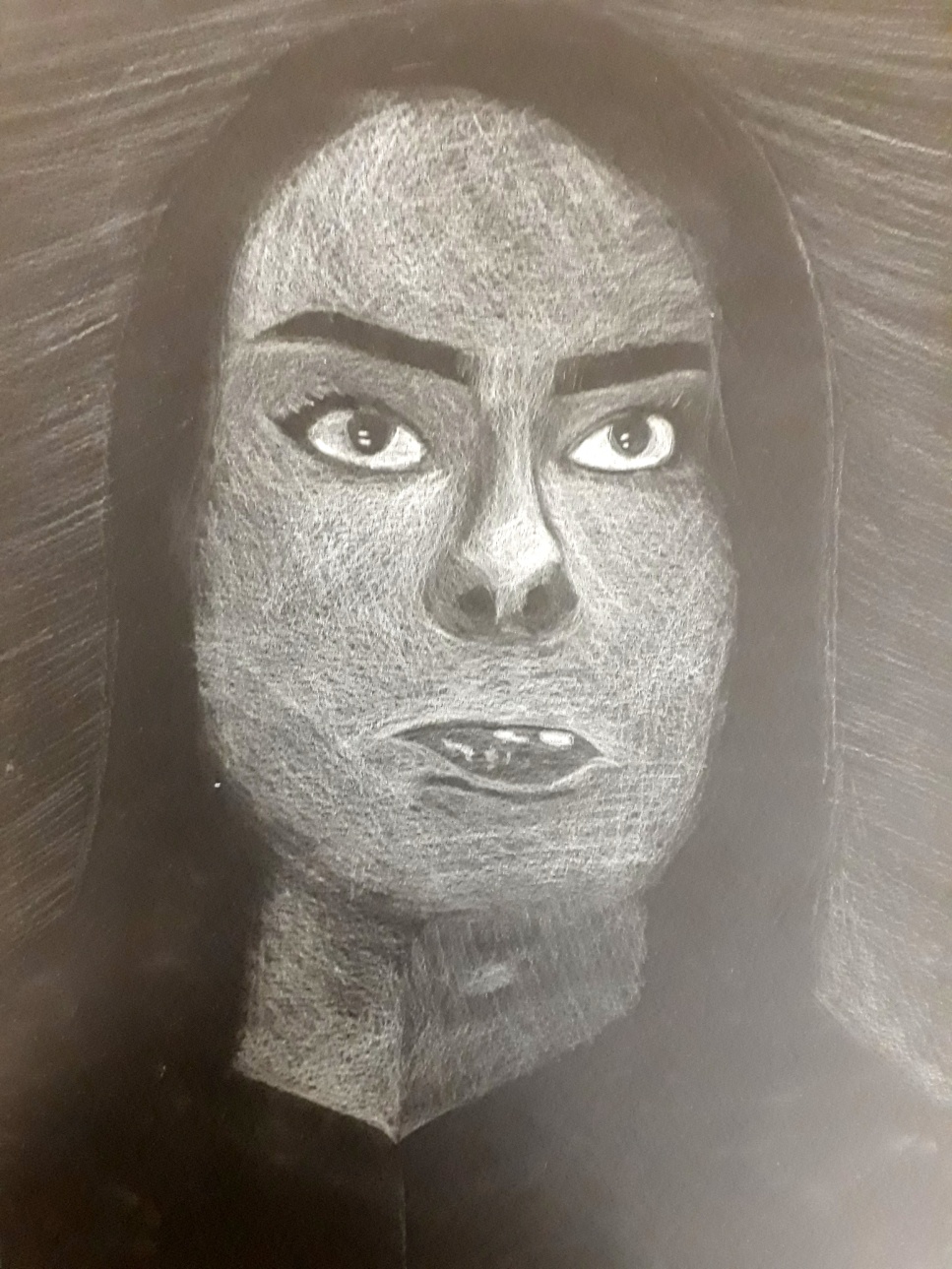 62
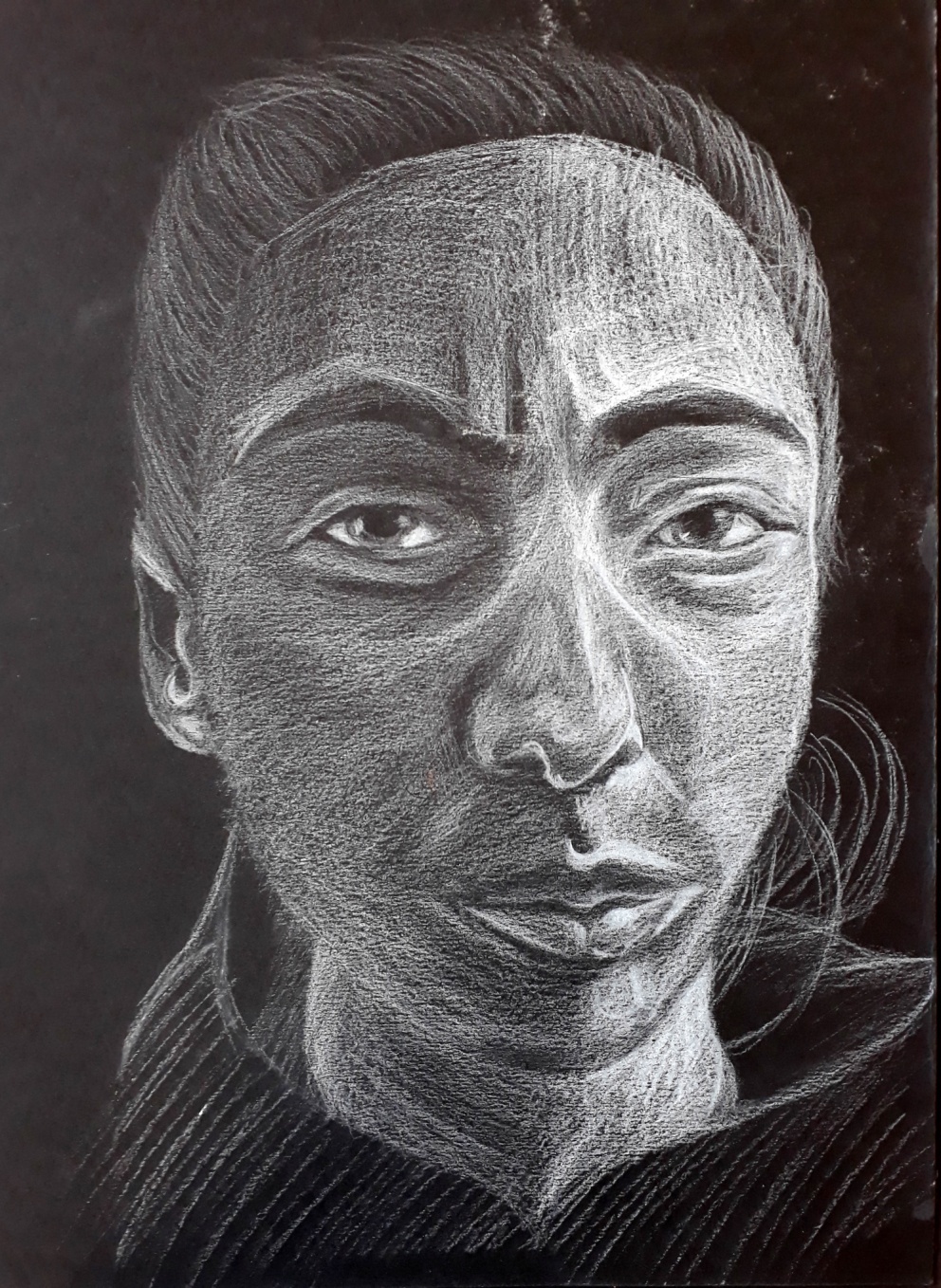 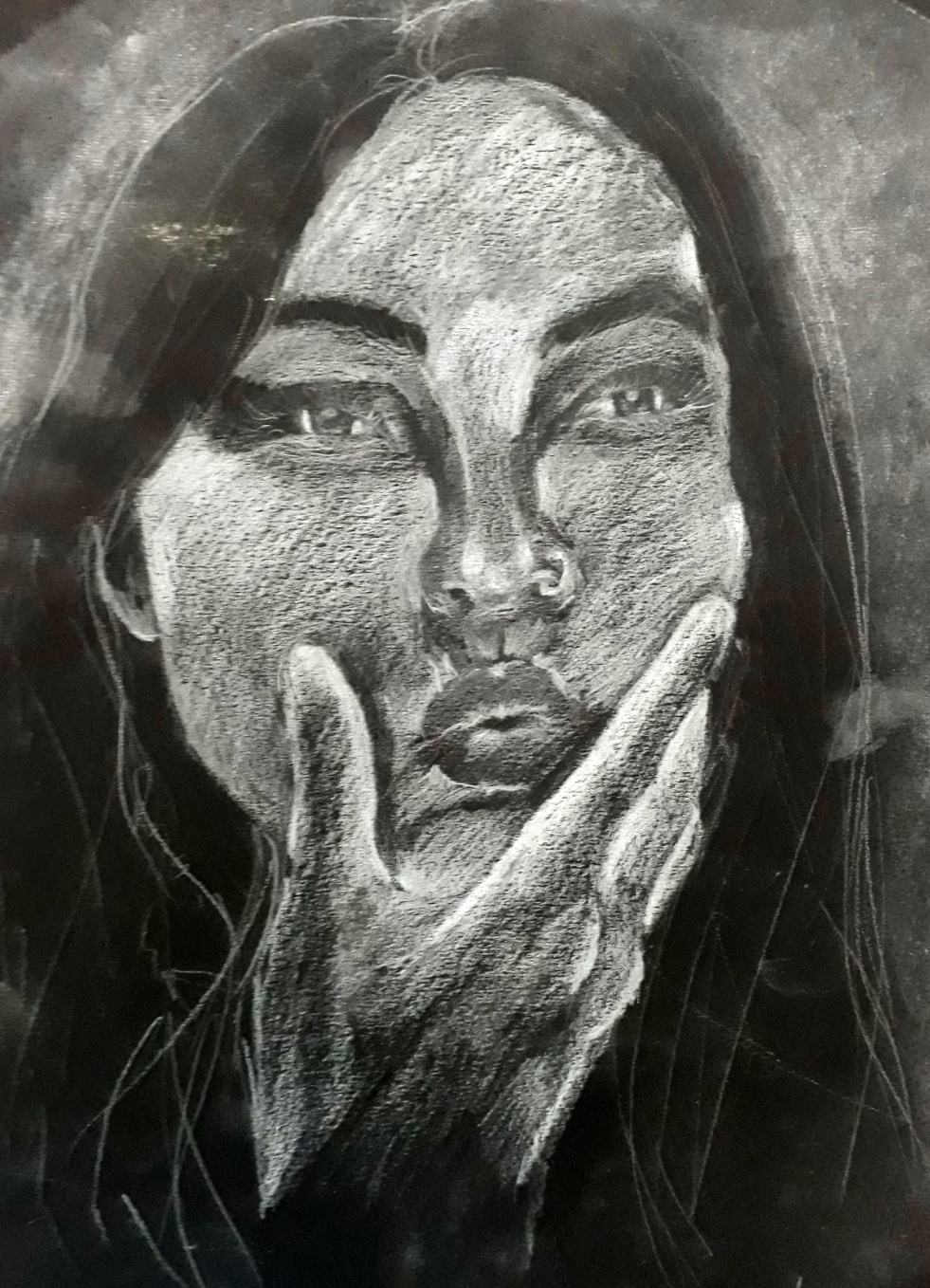 63
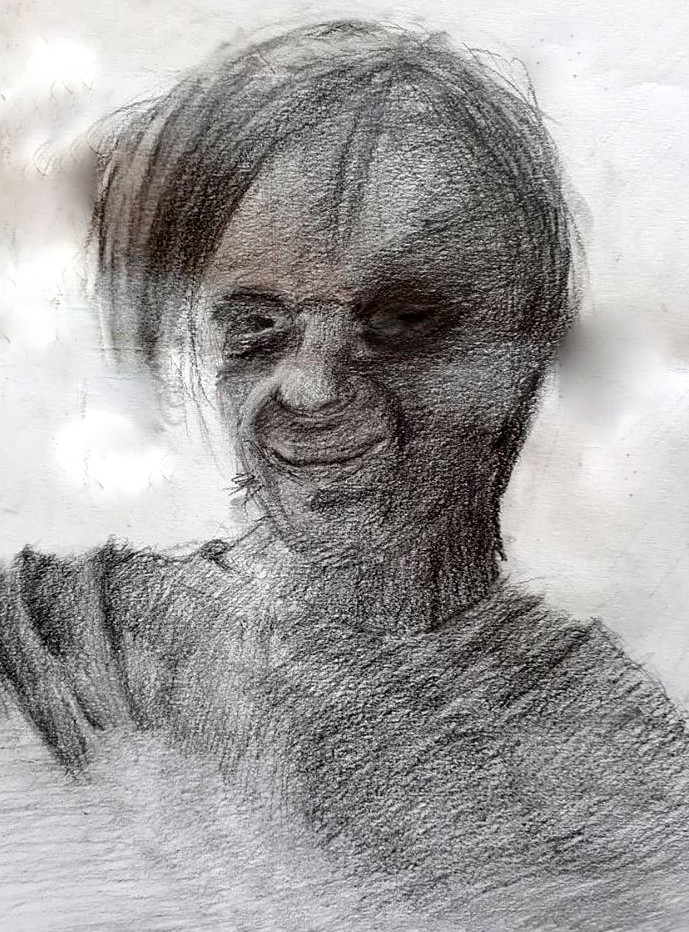 64
Osztály önarckép
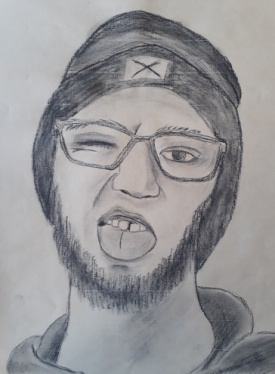 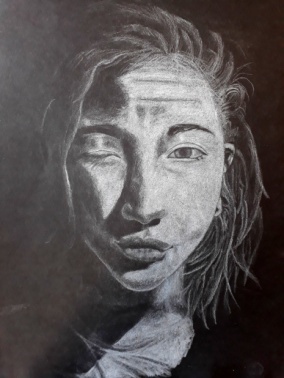 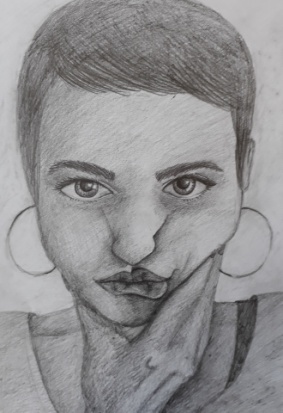 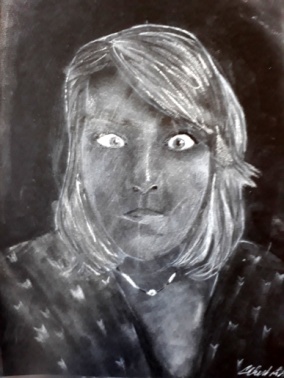 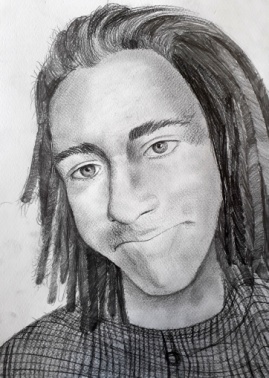 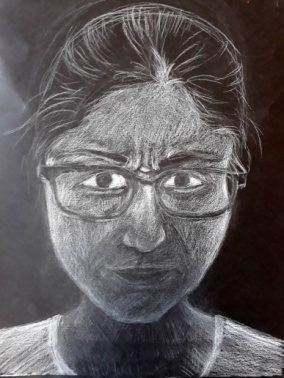 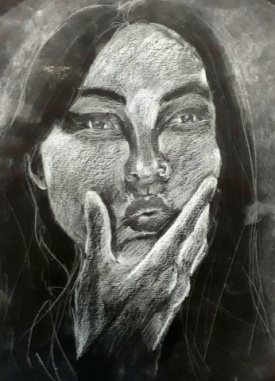 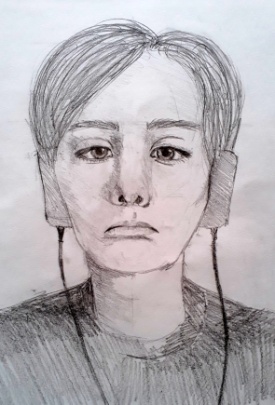 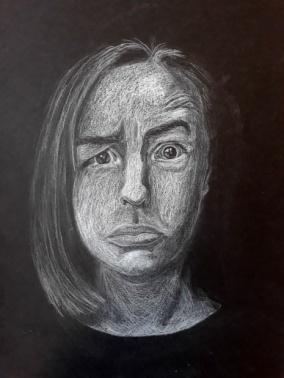 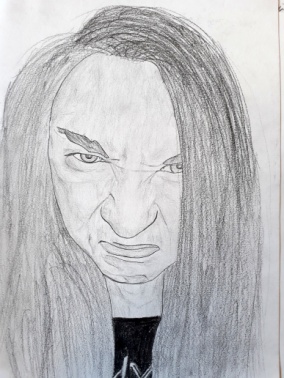 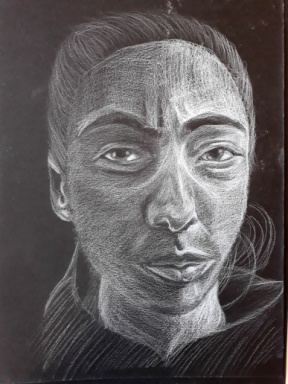 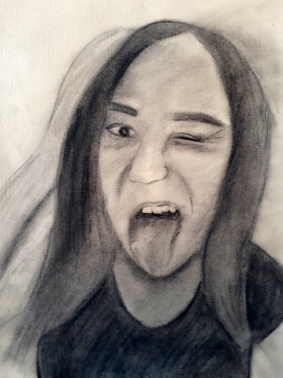 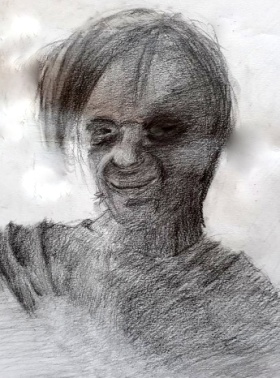 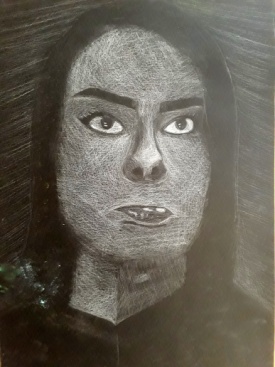 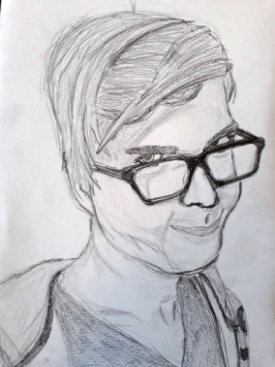 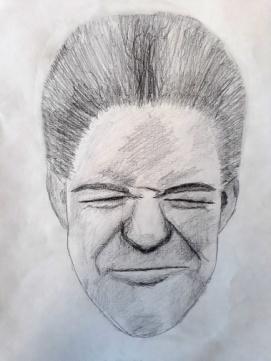 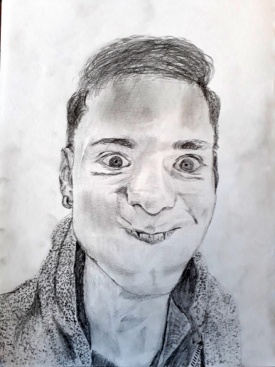 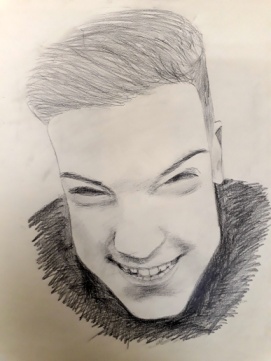 65
22-24. Portré láncban rajzolva
Feladat:
 Mindenki egy tetszőleges színű pasztell krétával 10 percenkénti váltással minden rajzba belerajzol
Foglalkozás típusa:
Tanult  ismereteket új formában alkalmazó csoportos munka
Elvárt eredmények:
Csoportkohézió erősítése, közös alkotás élménye
66
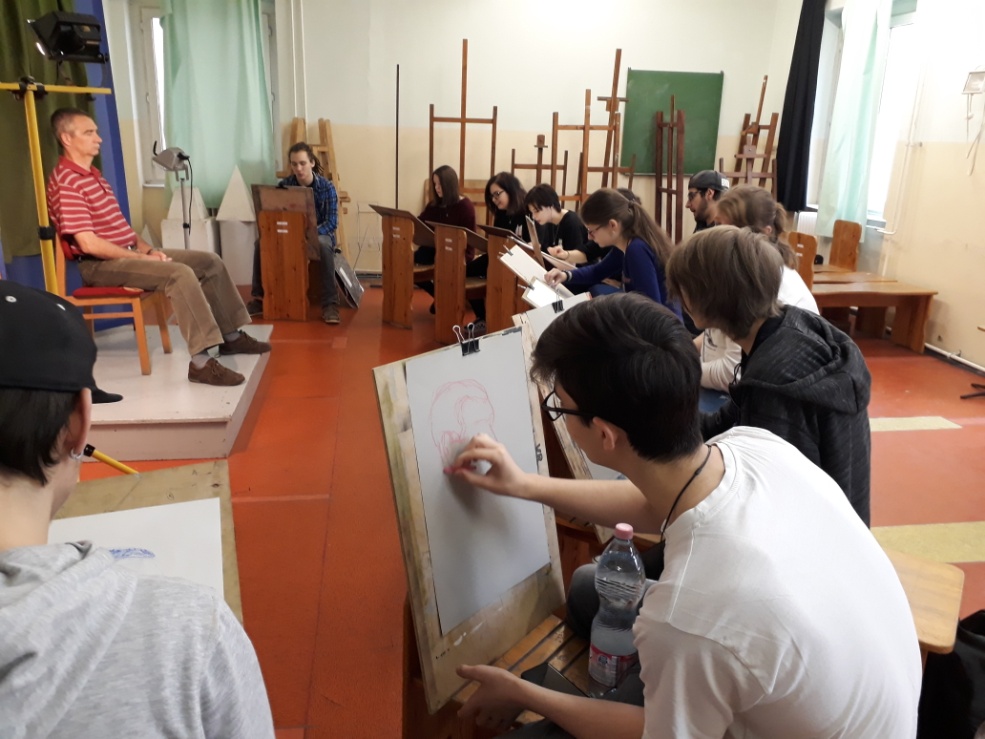 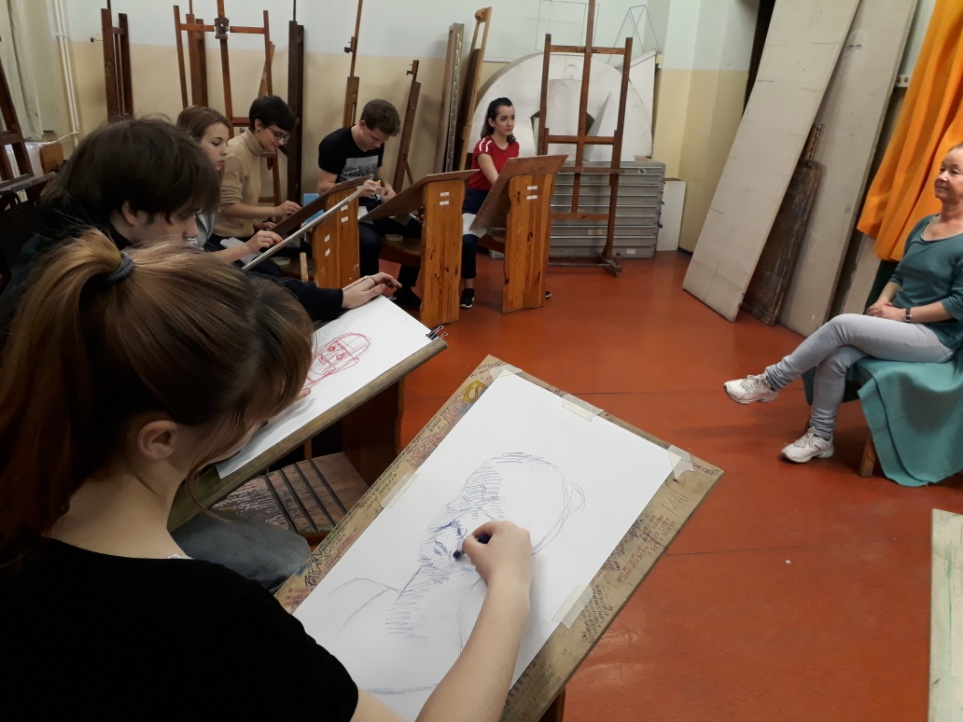 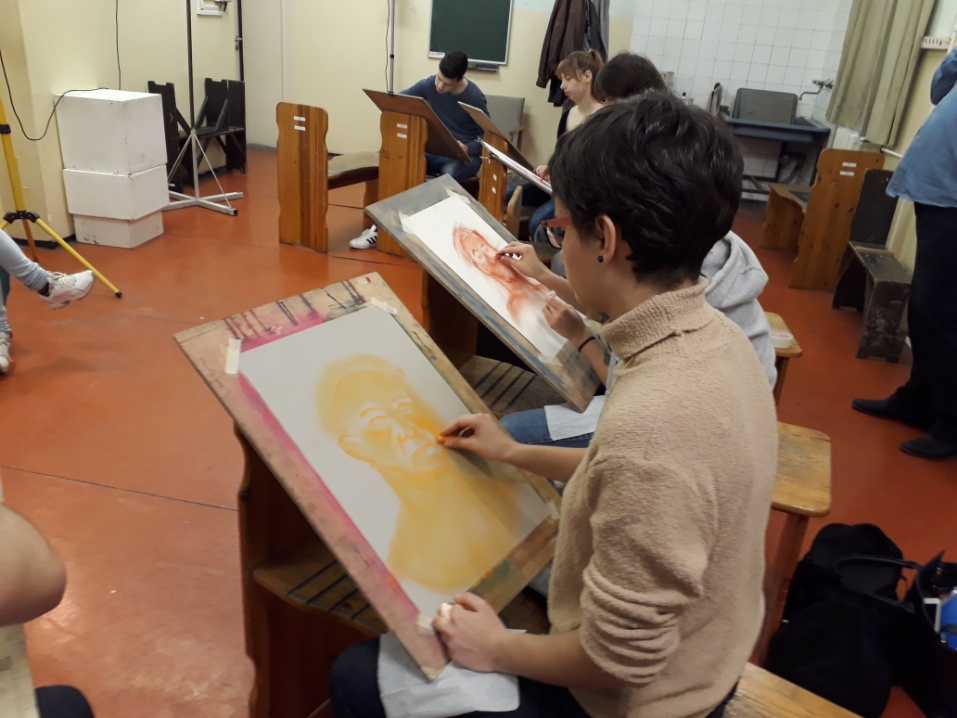 67
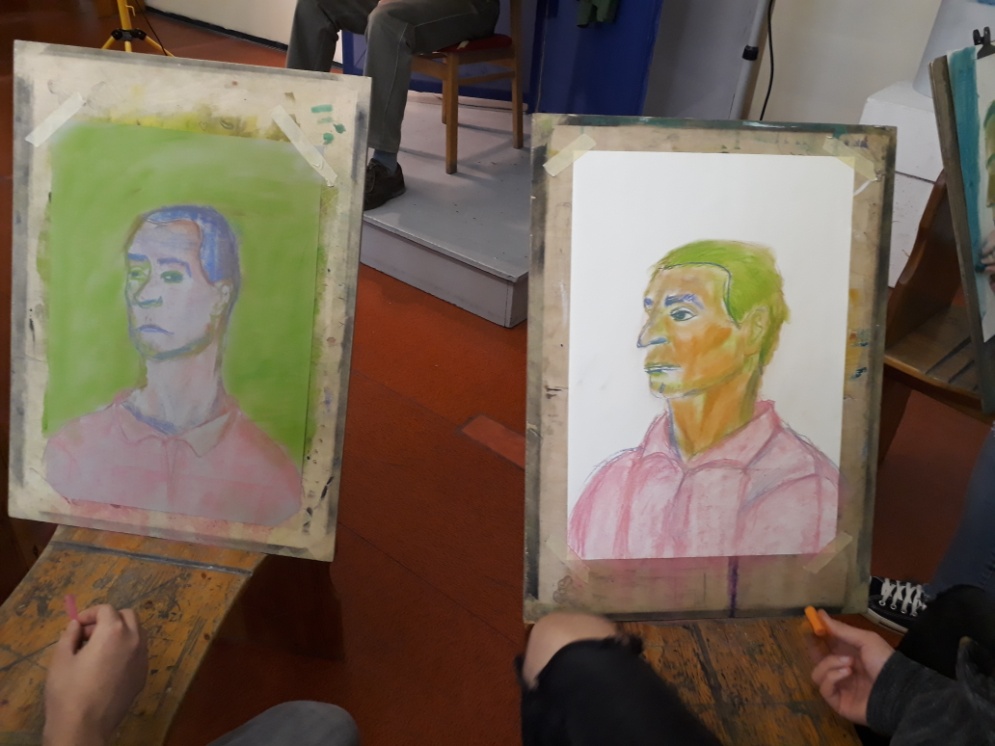 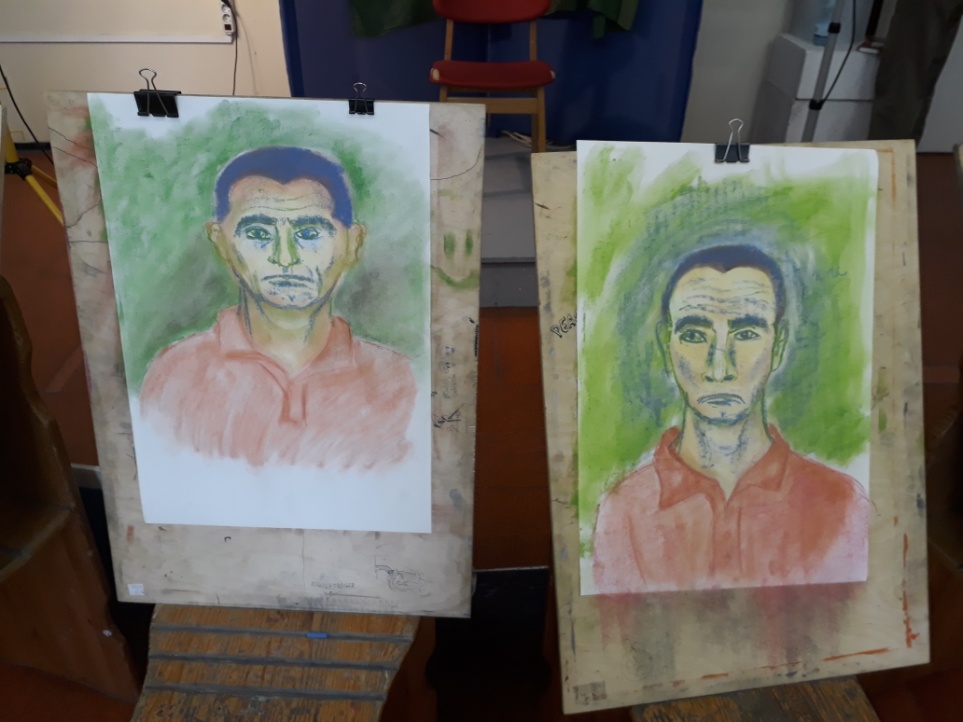 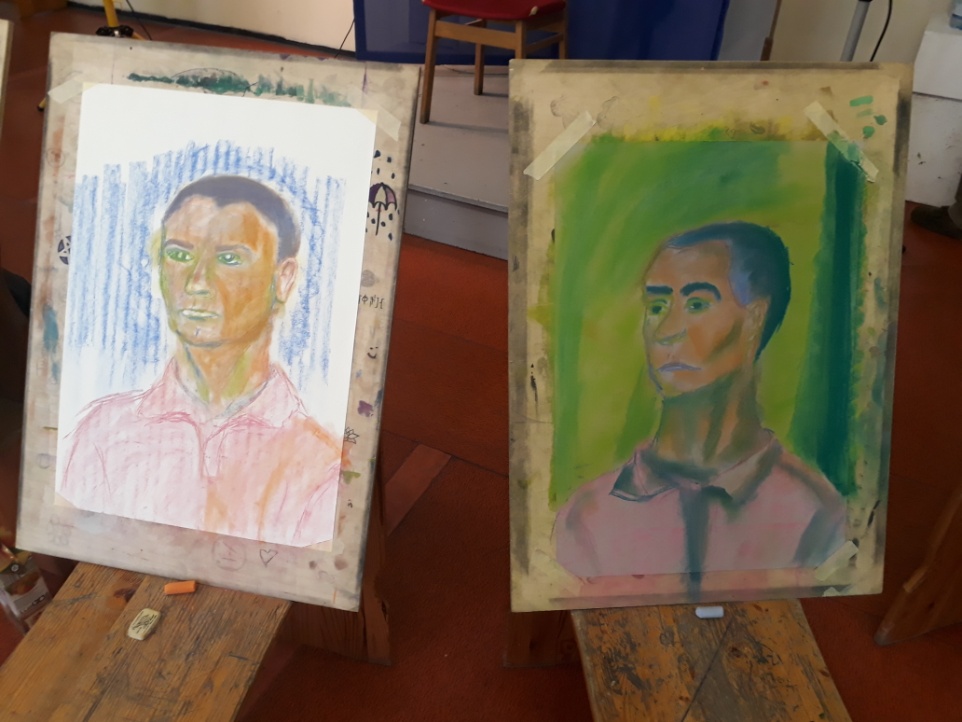 68
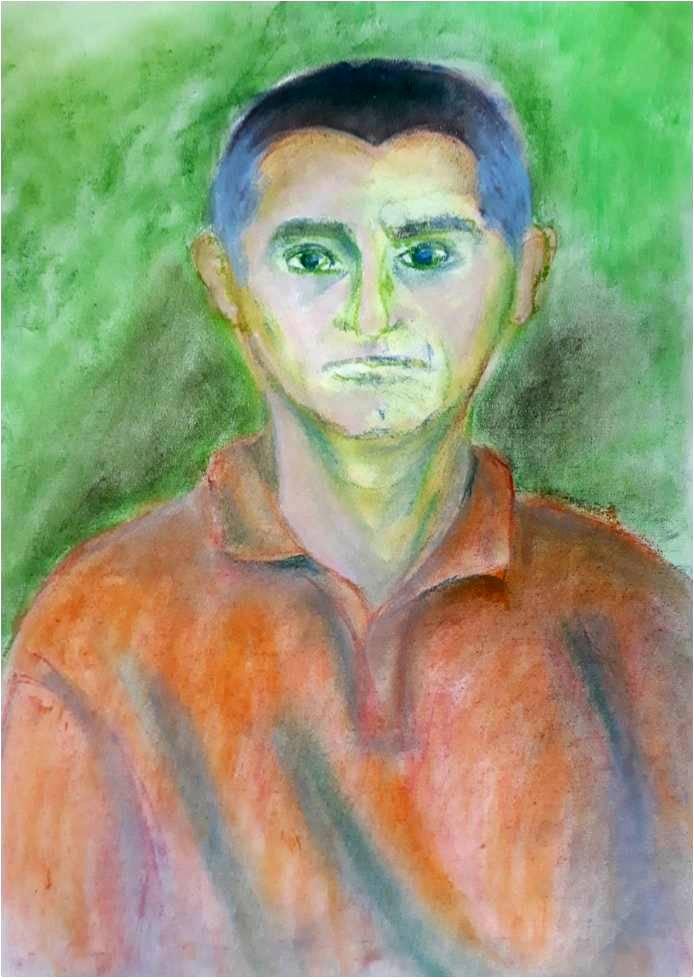 69
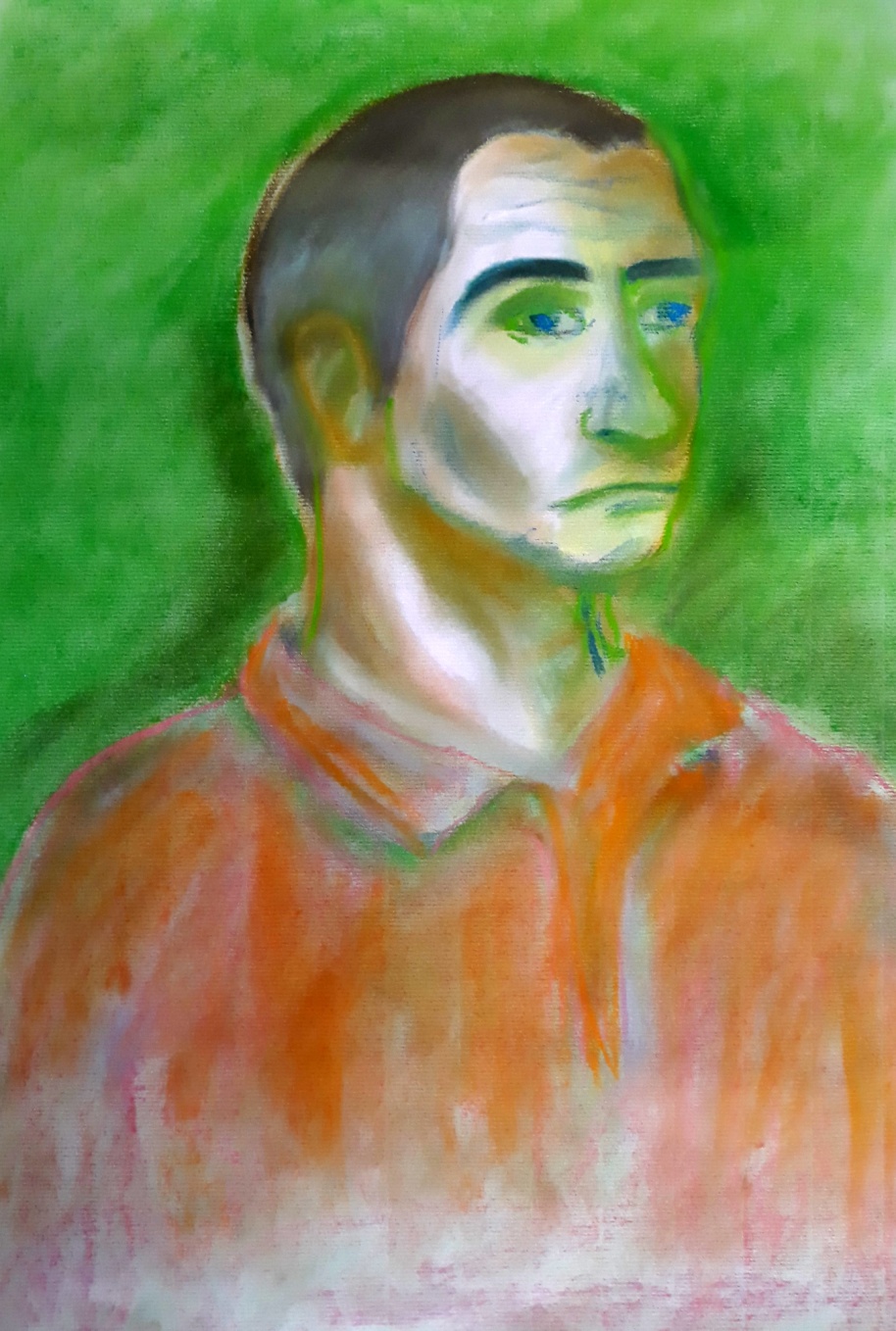 70
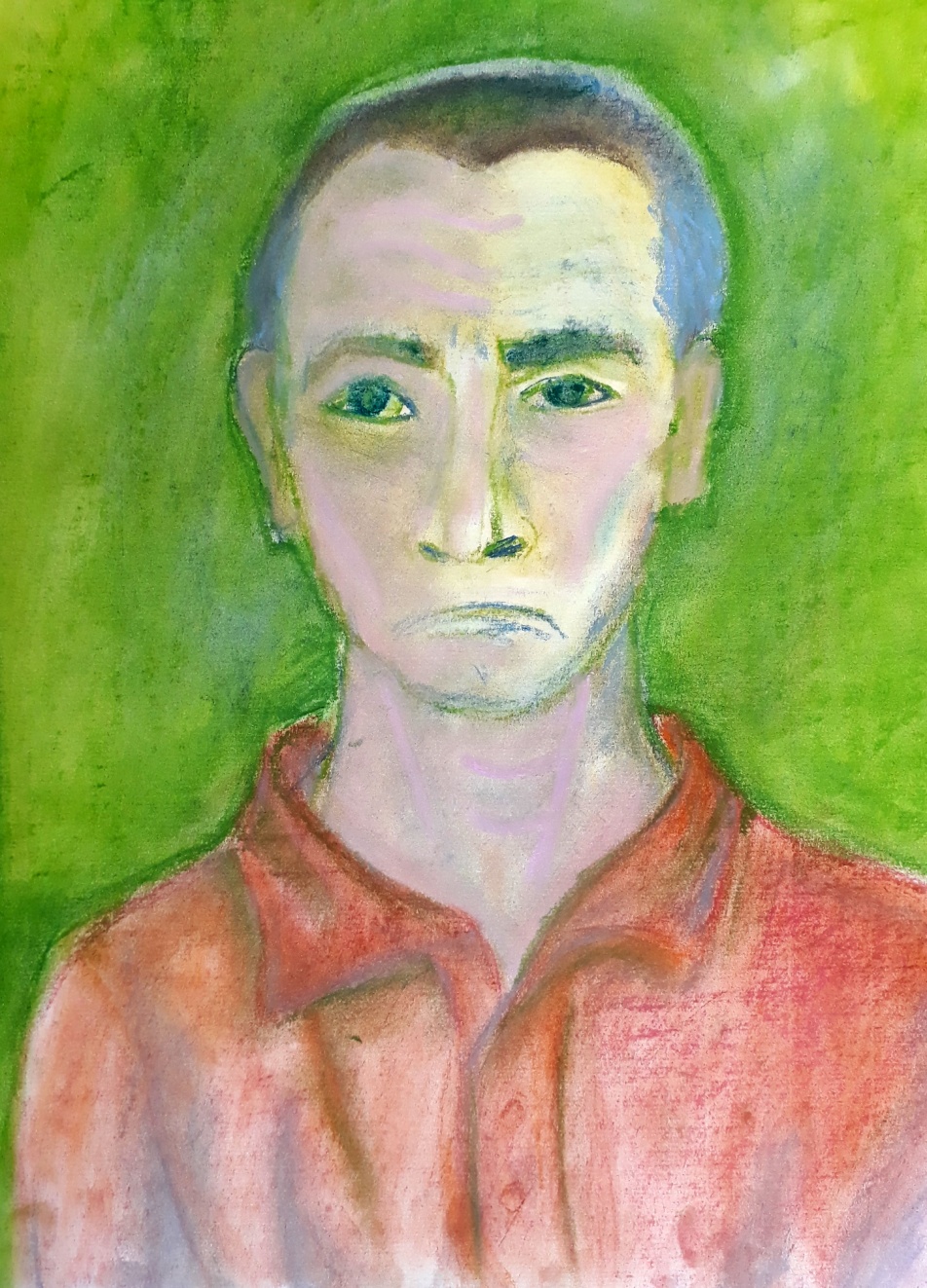 71
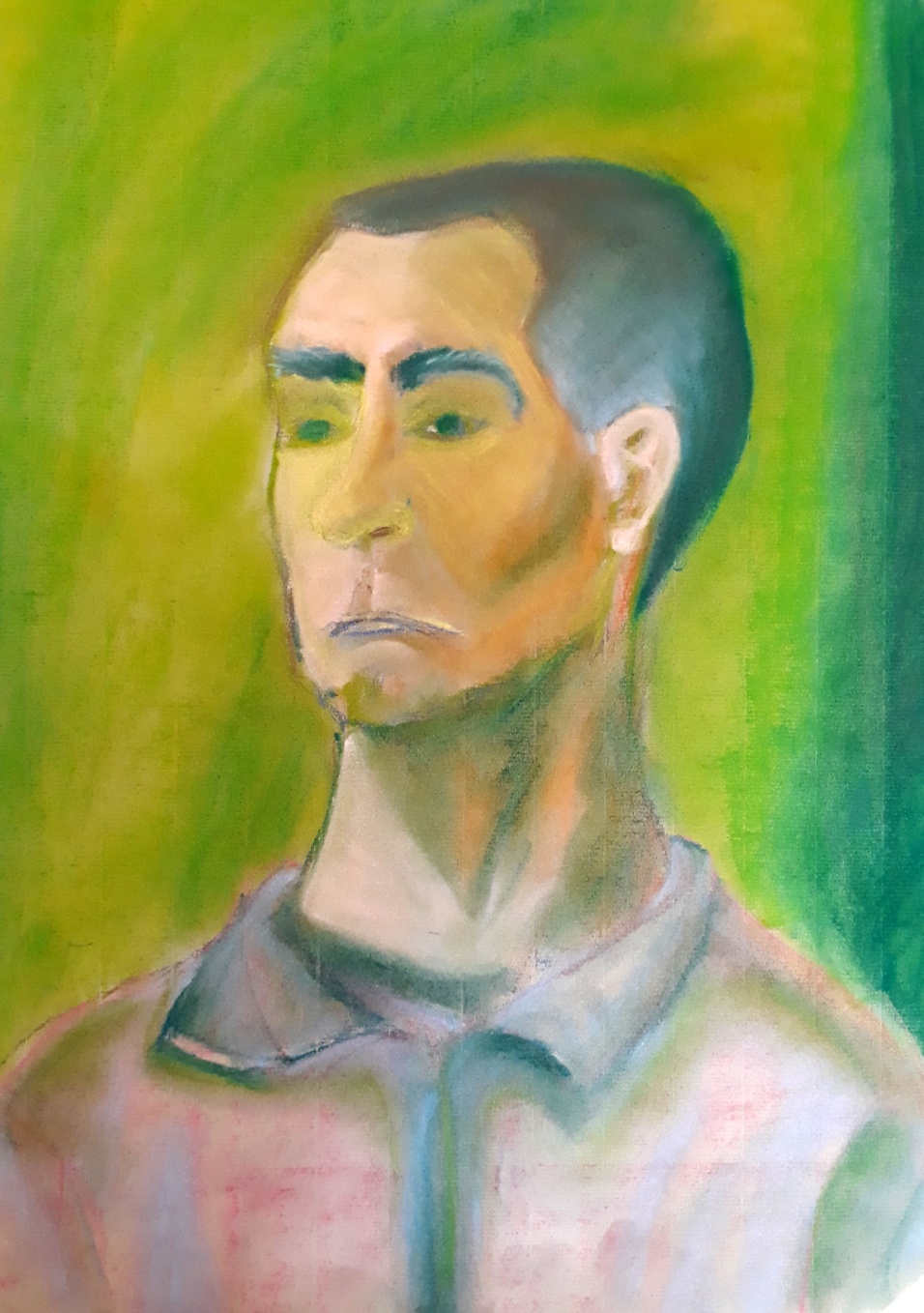 72
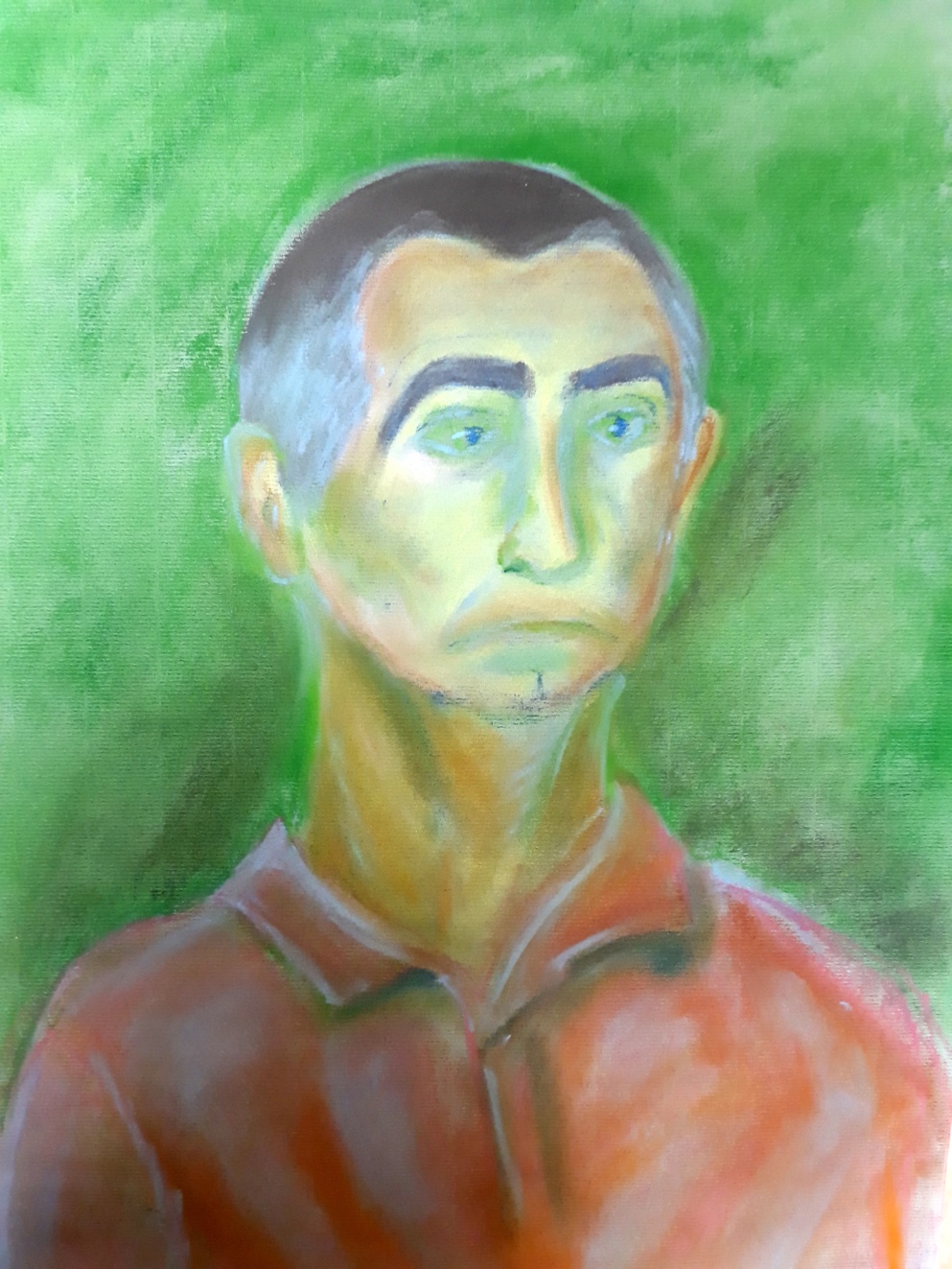 73
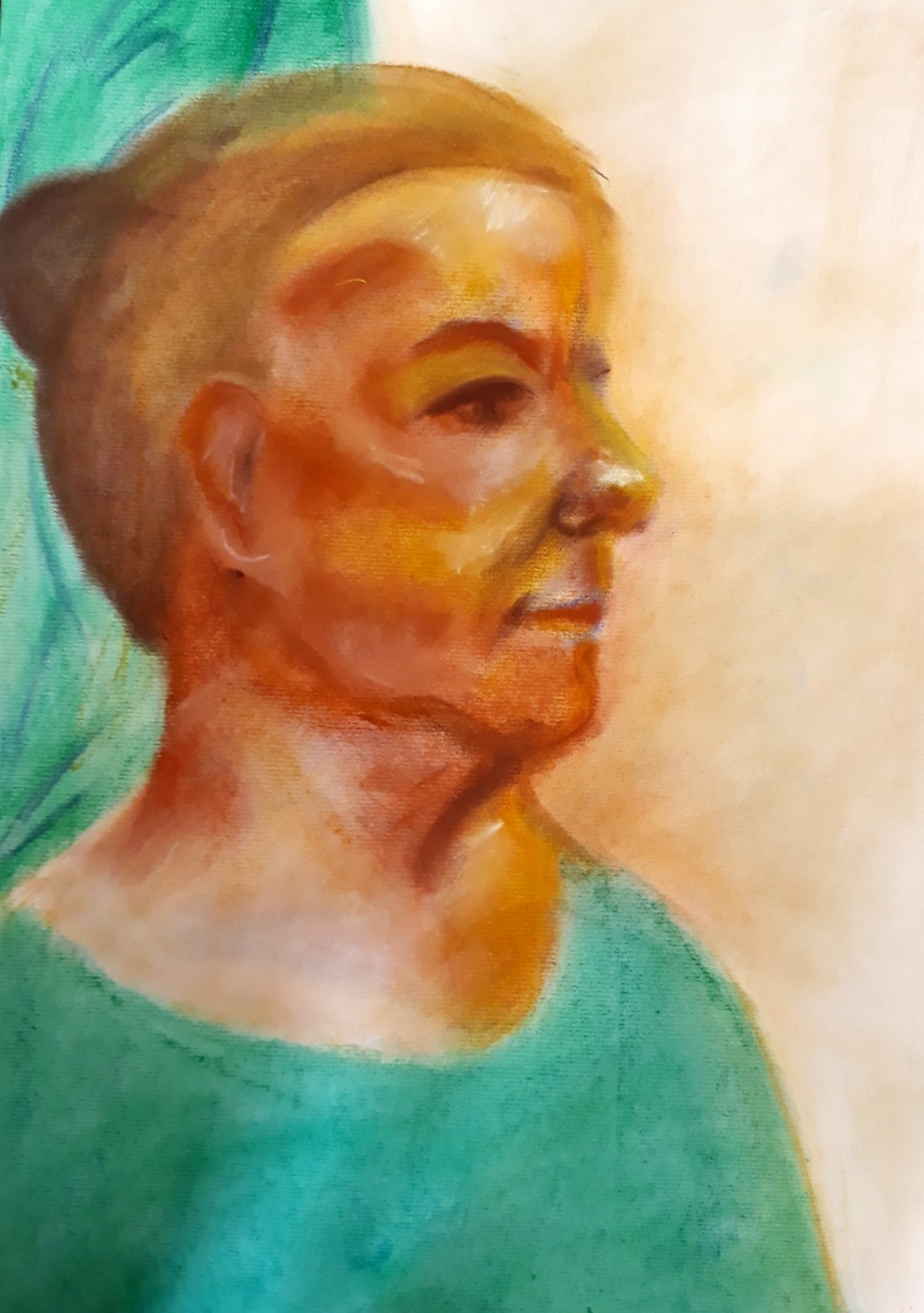 74
25-27. Portrémintázás
Feladat:
Portré agyagból, párban egymás mintázása, érzelmek megjelenítése
Foglalkozás típusa:
Új ismereteket feldolgozó páros munka
Elvárt eredmények:
Finom motorika, megfigyelőképesség, kreativitás fejlődése
75
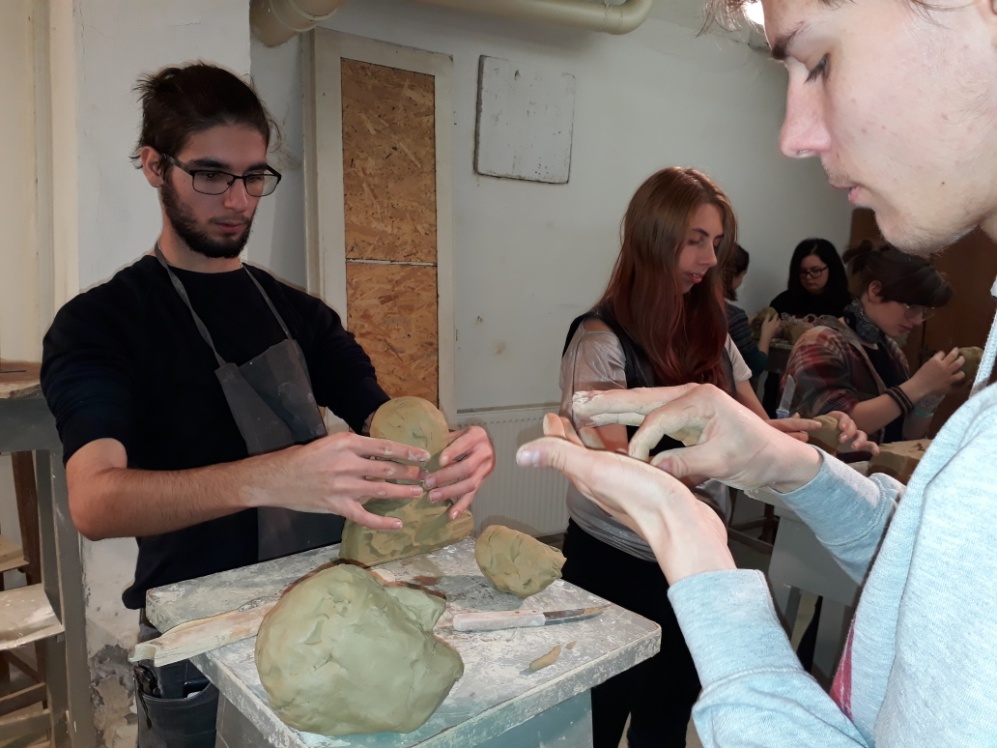 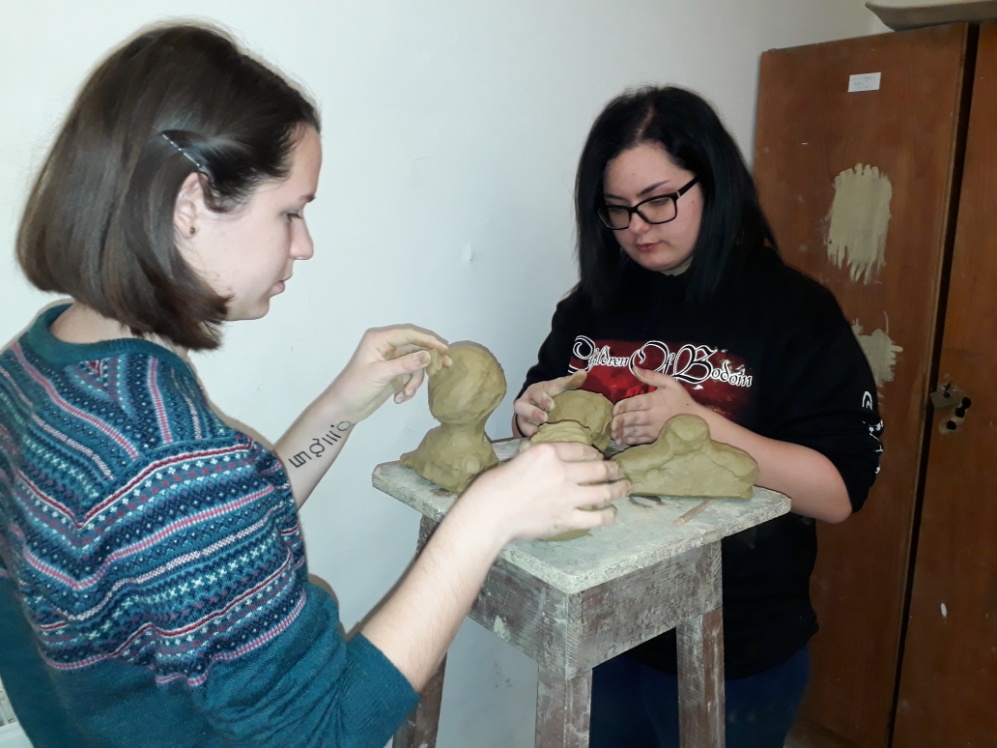 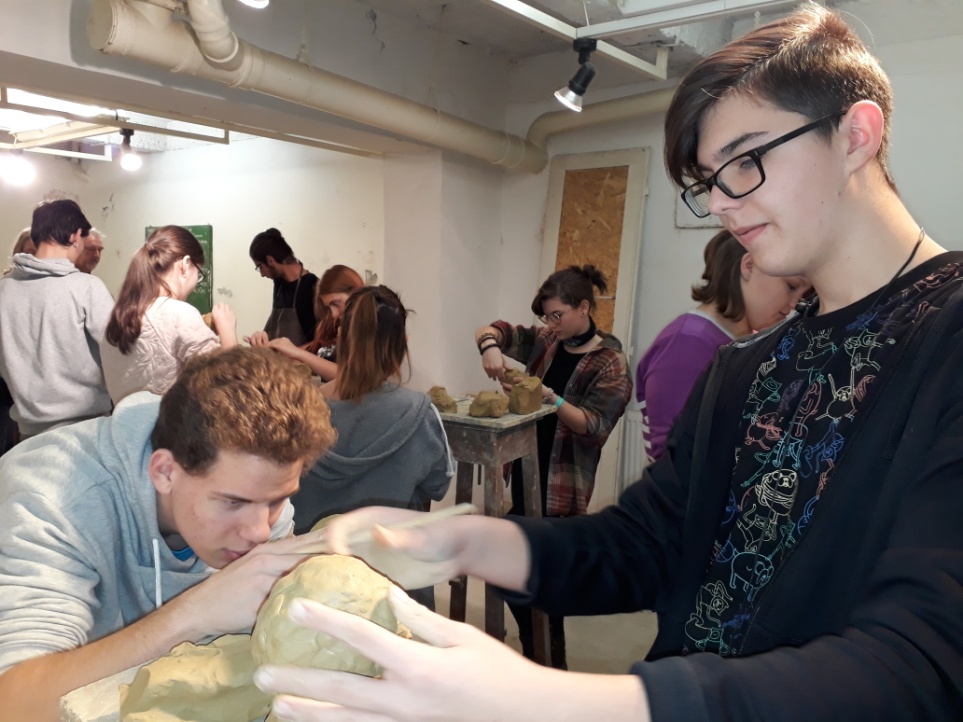 76
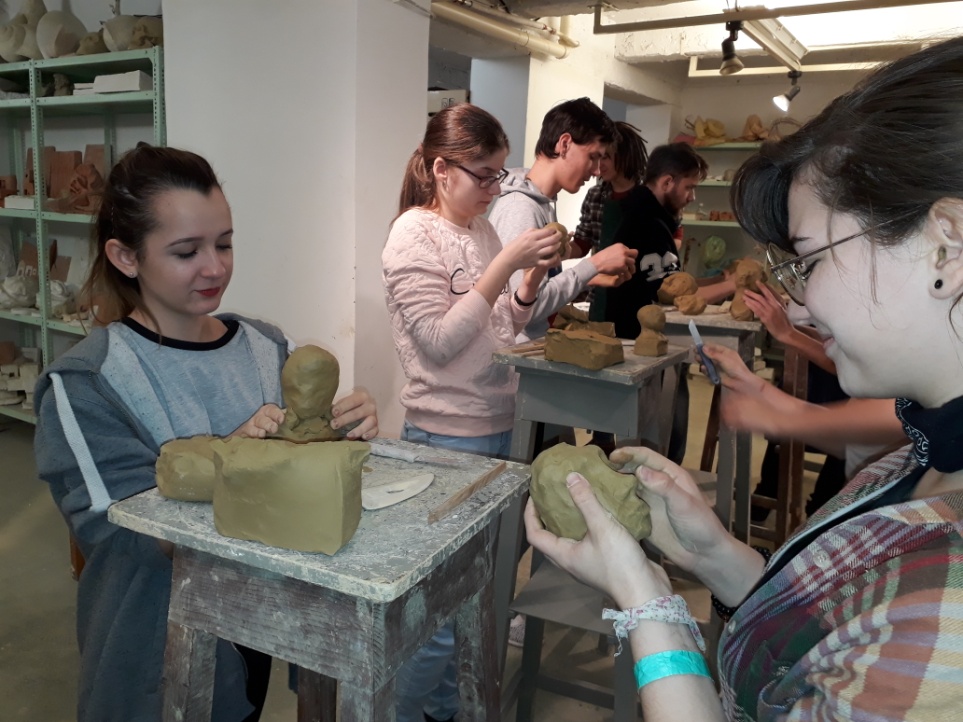 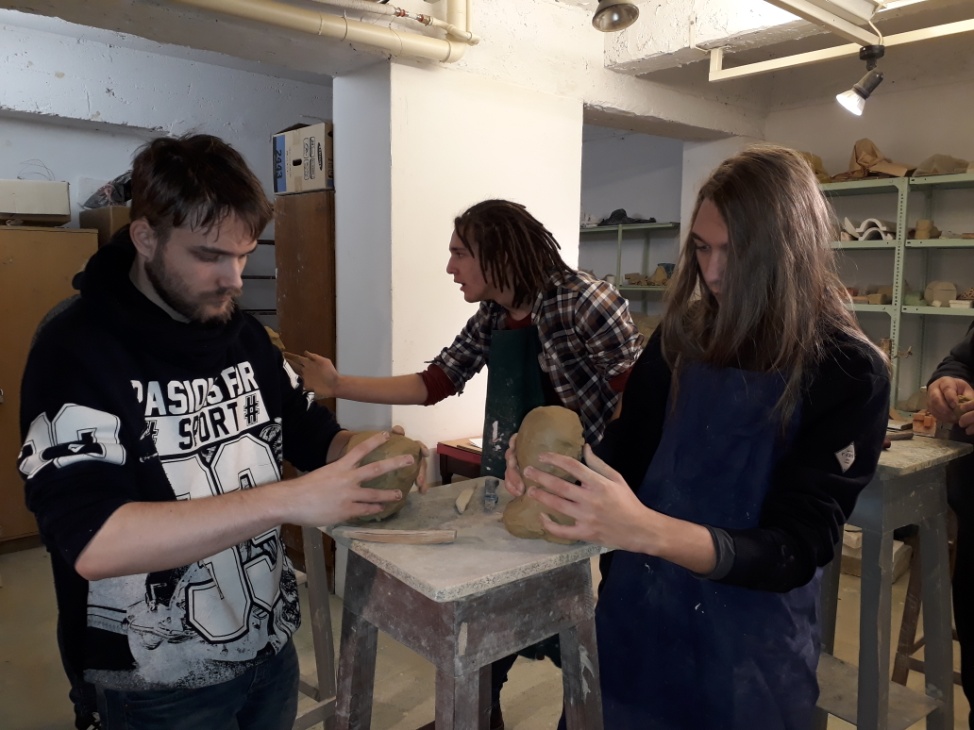 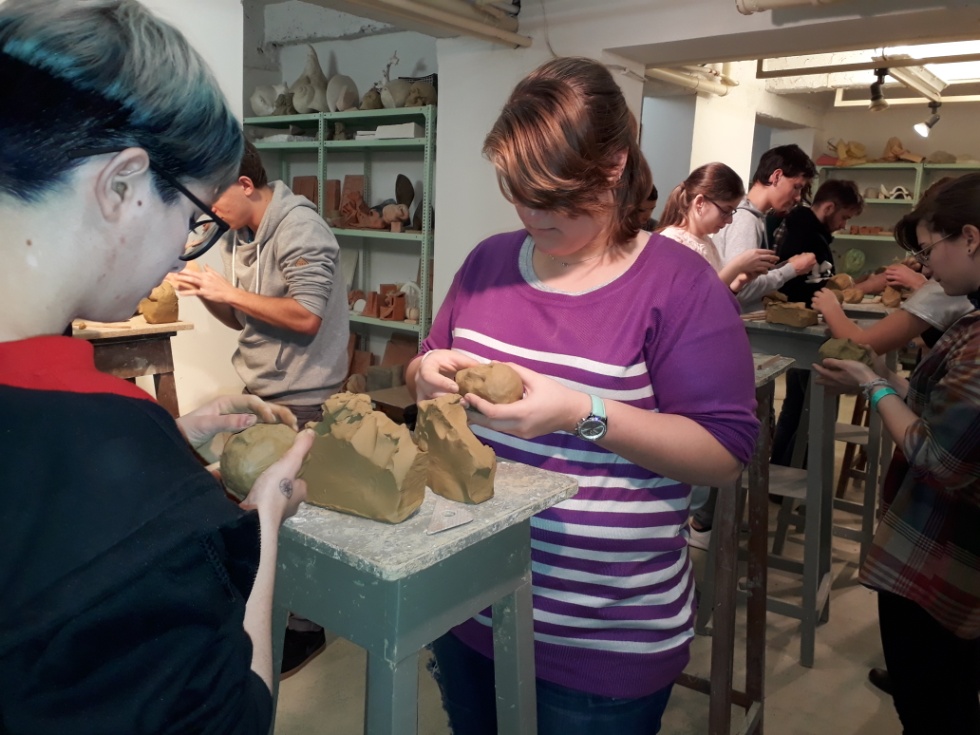 77
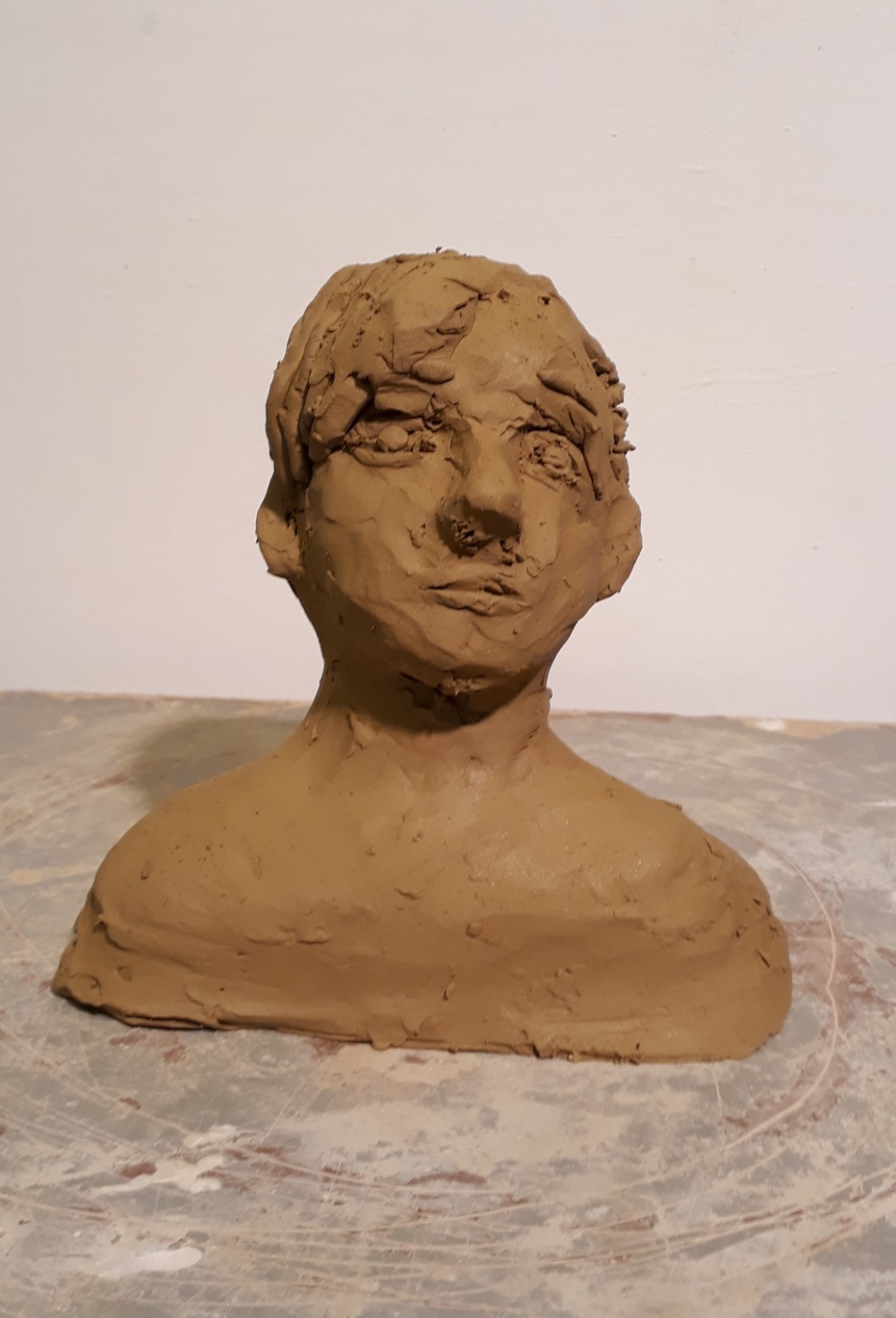 78
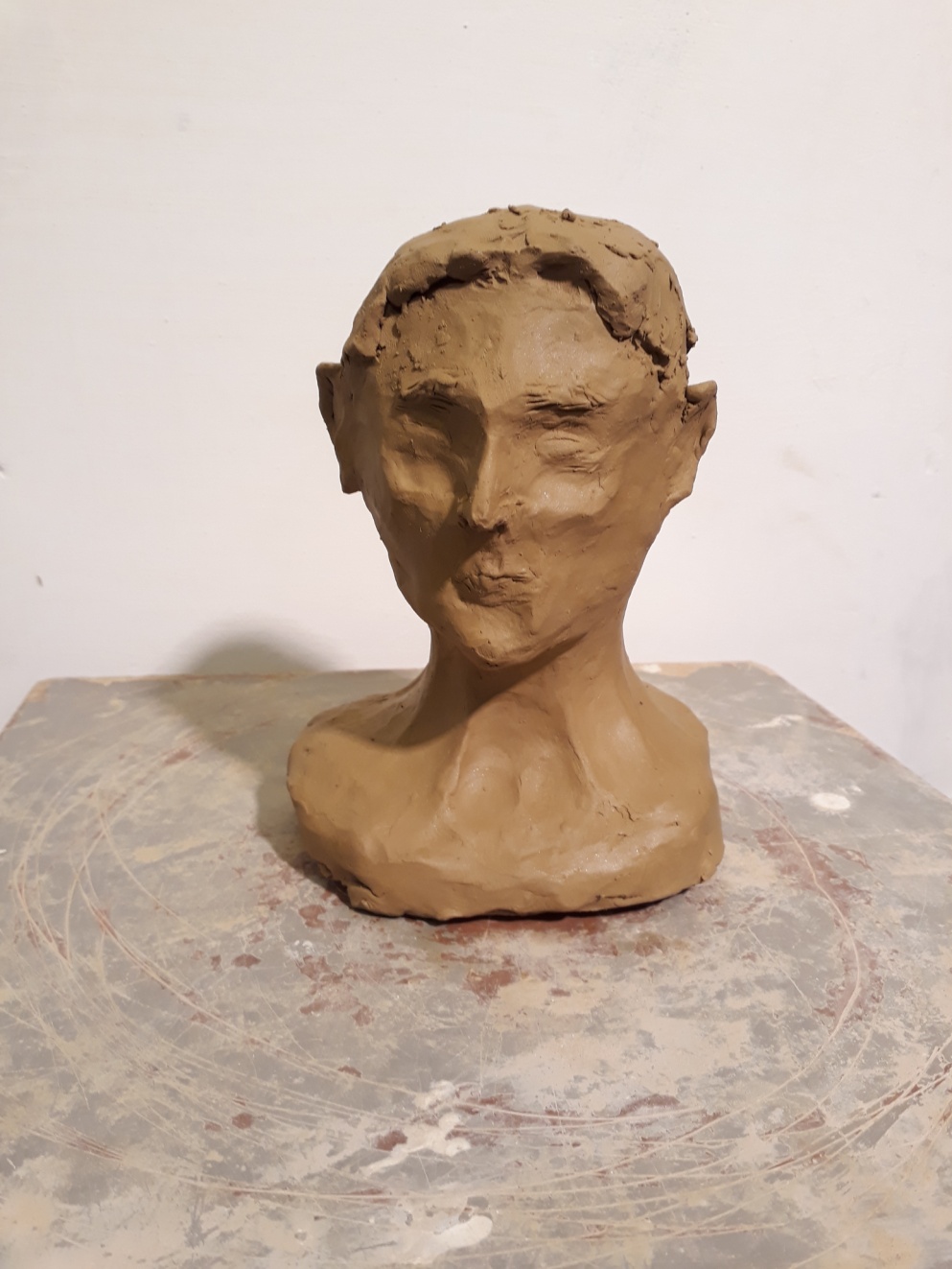 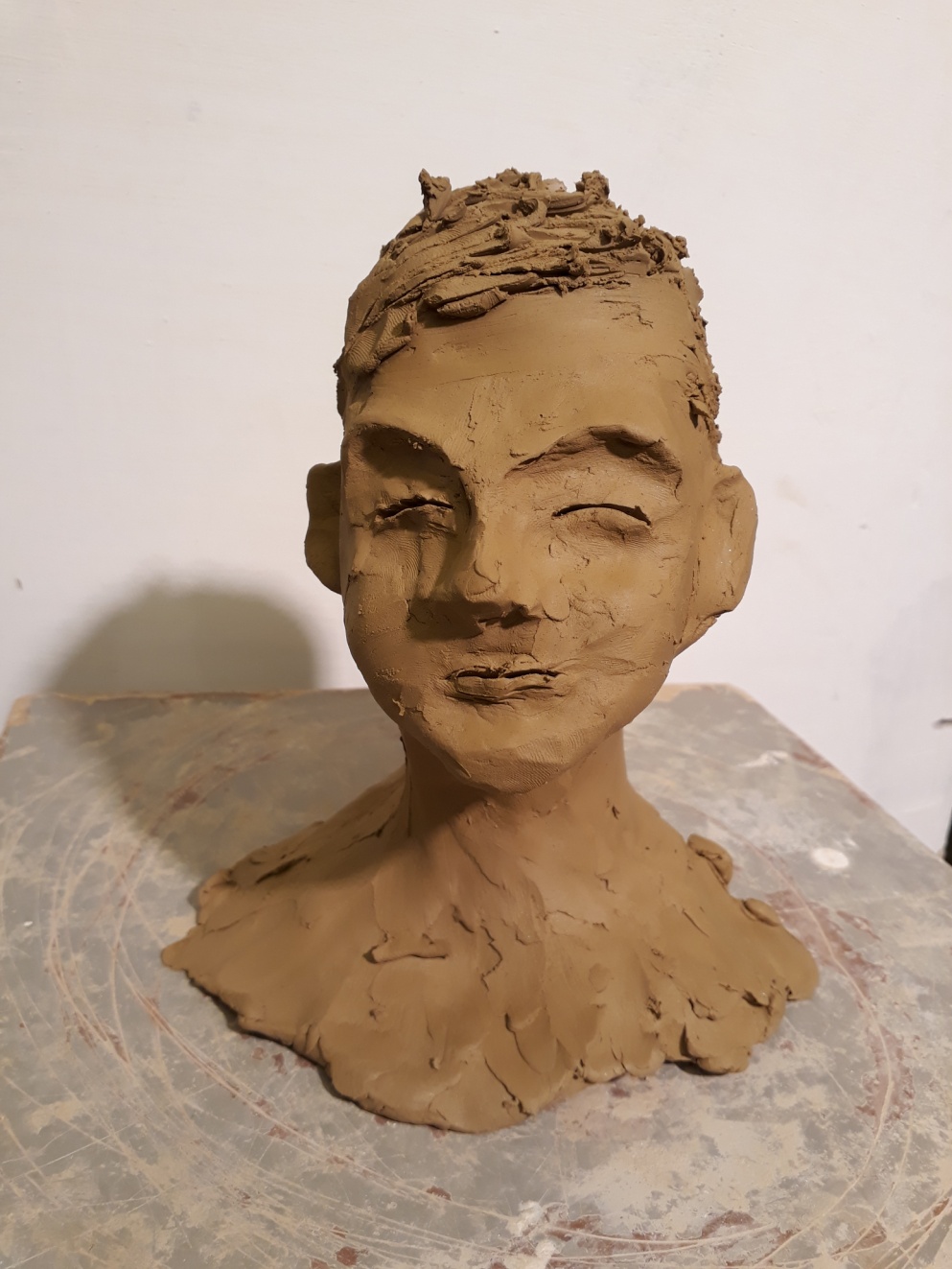 79
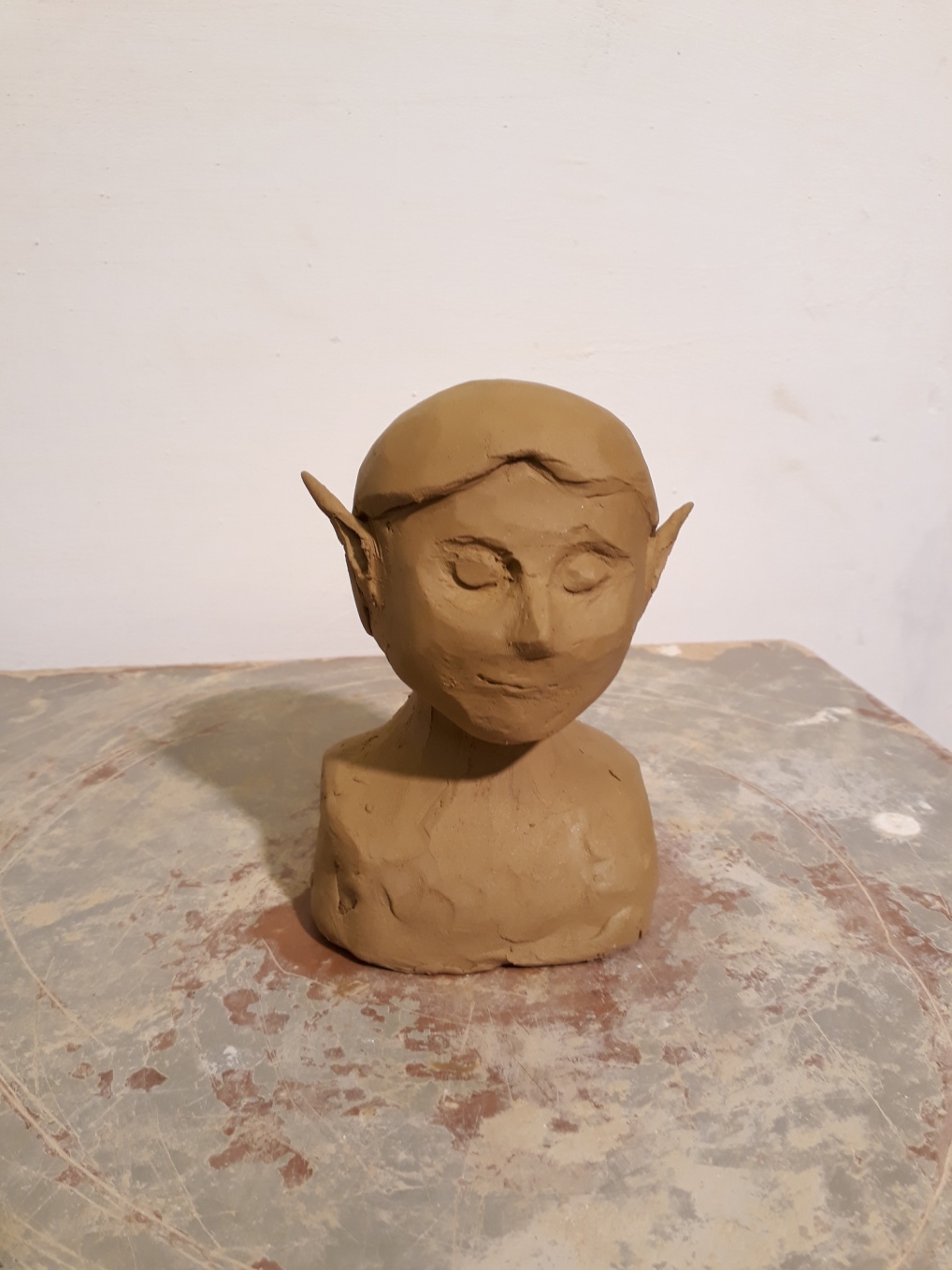 80
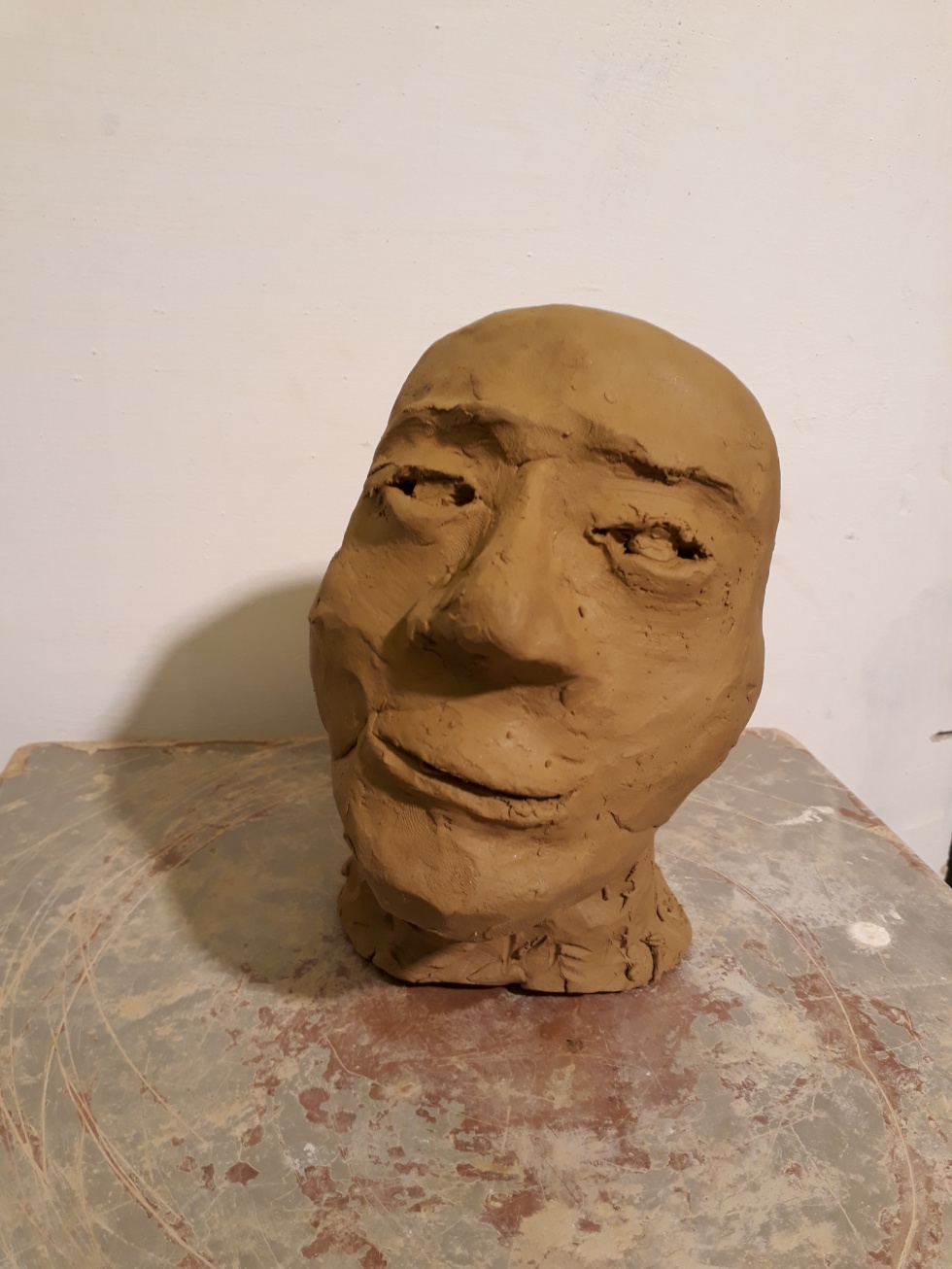 81
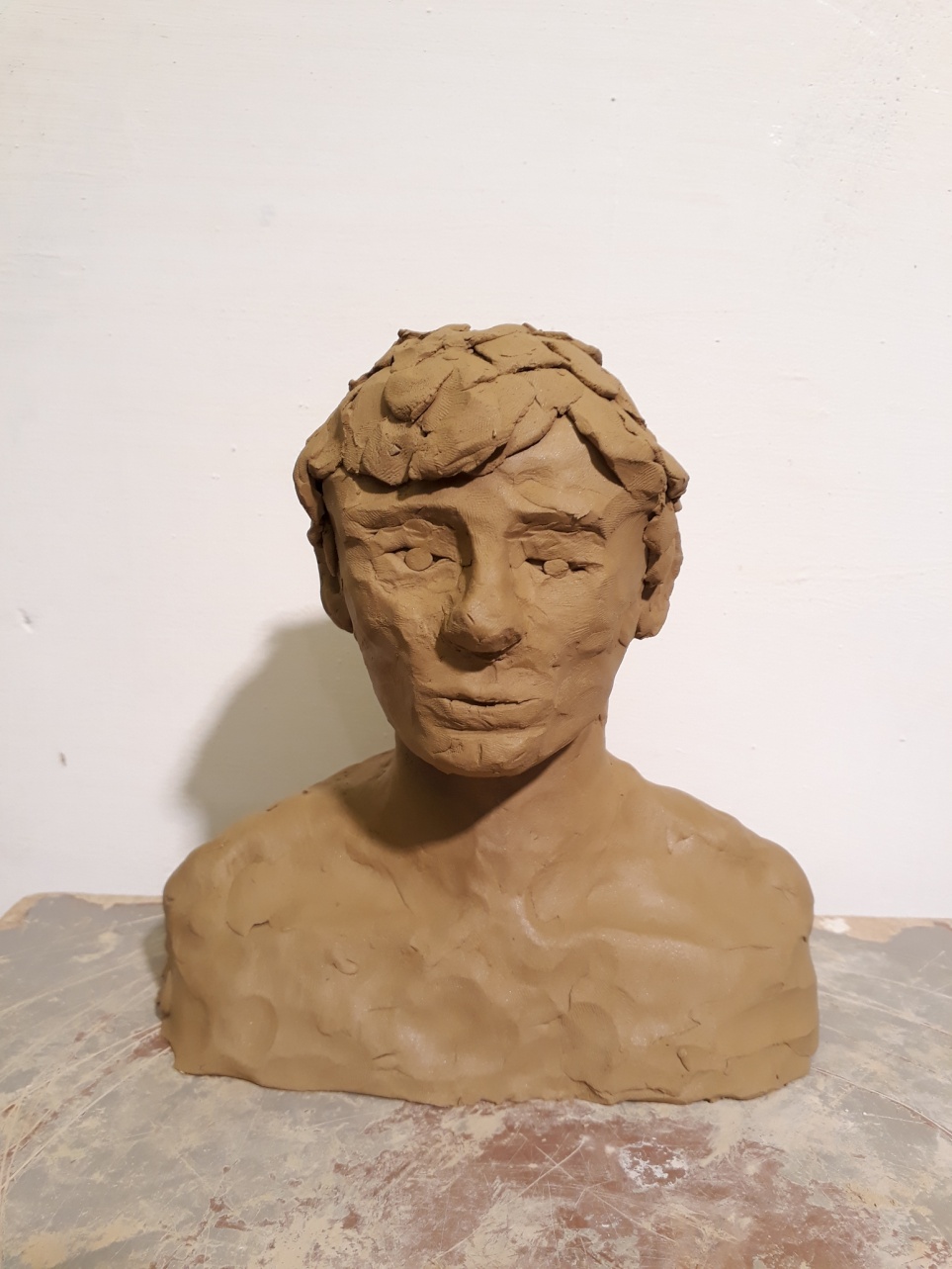 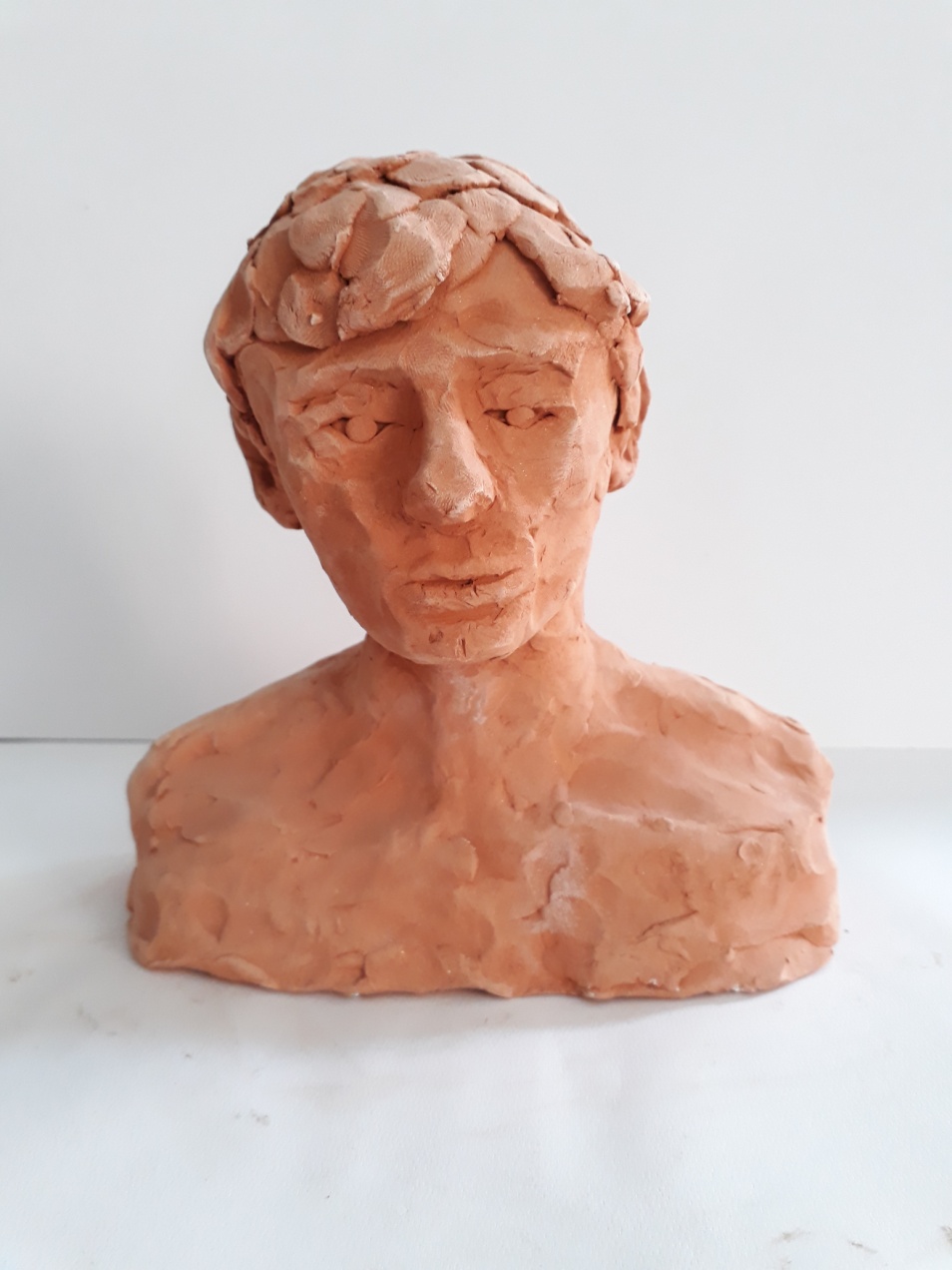 82
Portrémintázás modell nélkül saját fantázia alapján
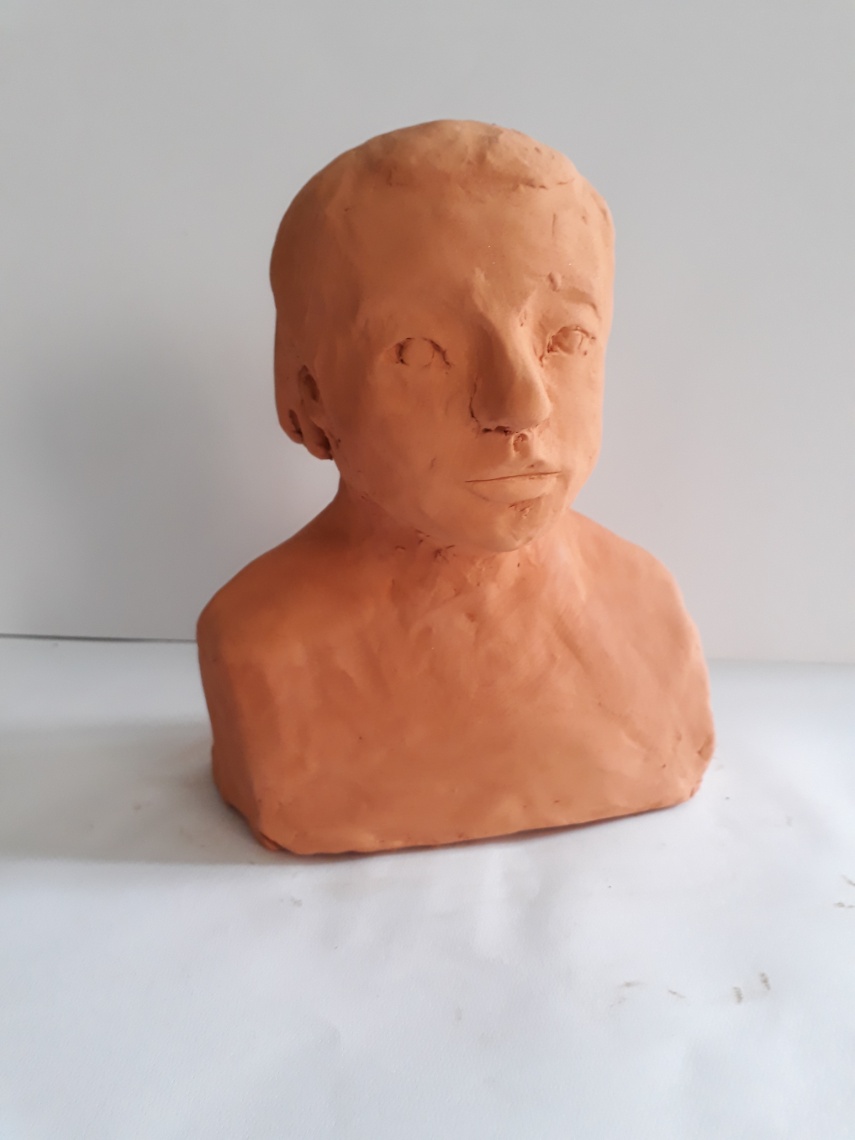 83
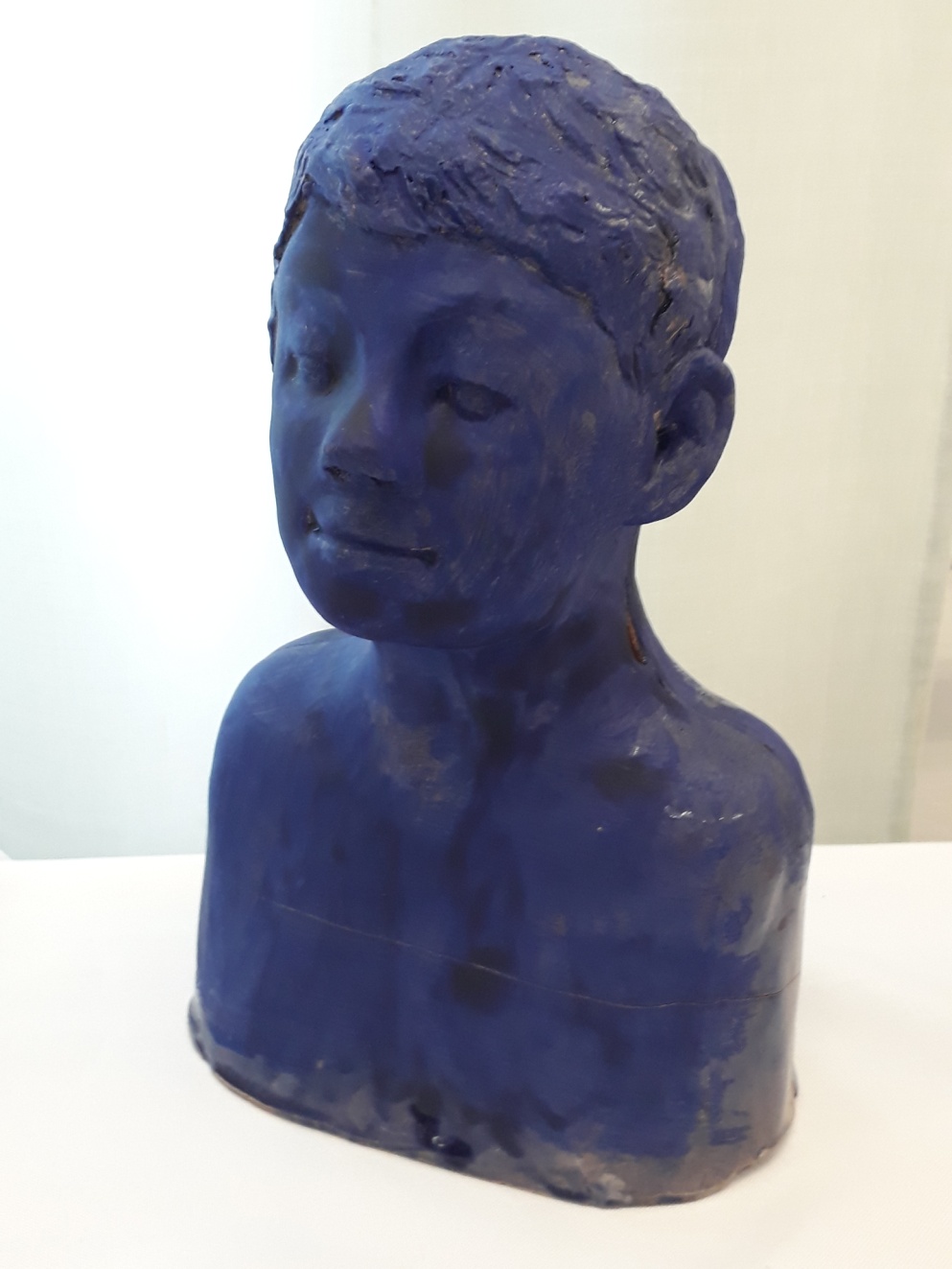 84
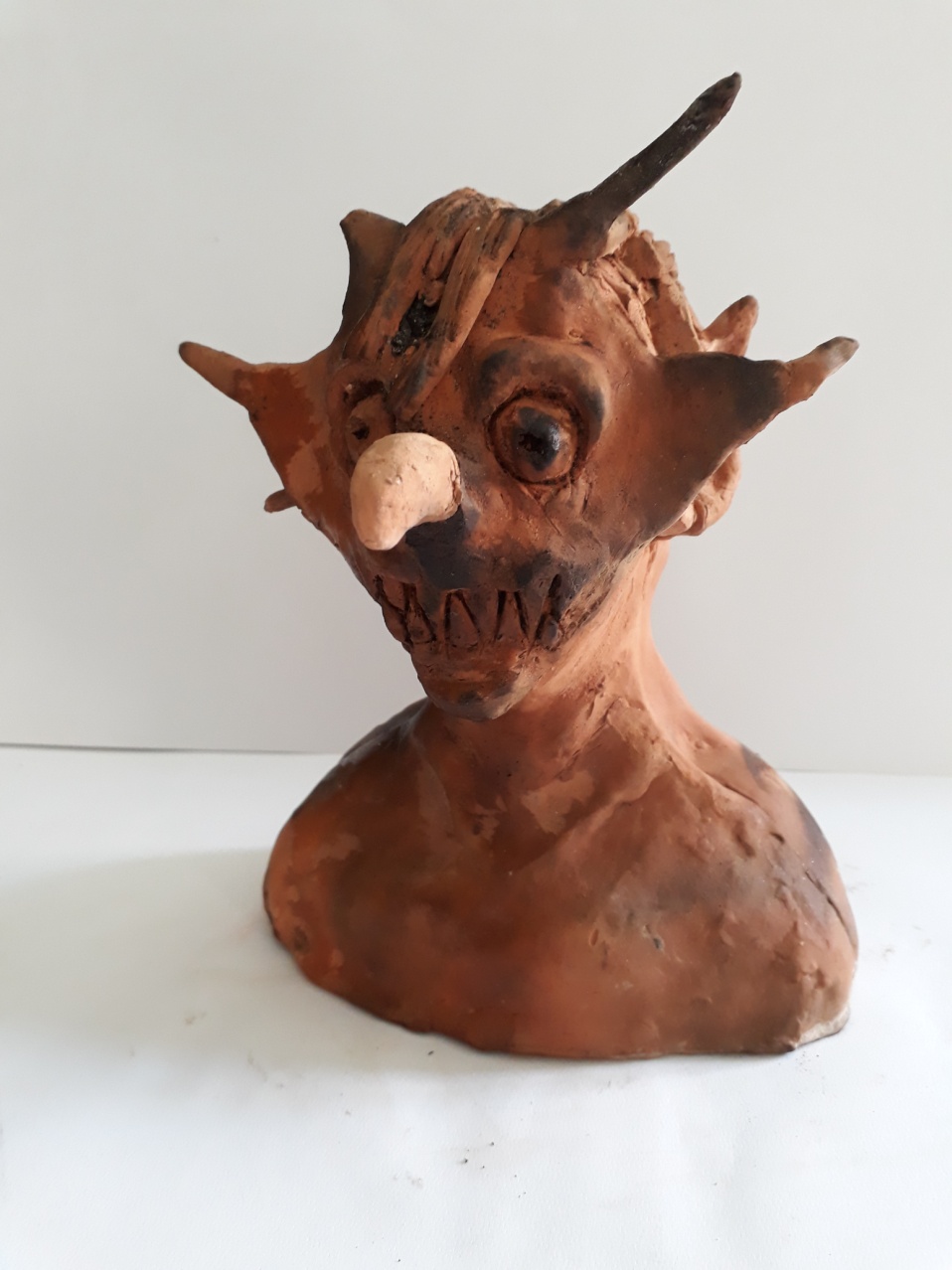 85
28-30. Nagy méretű portré darabokból összerakva
Feladat:
Feldarabolt portré egy-egy része választott technikával felnagyítva, majd összeillesztve egy képpé 
Foglalkozás típusa:
Összegző, rendszerező patchwork típusú csoportmunka 
Elvárt eredmények:
Közösség formálás, empatikus készség, felelősségtudat fejlesztése, közös alkotás élménye
86
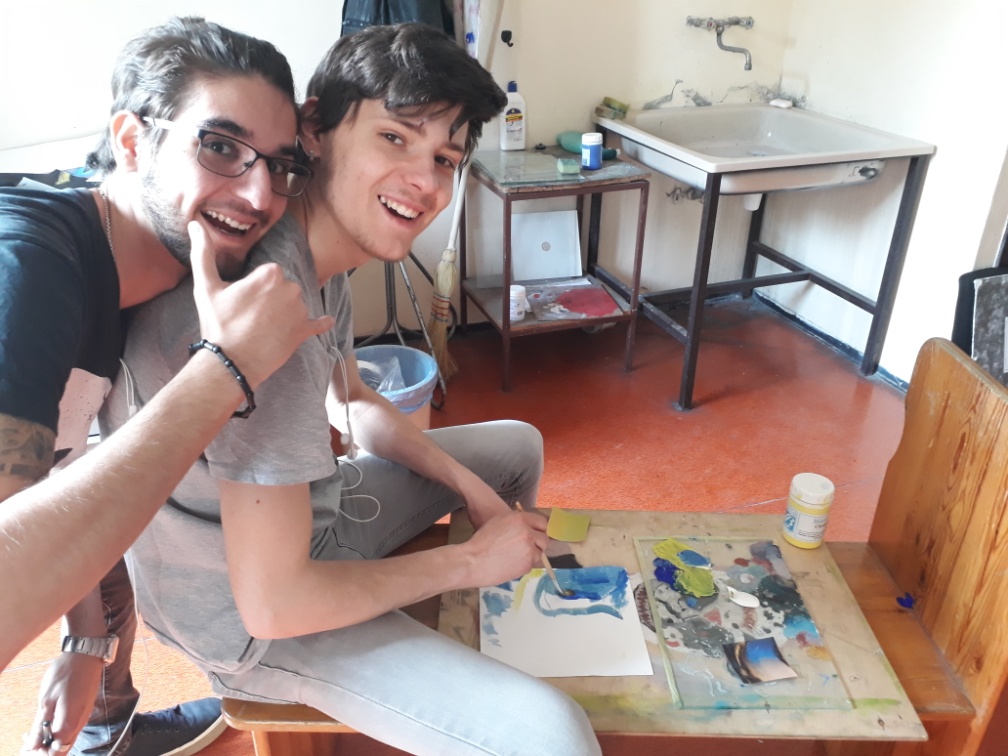 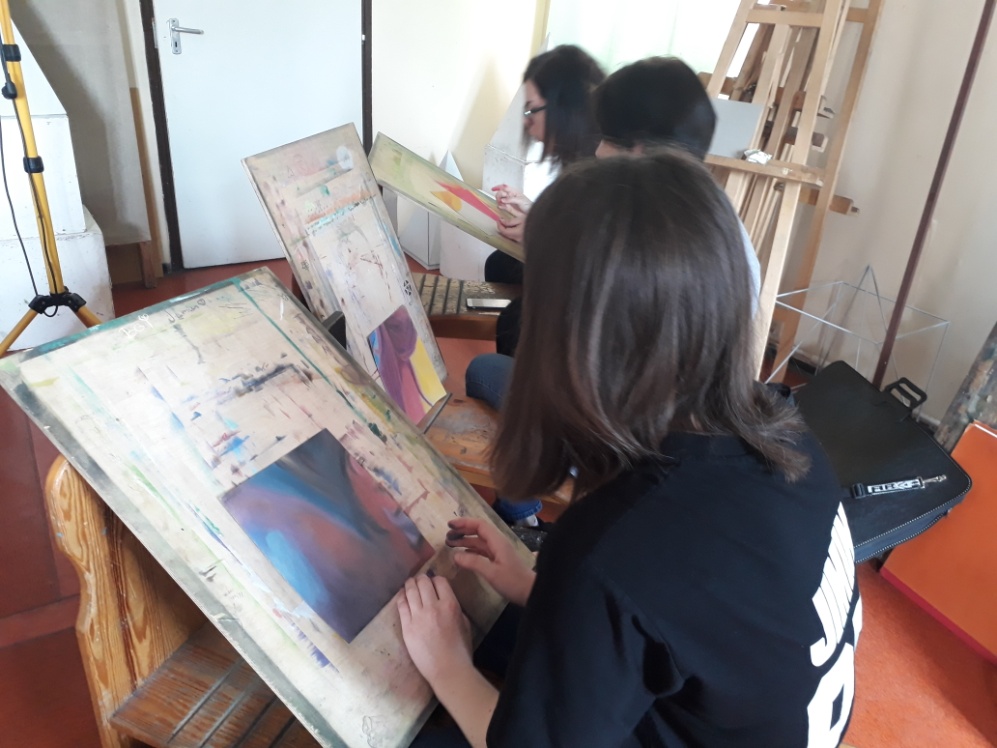 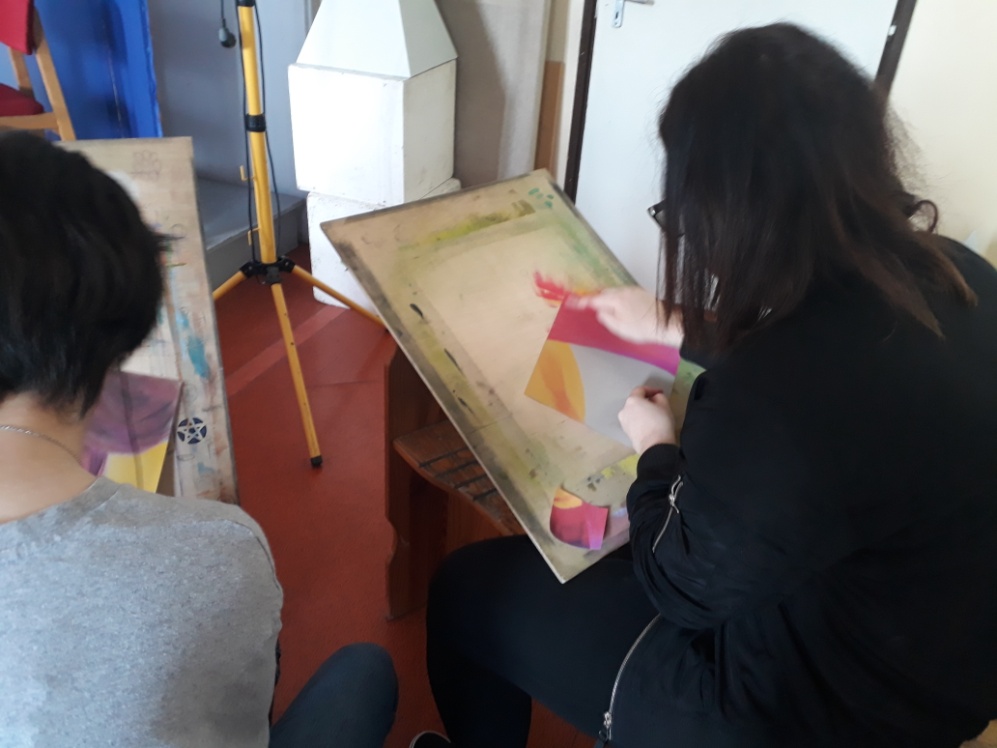 87
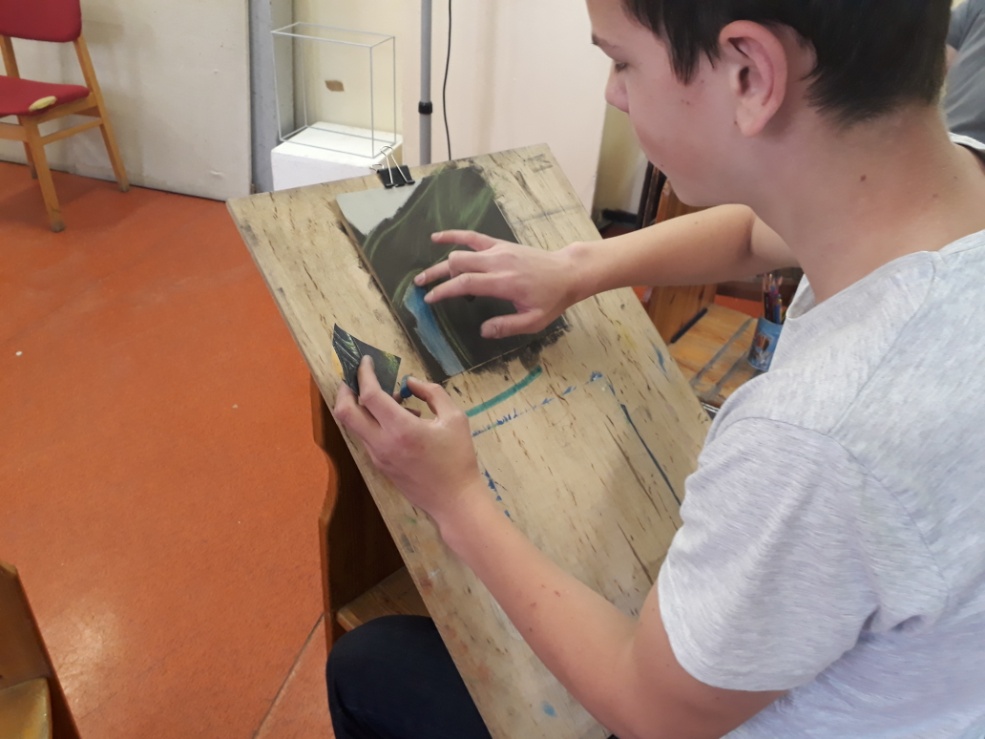 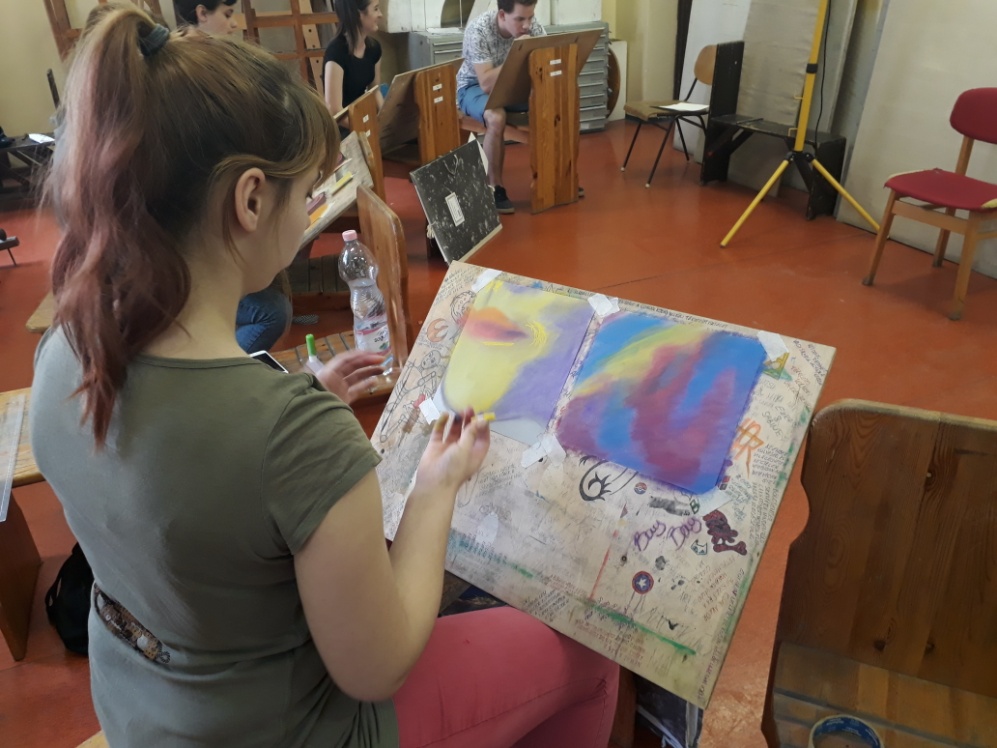 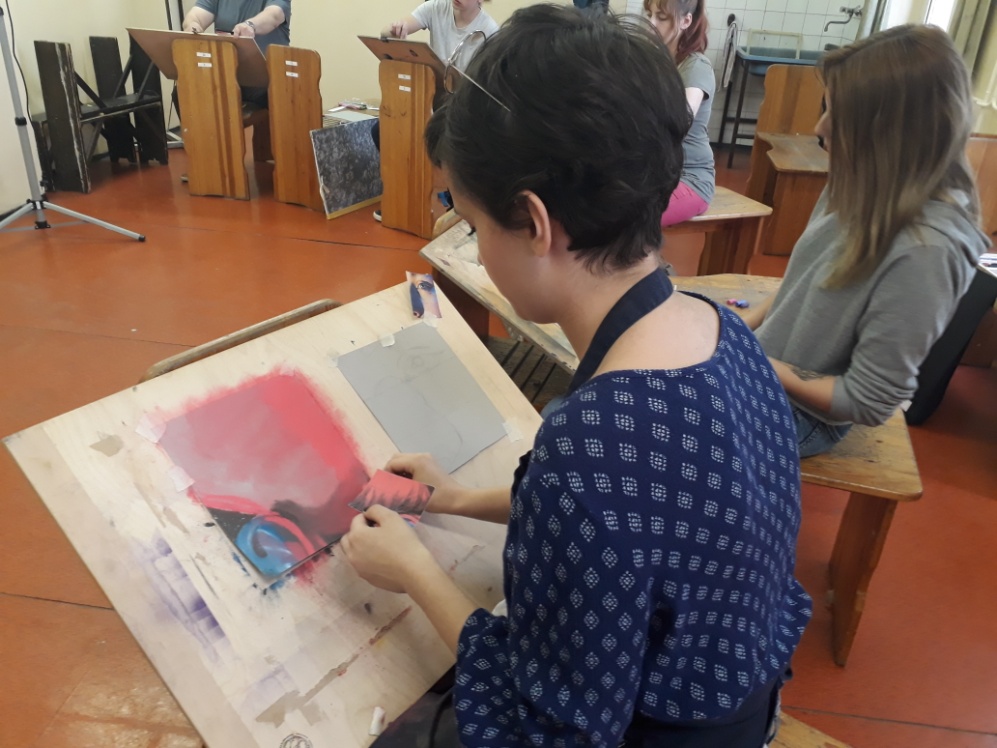 88
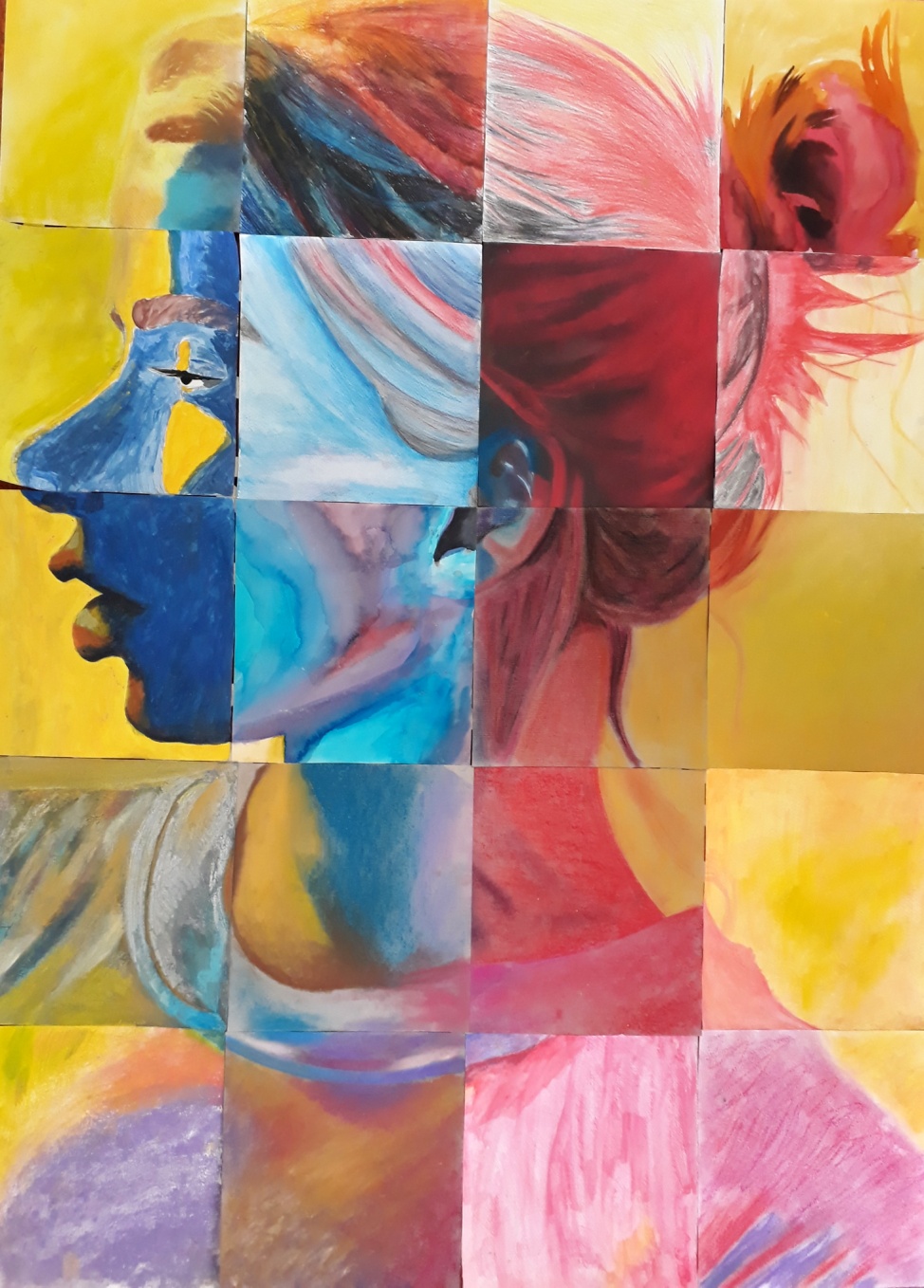 89
Értékelés
A diákok érdekesnek találták és élvezték a rajz- festés feladatokat. Szívesebben készítették el a program feladatait, mint az órarend szerinti rajz órai munkákat. Eleinte furcsa volt nekik az, hogy többen kellett dolgozniuk egy alkotáson, de hamar belejöttek és jól tudtak együtt rajzolni, festeni.  A megvalósításhoz vásárolt eszközök, papírok lehetőséget biztosítottak új technikák, anyagok kipróbálására, ez motiválóan hatott a teljesítményükre.
90
A tanév végére toleránsabbak lettek egymással, az osztályközösség is jobb lett, van olyan diák, aki először jött el az osztálykirándulásra. 
Többet beszélgetnek egymással, javult az órai teljesítményük, az év végi átlagukon 16-an  javítottak a félévi átlaghoz képest. Rajzórai teljesítményük is pozitívan változott, portréábrázolásban egy év alatt szépen fejlődtek. A rajz- festés programot sikerült megvalósítanunk az eredeti terv szerint.
91